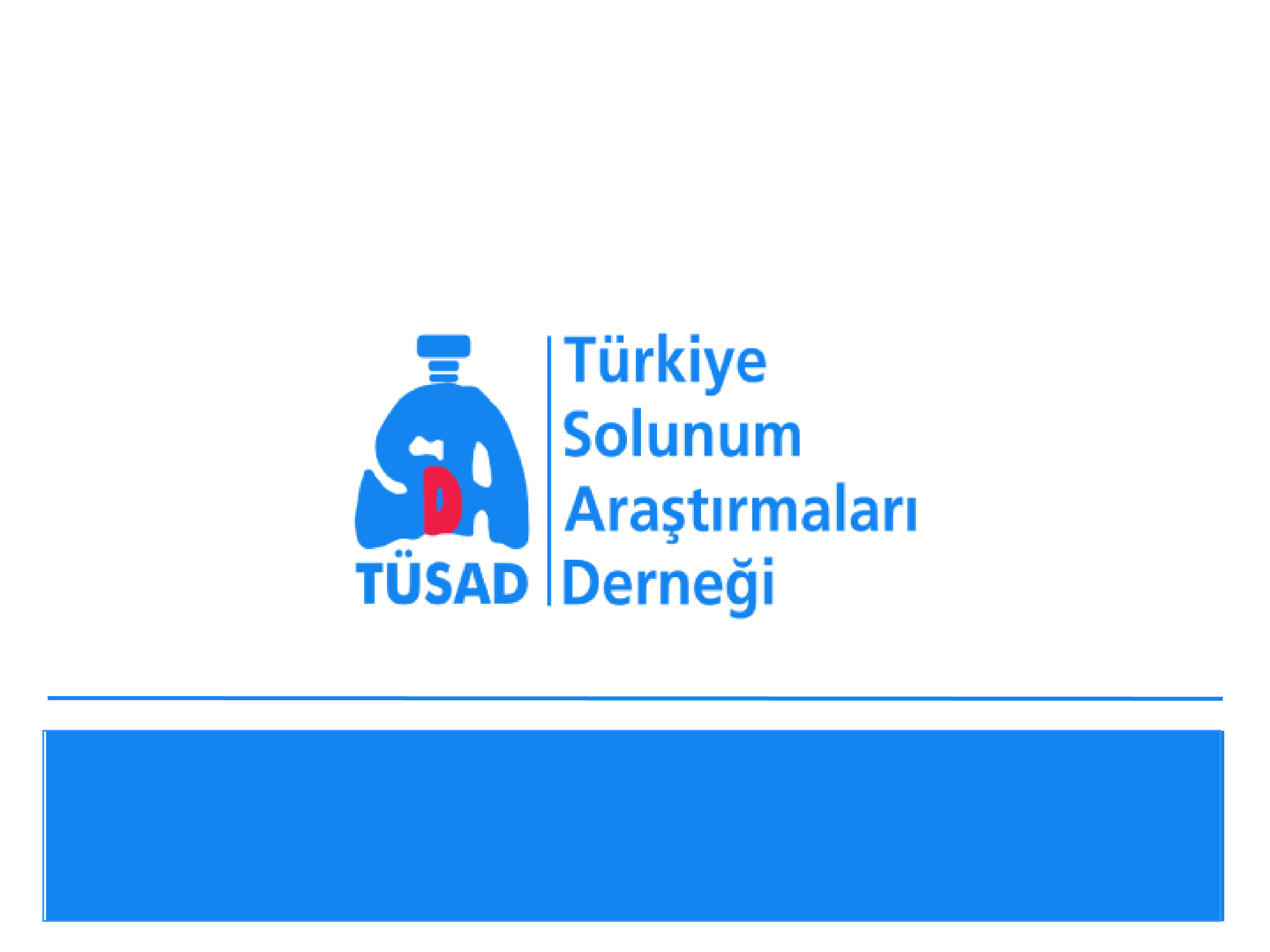 SOLUNUM FONKSİYON TESTLERİ
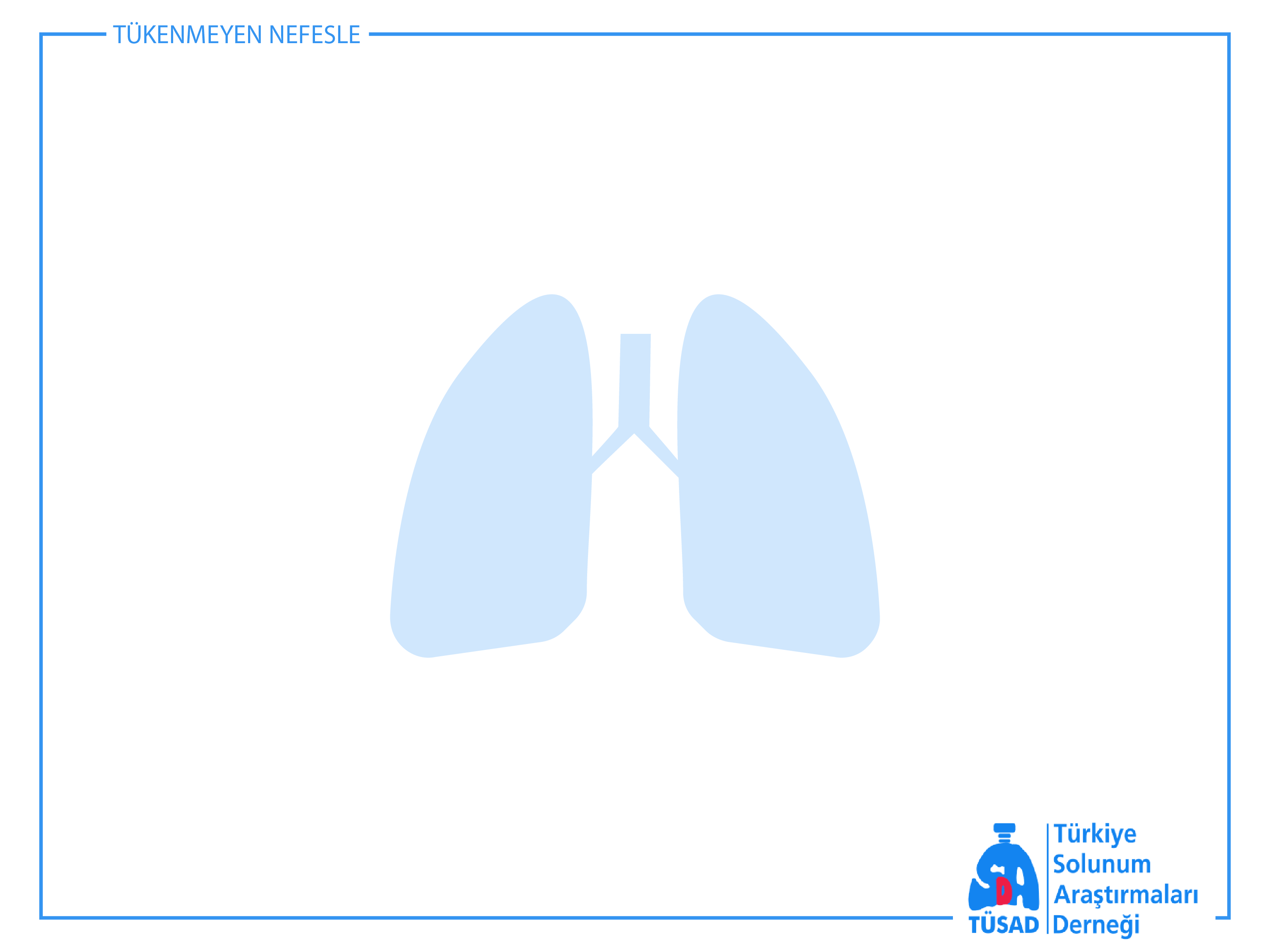 Solunum Fonksiyonlarını Değerlendirmede Kullanılan Testler
1. Volum ve akım ölçümleri
a. Basit spirometre,
b. Akım-volum halkası
c. Pletismograf
2. Basınçlar
a. Ağız içi basınç ölçüm cihazları
b. Pletismograf
3. Direnç (basınç ve eşzamanlı akım)
a. Pletismograf
b. Diğer teknikler
4. Komplians (basınç ve eşzamanlı volum)
a. Pletismograf
5. Difüzyon ölçümü
6. Arter kan gazı ölçümü
7. Kardiyopulmoner egzersiz testleri
a. Bisiklet
b. Yürüme bandı
8. Dinamik çalışmaların yinelenmesi ( bronkodilatöre yanıt)

9. Bronş provakasyon testleri
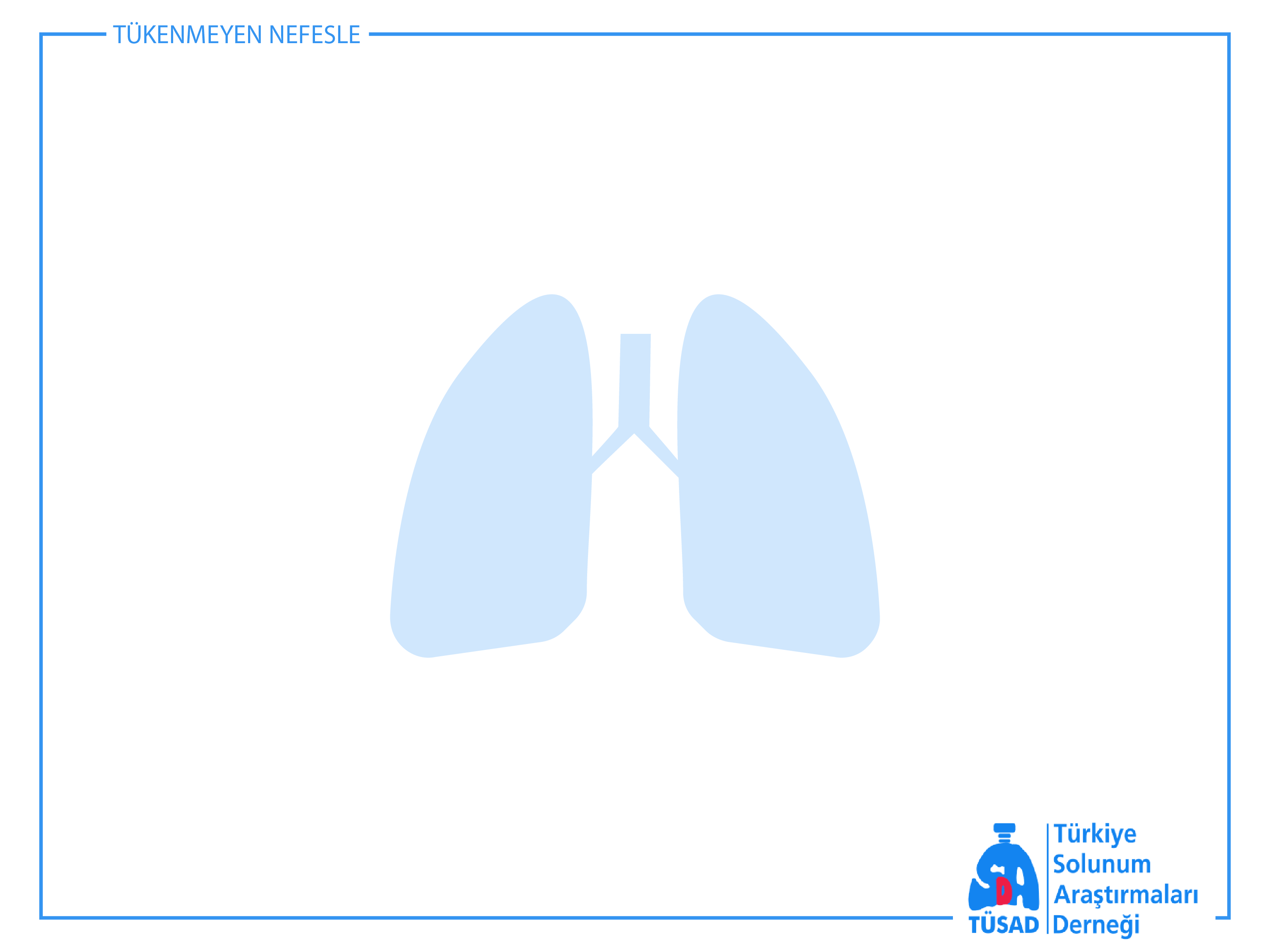 Sunum Planı
Solunum fonksiyon testleri); endikasyonlar, kontrendikasyonları, yapılışı 
Volum ve akım ölçümleri
Basit spirometre,
Akım-volum halkası
Difüzyon ölçümü
Dinamik çalışmaların yinelenmesi ( bronkodilatöre yanıt); endikasyonlar, kontrendikasyonları, yapılışı
Bronş provakasyon testleri; endikasyonlar, kontrendikasyonları, yapılışı
Solunum fonksiyon testleri yorumlaması
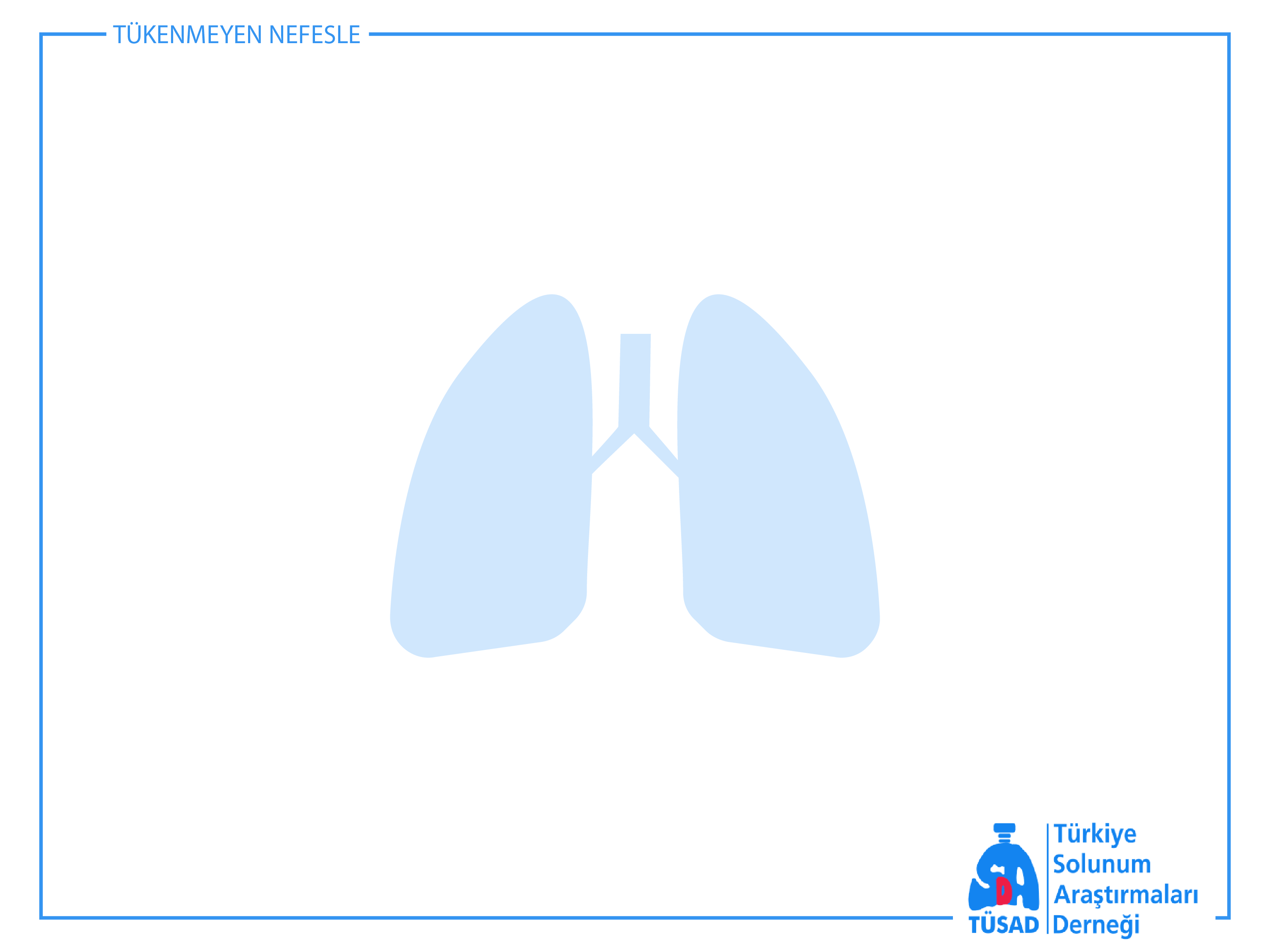 Spirometri
Solunum sırasında alınan ve verilen hava hacimlerinin ve zamanın bir fonksiyonu olarak hava akımlarının ölçüldüğü fizyolojik bir testtir.
Günümüzde birçok akciğer hastalığının tanısı ve takibinde sıkça başvurulan en temel tanı yöntemlerinden biridir.
Akım-volüm halkasının analizi akciğerlerde hava akımını etkileyen faktörleri kolay anlamamıza ve yorumlamamıza da yardım eder.
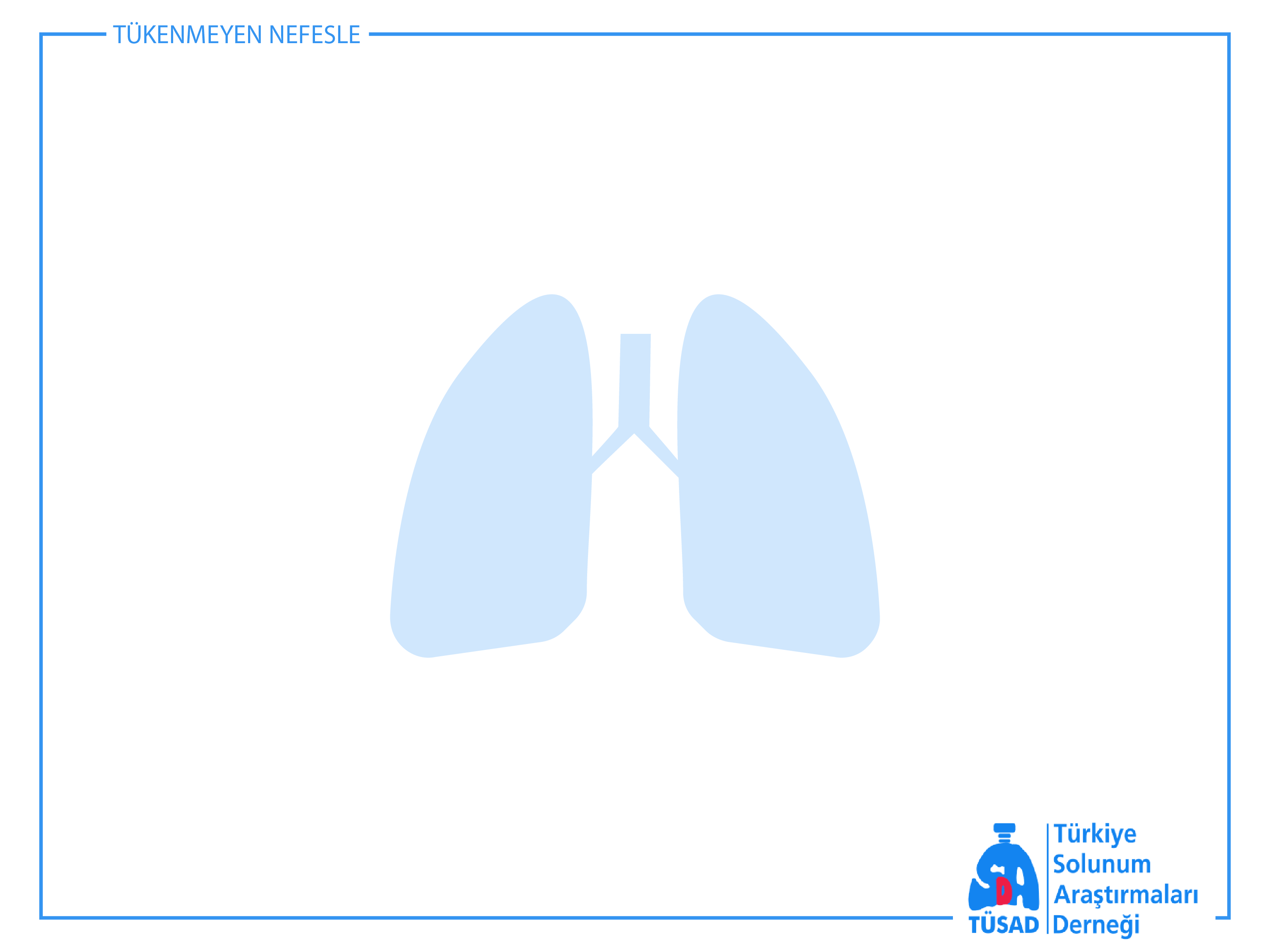 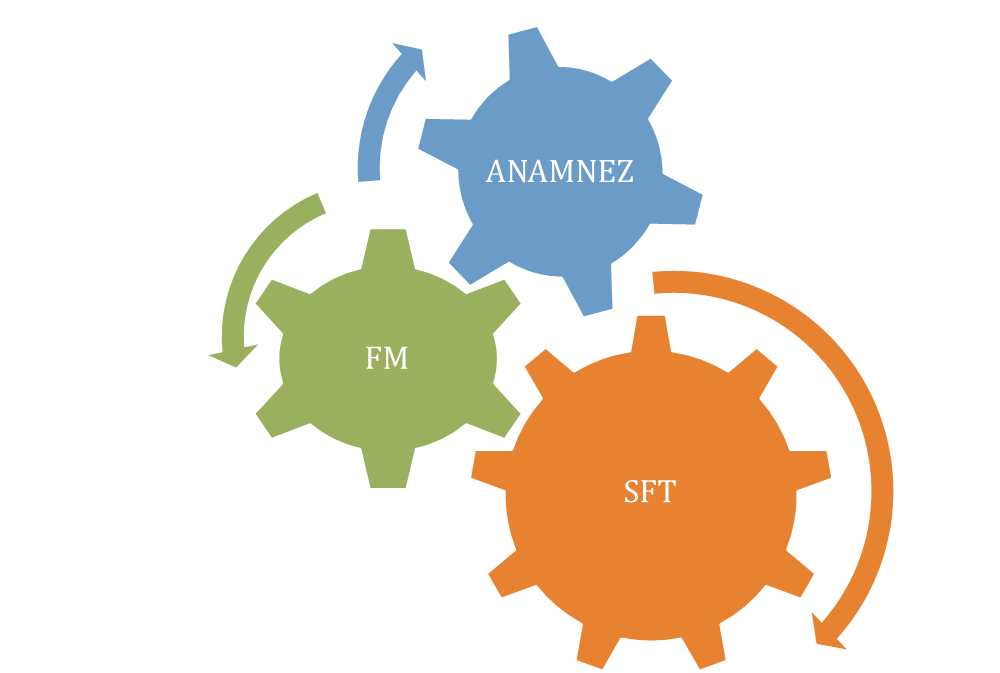 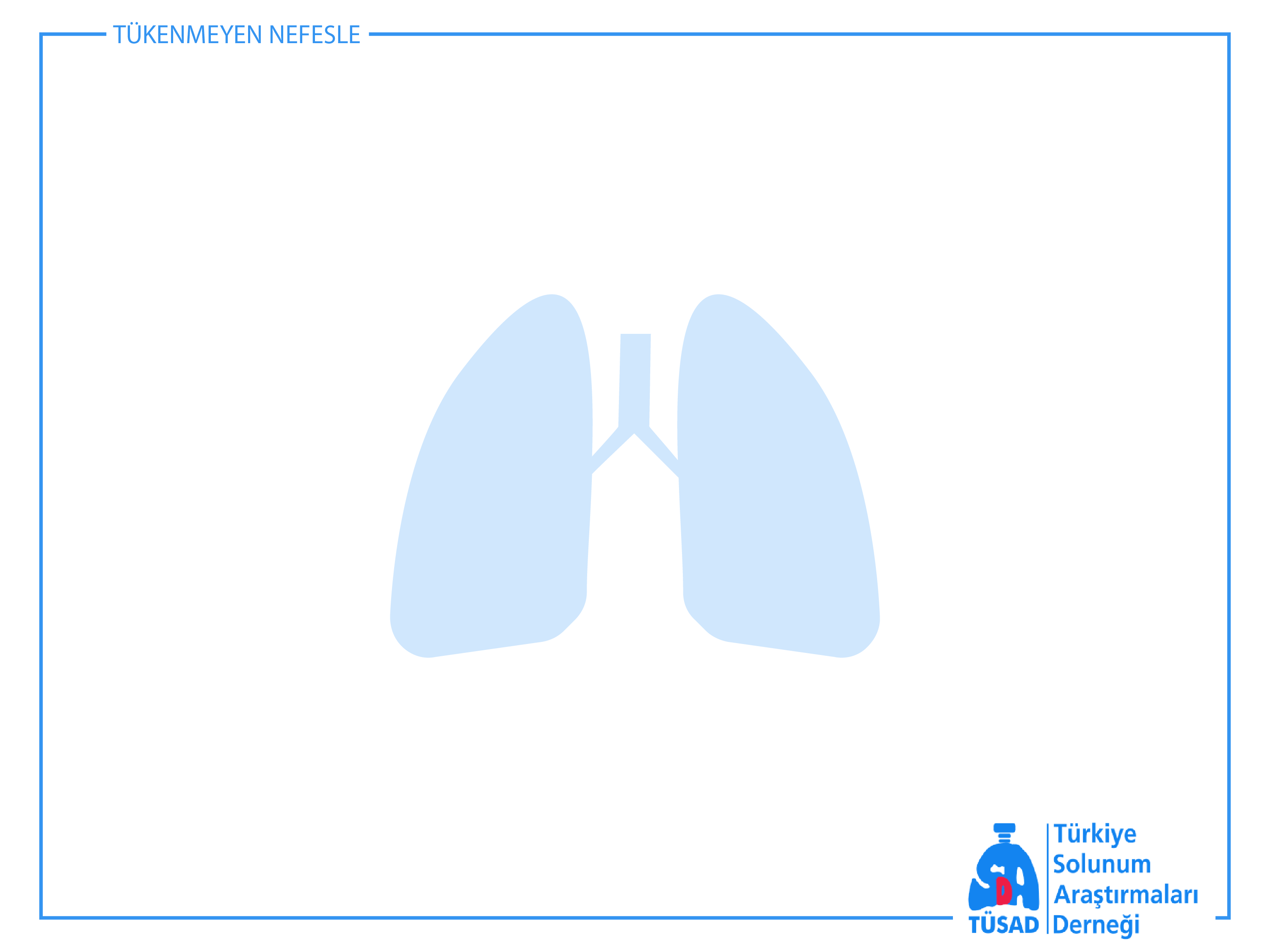 Spirometri EndikasyonlarıTanı Amaçlı
Solunumsal semptomlar, anormal fizik muayene ve laboratuar bulguların değerlendirilmesi
Solunumsal-kardiyak nefes darlığının ayırdedilmesi
Solunumsal bozukluğunun  tipi: Obstrüktif / Restriktif Tip
Patolojinin şiddetini sayısal olarak değerlendirmek
Anatomik yerleşim 
 Preoperatif risk tanımı (Cerrahi prosedürün riski)
Risk gruplarını tarama; erken tanı
Prognozu değerlendirme
Ağır fiziksel aktivite programı öncesinde sağlık durumunun değerlendirilmesi
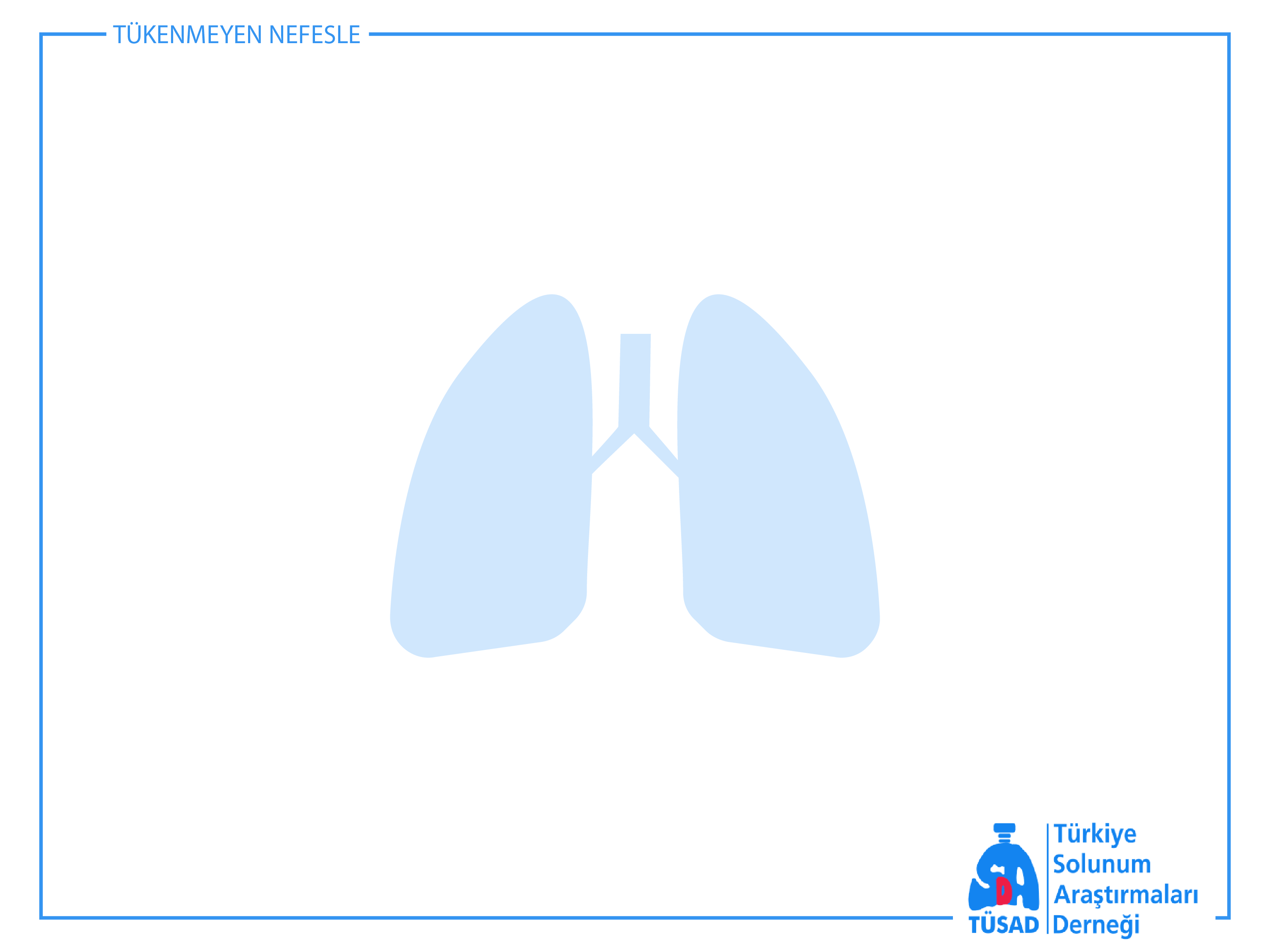 Spirometri EndikasyonlarıTakip amaçlı
Tedavinin etkinliğinin saptanması 
Akciğer fonksiyonlarını bozan hastalığın seyri
Zarar verici ajanlara maruz kalanların takibi
	     Silikozis, asbestozis, bissinozis, vb
Akciğerlere toksik olan ilaçların yan etkileri
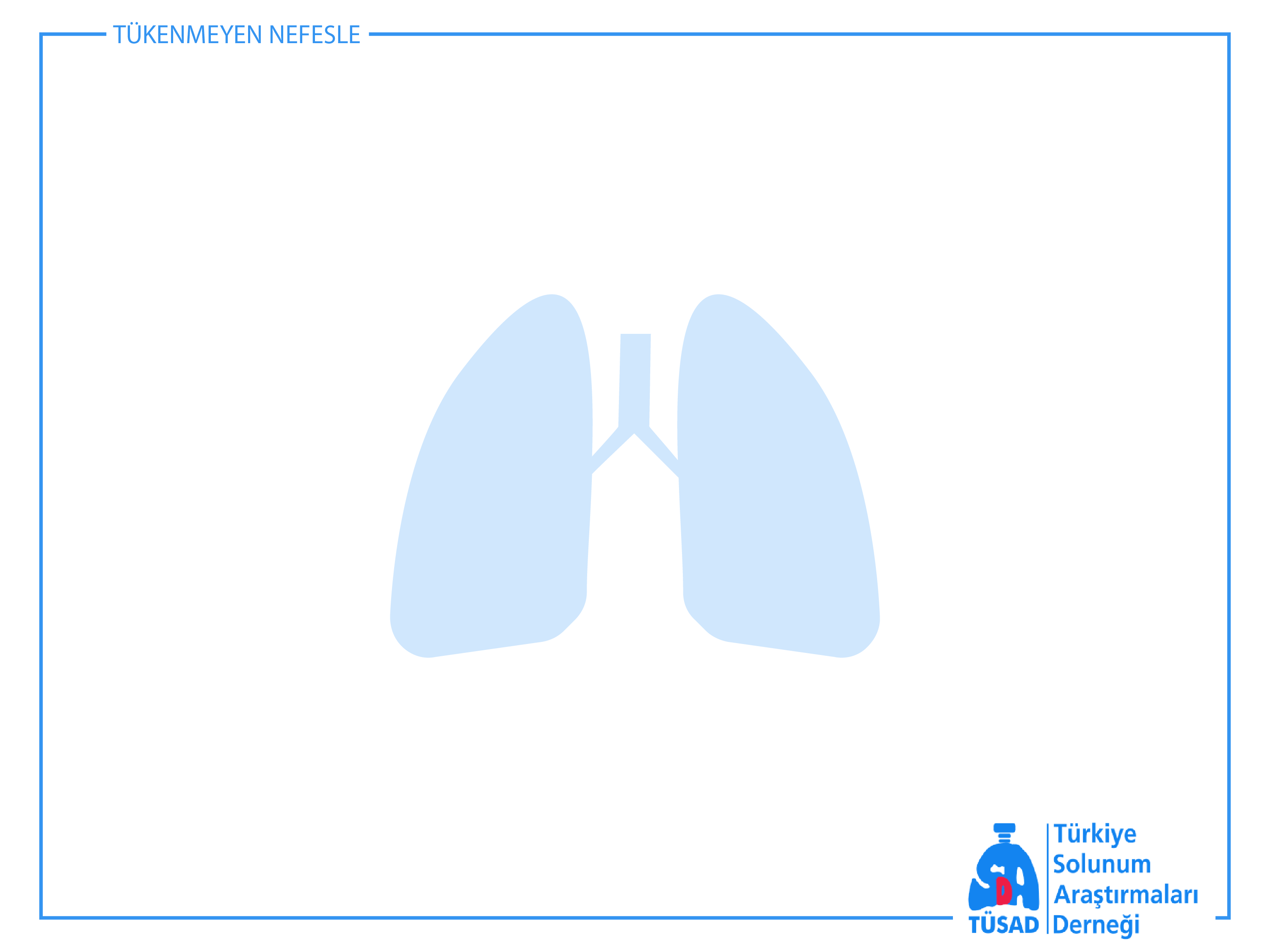 Spirometri EndikasyonlarıMaluliyet değerlendirmesi
Rehabilitasyon programında olan hastalar
Sigorta şirketlerinin risk değerlendirmesi
Yasal nedenlerle bireylerin değerlendirilmesi
    Halk sağlığı
Epidemiyolojik ve klinik araştırmalar
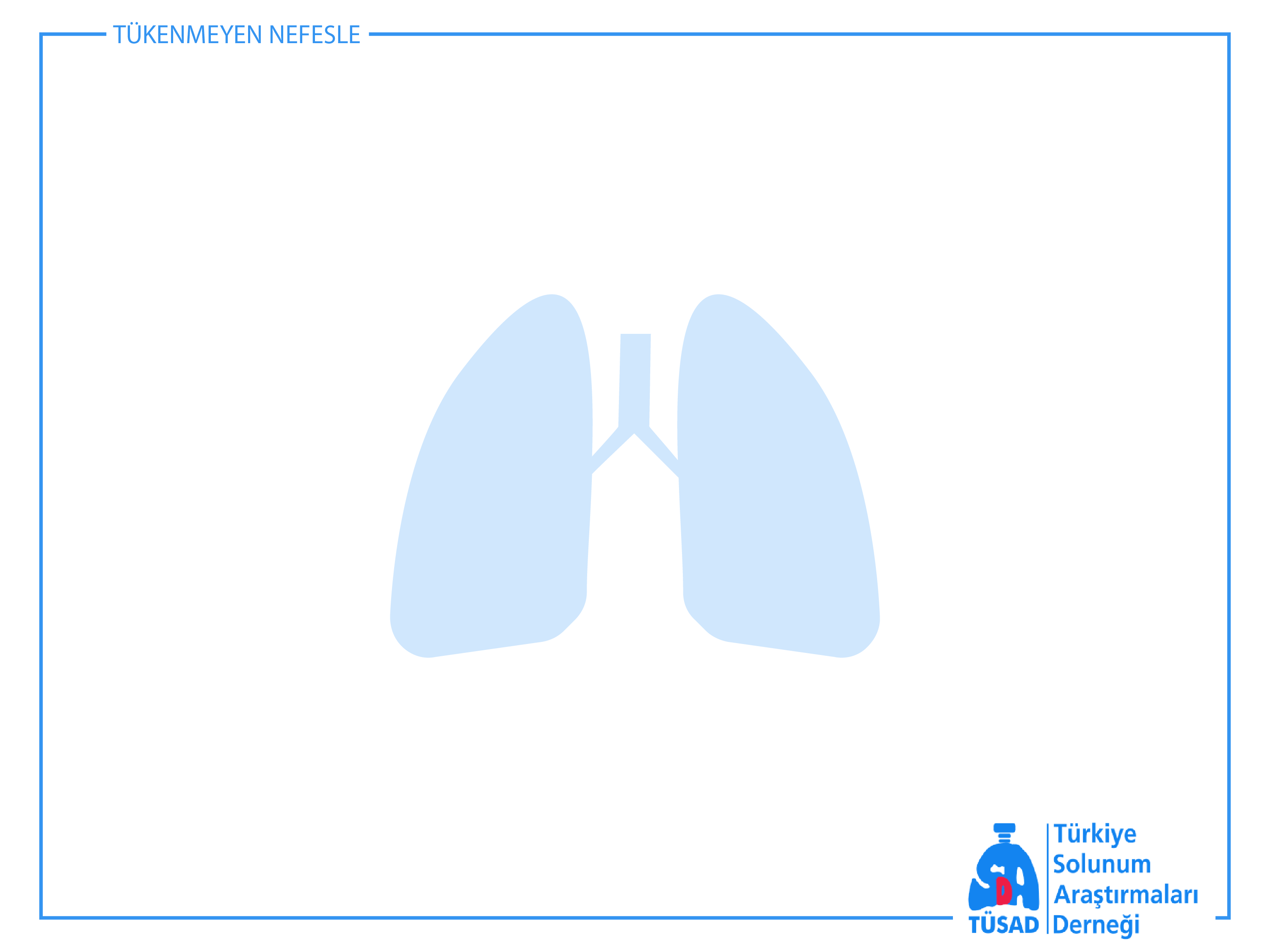 KONTRENDİKASYONLAR (relatif): 
Myokard infarktüsü sonrası 1 ay test yapılmamalıdır.
Nedeni bilinmeyen hemoptizi
Pnömotoraks
Yakın tarihli göz operasyonu
Torasik, abdominal veya serebral anevrizma
Yakın tarihli abdominal veya torasik cerrahi
Ağır bulantı-kusma atakları

SONUÇLARIN YETERSİZ OLMASI:
 Herhangi bir nedenle göğüs veya karın ağrısı
 Ağızlıkla artan oral veya fasial ağrı
Demans veya konfüzyon
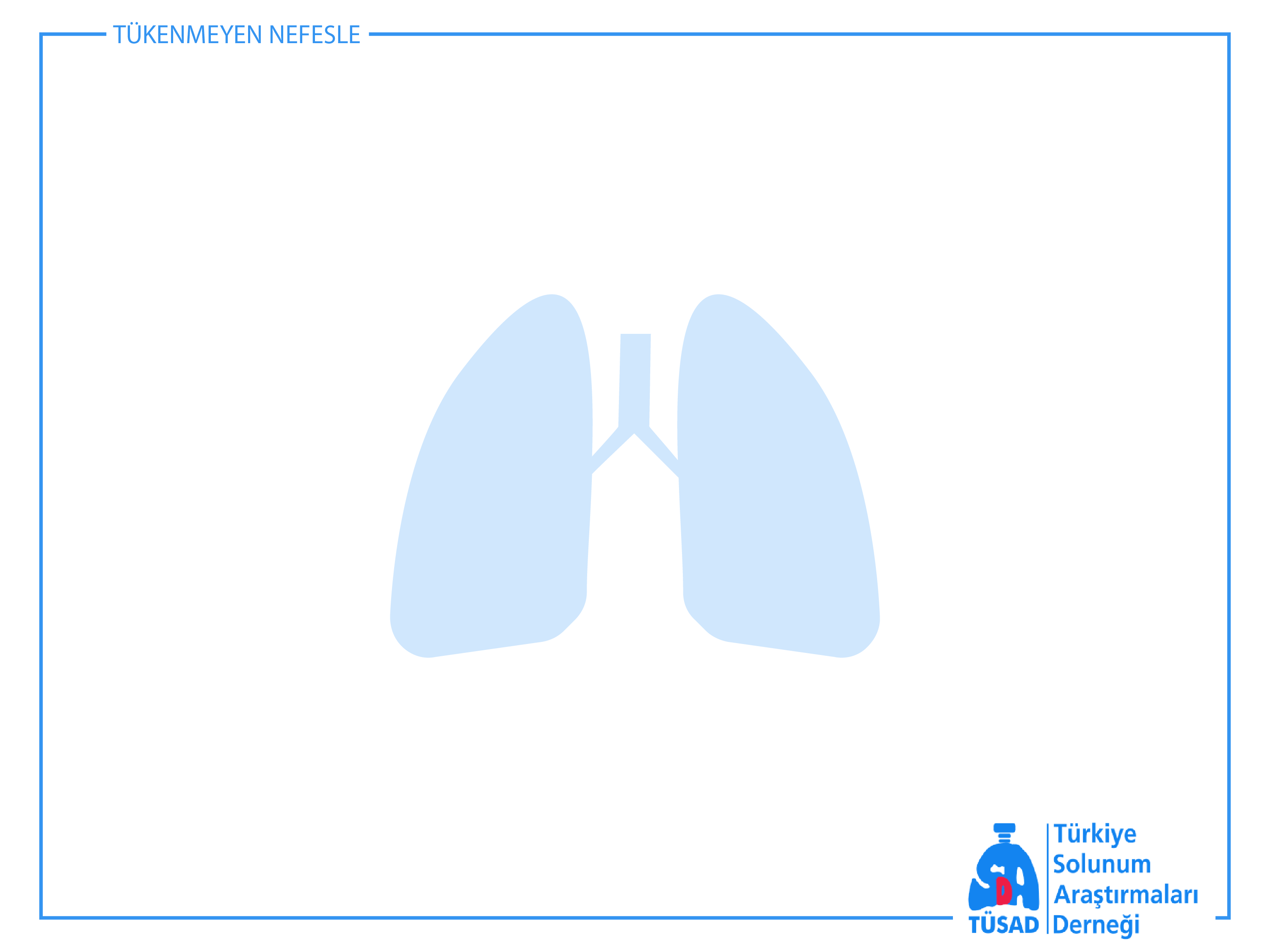 Solunum fonksiyon testi komplikasyonları
Pnömotoraks, 
İntrakraniyal basınç artışı, 
Baş dönmesi-bayılma, 
Göğüs ağrısı, 
Paroksismal öksürük, 
Enfeksiyon bulaşması (özellikle nazokomiyal), 
Bronkospazm, desatürasyon
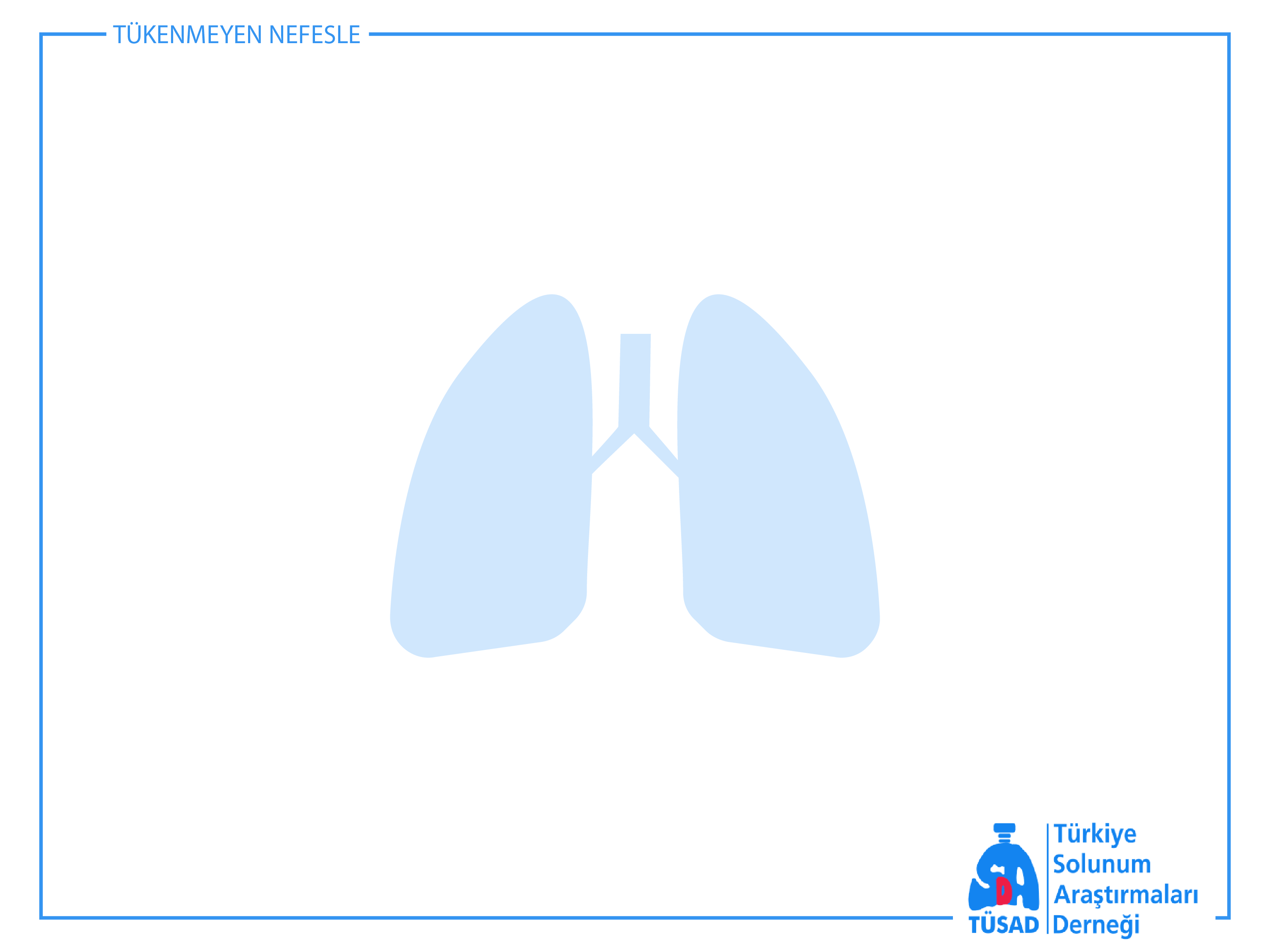 TESTE HAZIRLIK
Yaş, boy, cinsiyet ve ağırlık kaydedilmeli

Test öncesi: İdeal olarak 24 saat öncesine kadar sigara içilmemeli, 4 saat süreyle alkol alınmamalı, 30 dak. önce ağır egzersiz yapmamalı, dar giysi giymemeli, 2 saat önce ağır yemek yememeli, 4-6 saat önce kısa etkili, 15 saat önce uzun etkili bronkodilatör almamalı
Test sırasında: 5-10 dak dinlendirilmeli, testler anlatılmalı, zorlu ekspirasyon manevraları sırasında oturtulmalı
Karşılaştırma amacıyla aynı cihaz kullanılmalı
Oda ısısı ve basınç kaydedilerek BTPS düzeltmesi yapılmalı
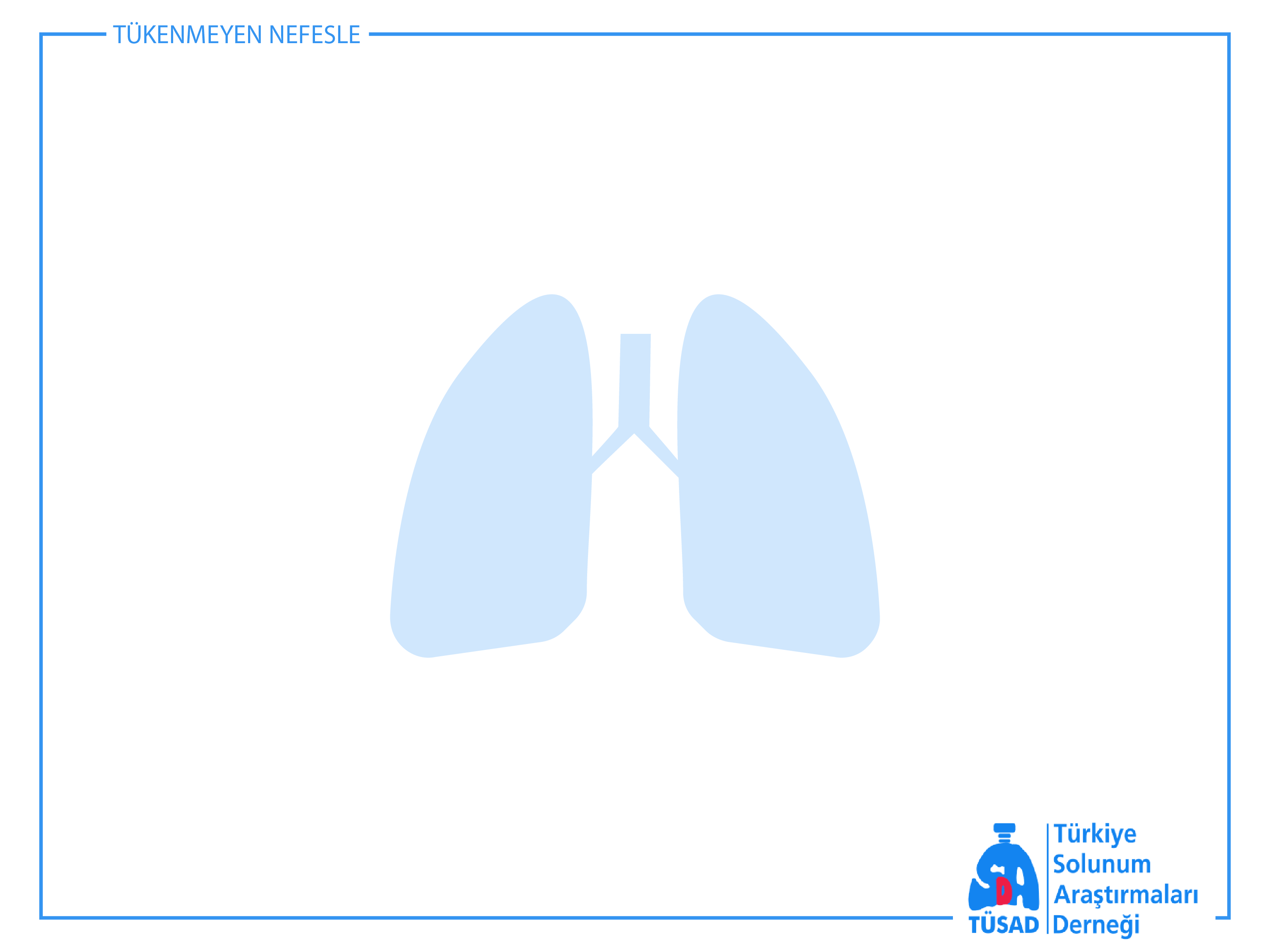 Beklenen değerler
Kilo
 Yaş (yıl)
 Boy
 Irk
Cinsiyet 
Göğüs kafesi deformitesi olan kişiler?
Boy = kol arası mesafe/1.06
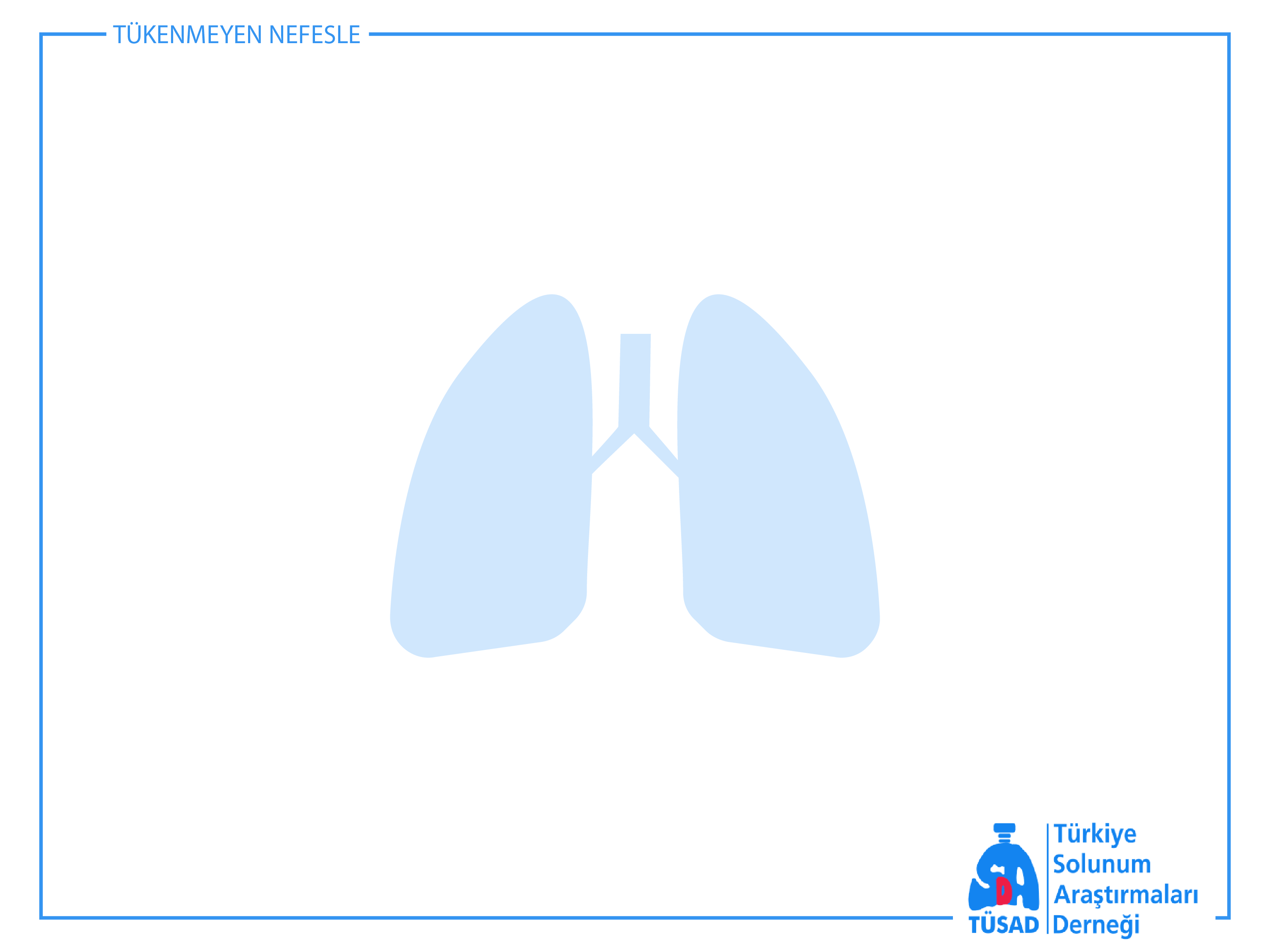 DİNAMİK SPİROMETRİ
Solunum fonksiyon testlerinin ilk basamağıdır
Ventilatuar kapasitenin değerlendirilmesinde kullanılır
Ventilatuar kapasitede bozulmanın en önemli sebebi havayolları obstrüksiyonudur.
Zorlu inspirasyon ve ekspirasyon sırasında değerlendirilir
Ölçülen volüm zaman ile ilişkilendirilir, 
VOLÜM-ZAMAN veya    AKIM -VOLÜM   eğrileri ile ifade edilir.
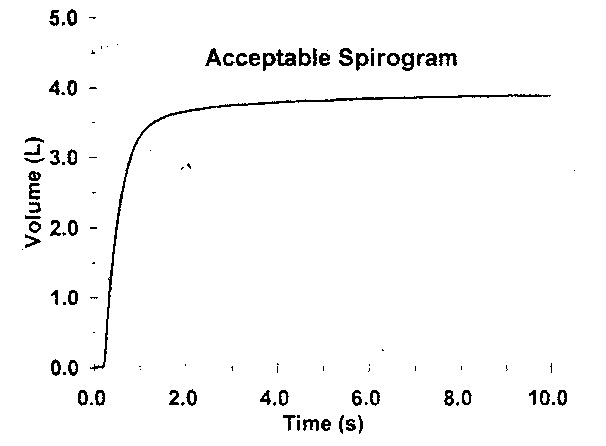 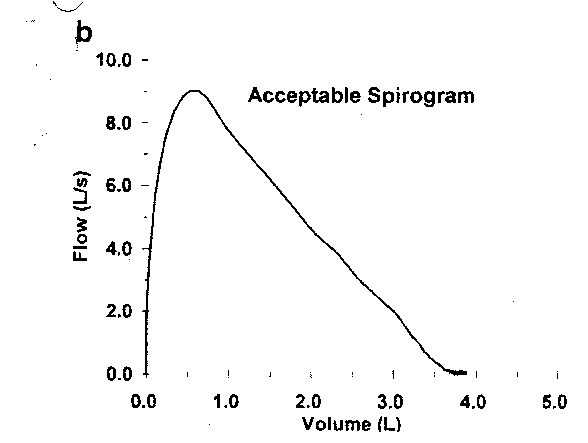 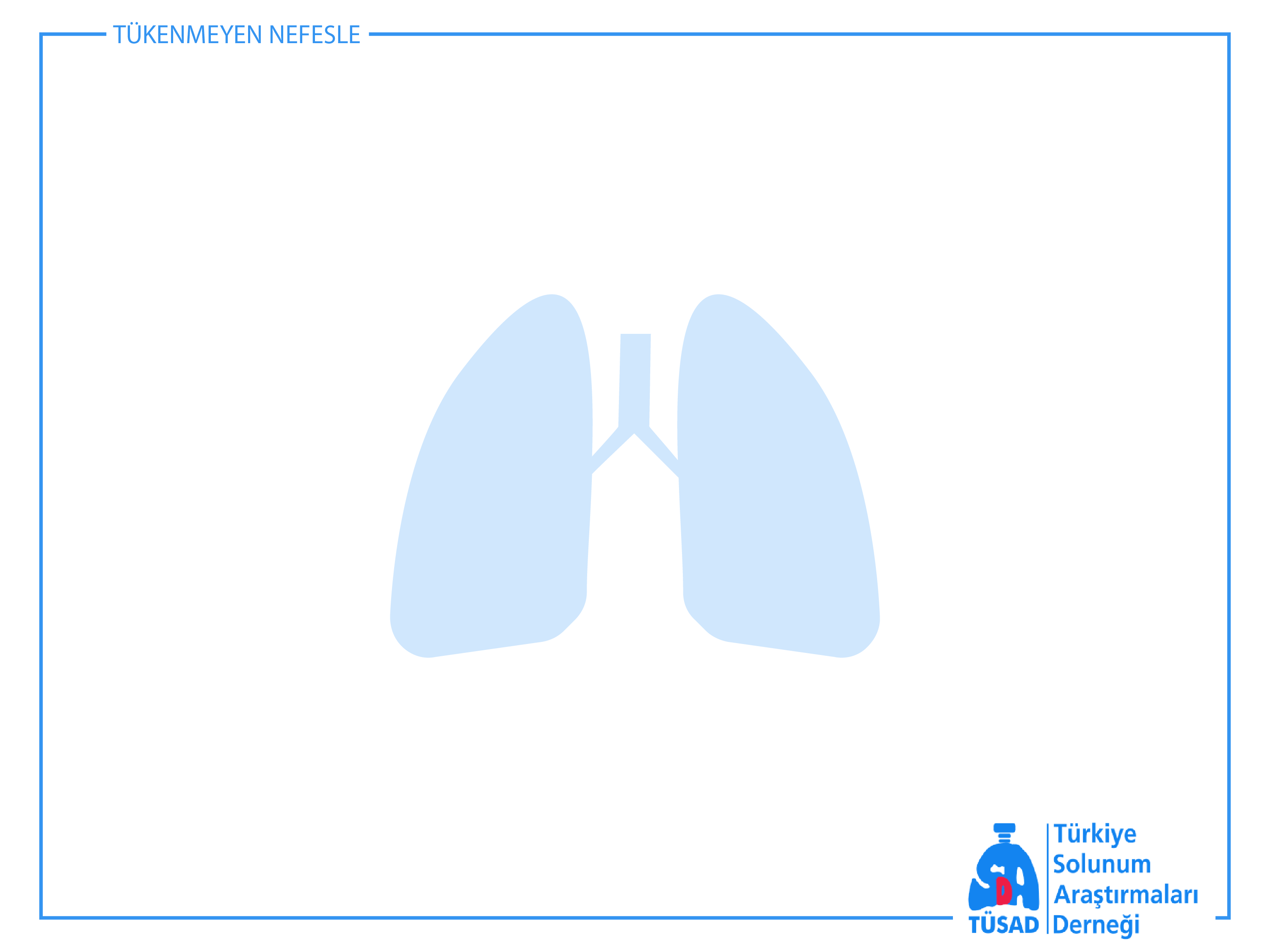 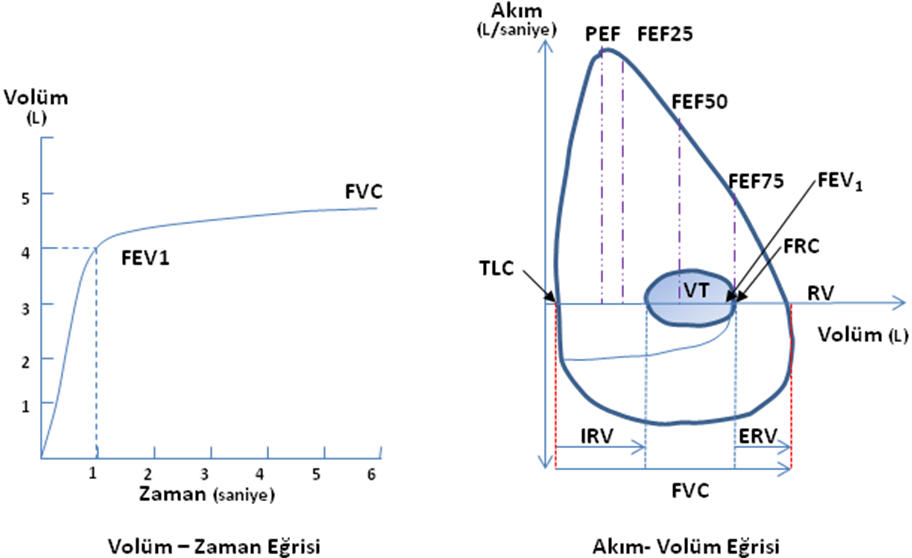 Akım-volüm eğrisi: TLC düzeyinden RV düzeyine kadar yaptırılan ekspirasyon sırasında hava akımıyla ekspire edilen volüm arasındaki ilişkinin grafikle gösterilmesidir.
Eğrinin şekline bakarak hastanın eforu ve uyumu değerlendirilebilir
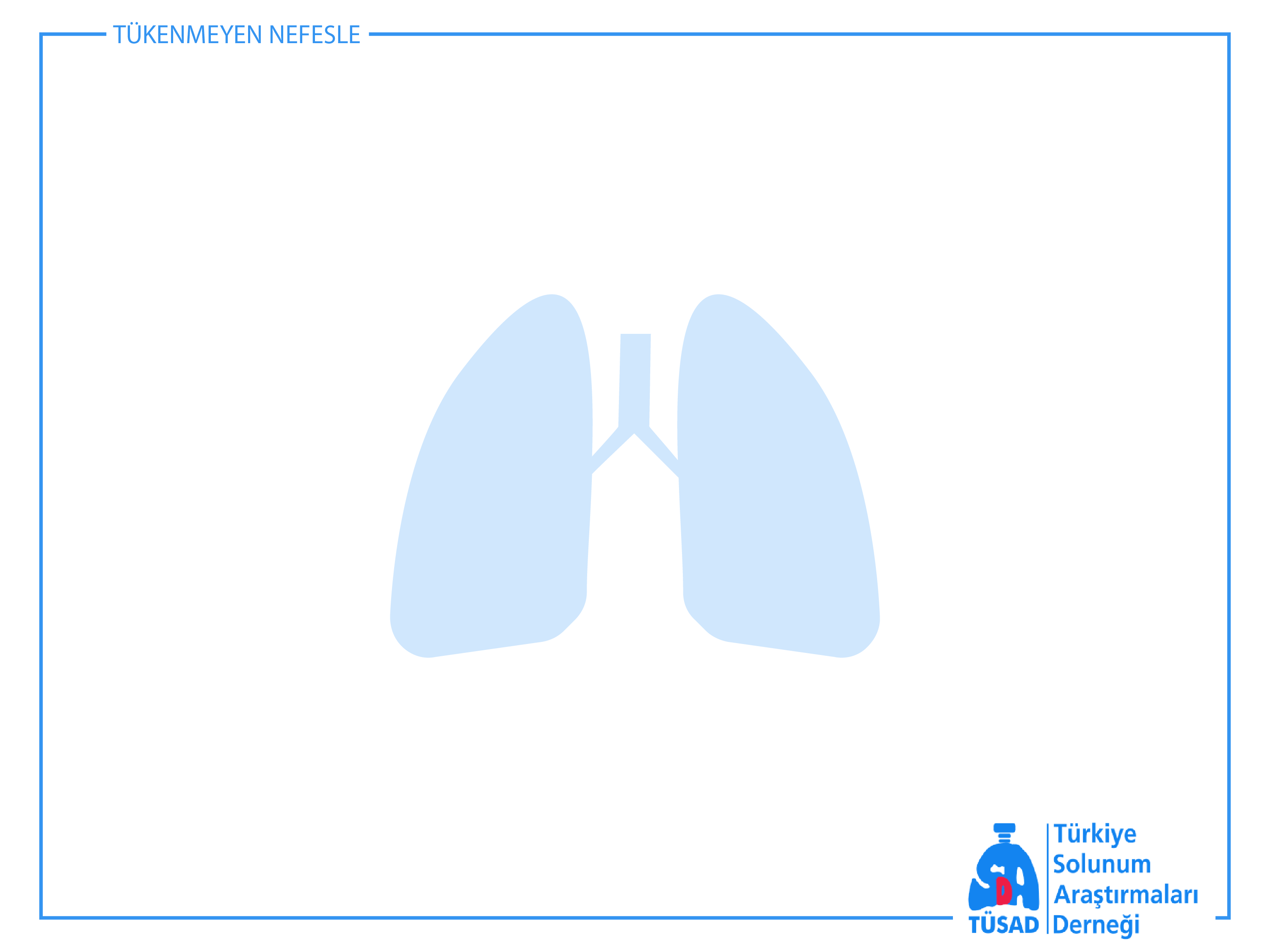 ZORLU VİTAL KAPASİTE MANEVRASI
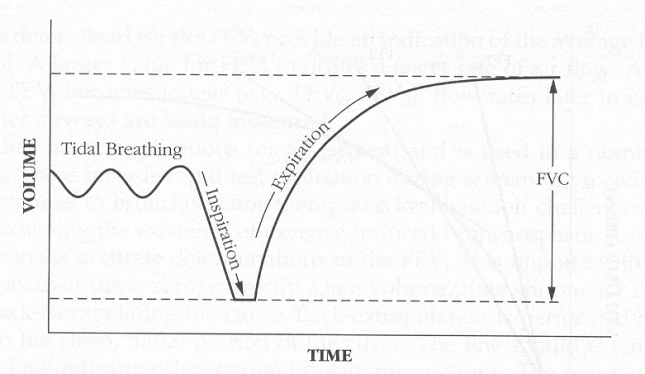 ZORLU VİTAL KAPASİTE (FVC): Derin inspirasyondan sonra zorlu, hızlı ve derin ekspirasyonla atılan hava volümüdür. 
Normal: FVC= VC 
Havayolları obstrüksiyonu: FVC < VC
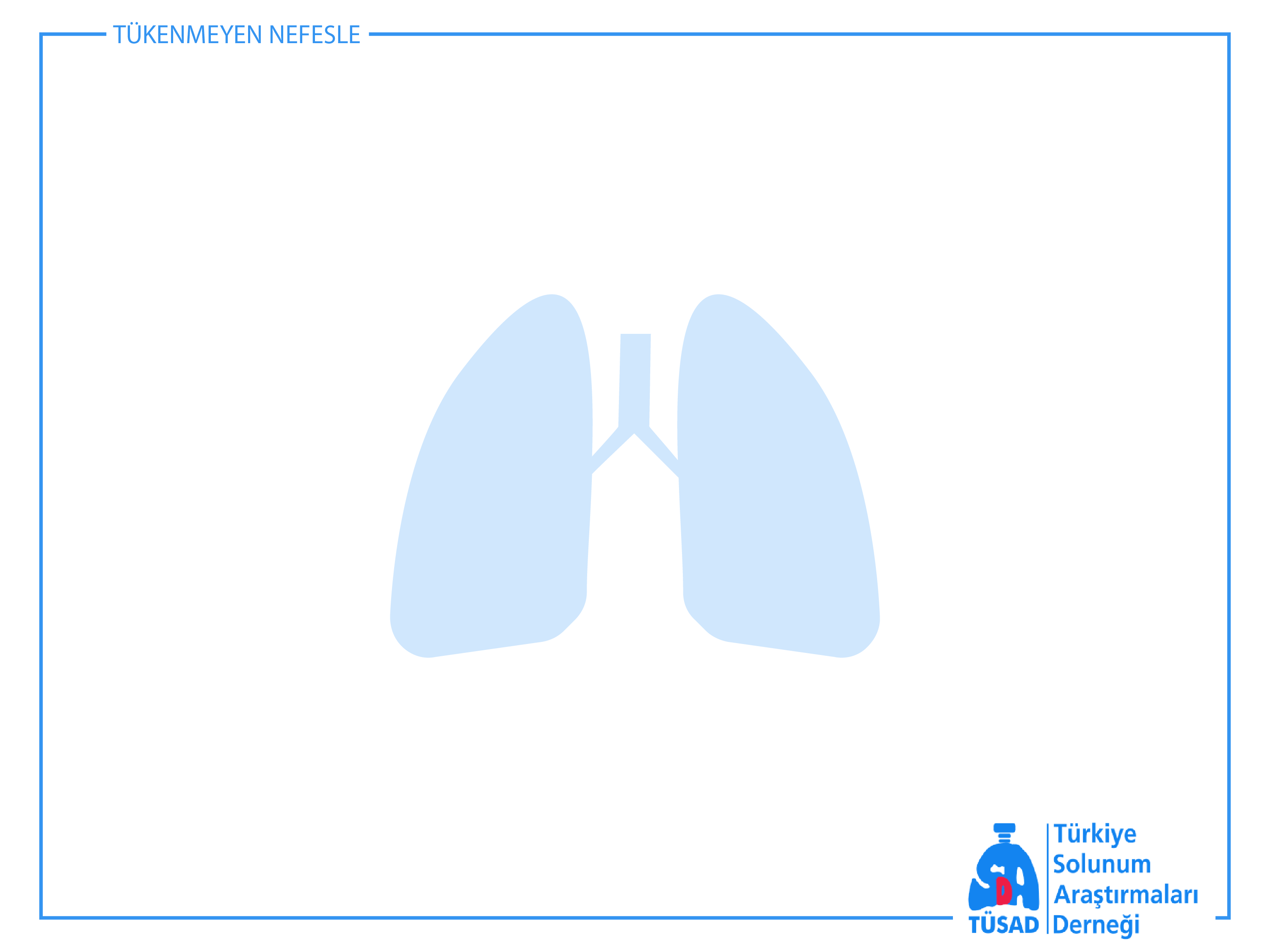 FEV1: 
Zorlu ekspirasyonun 1. saniyesinde atılan volüm
Normalde volümlerin %75- 80’i ilk saniyede atılır. 
Genellikle büyük havayollarını yansıtır. 
Havayolları obstrüksiyo-nunda belirgin azalır.
Kooperasyon ve efora bağımlıdır.
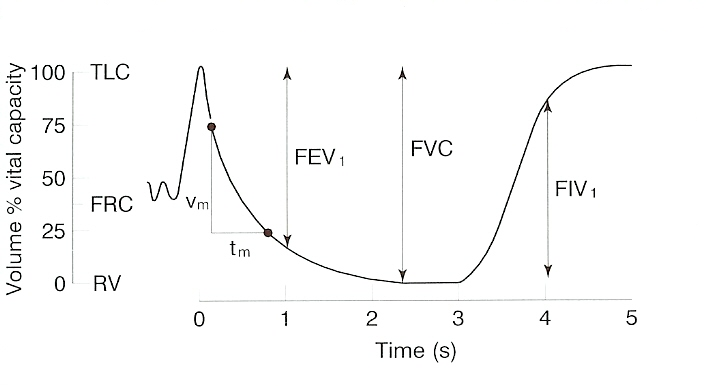 FEV1/FVC (Tiffeneau indeksi) : 
Genç erişkinde % 75’in üzerindedir, yaşla azalır. 
Obstrüktif ve restriktif patolojilerin ayırımında kullanılır.
Havayolları obstrüksiyonu < % 70. Hafif-orta dereceli obstrüksiyonun değerlendirilmesinde yararlıdır. 
Restriktif patolojilerde oran korunur.
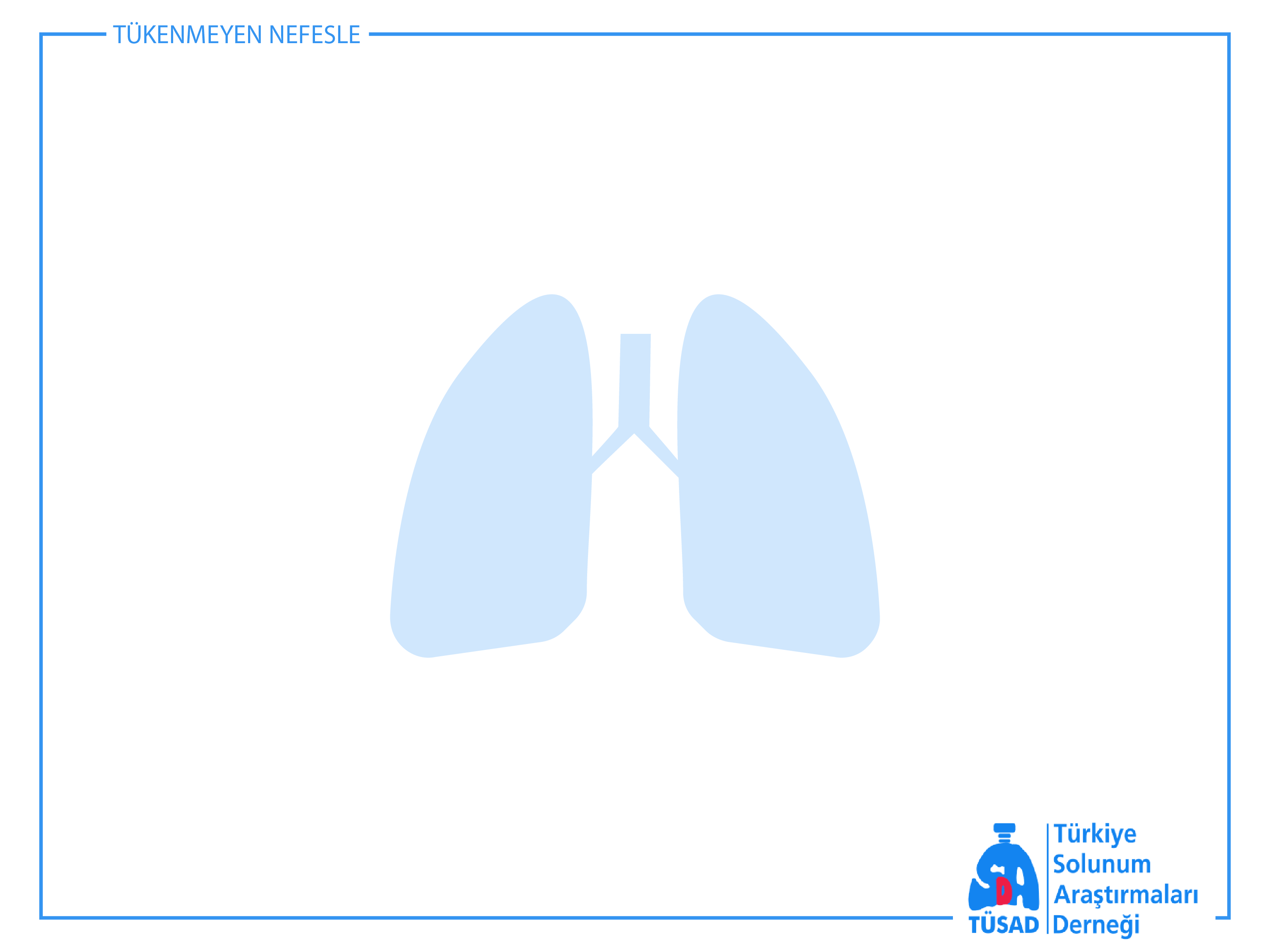 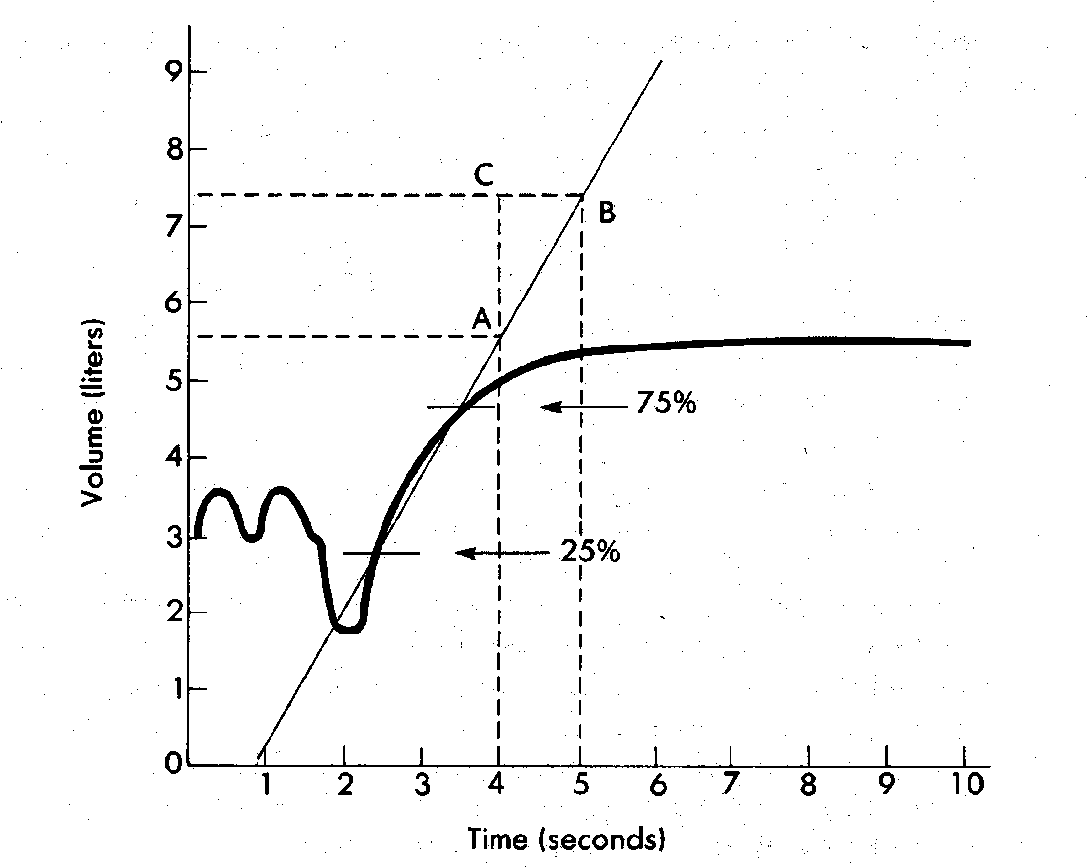 Maksimal Ekspirasyon Ortası Akım Hızı (MMFR, FEF25-75%): Zorlu ekspirasyon sırasında volümlerin % 25-75’inin atıldığı perioddaki ortalama akım hızıdır.
Orta ve küçük havayollarından gelen akımı yansıtır.
Obstrüktif hastalıkların erken döneminde azalır.
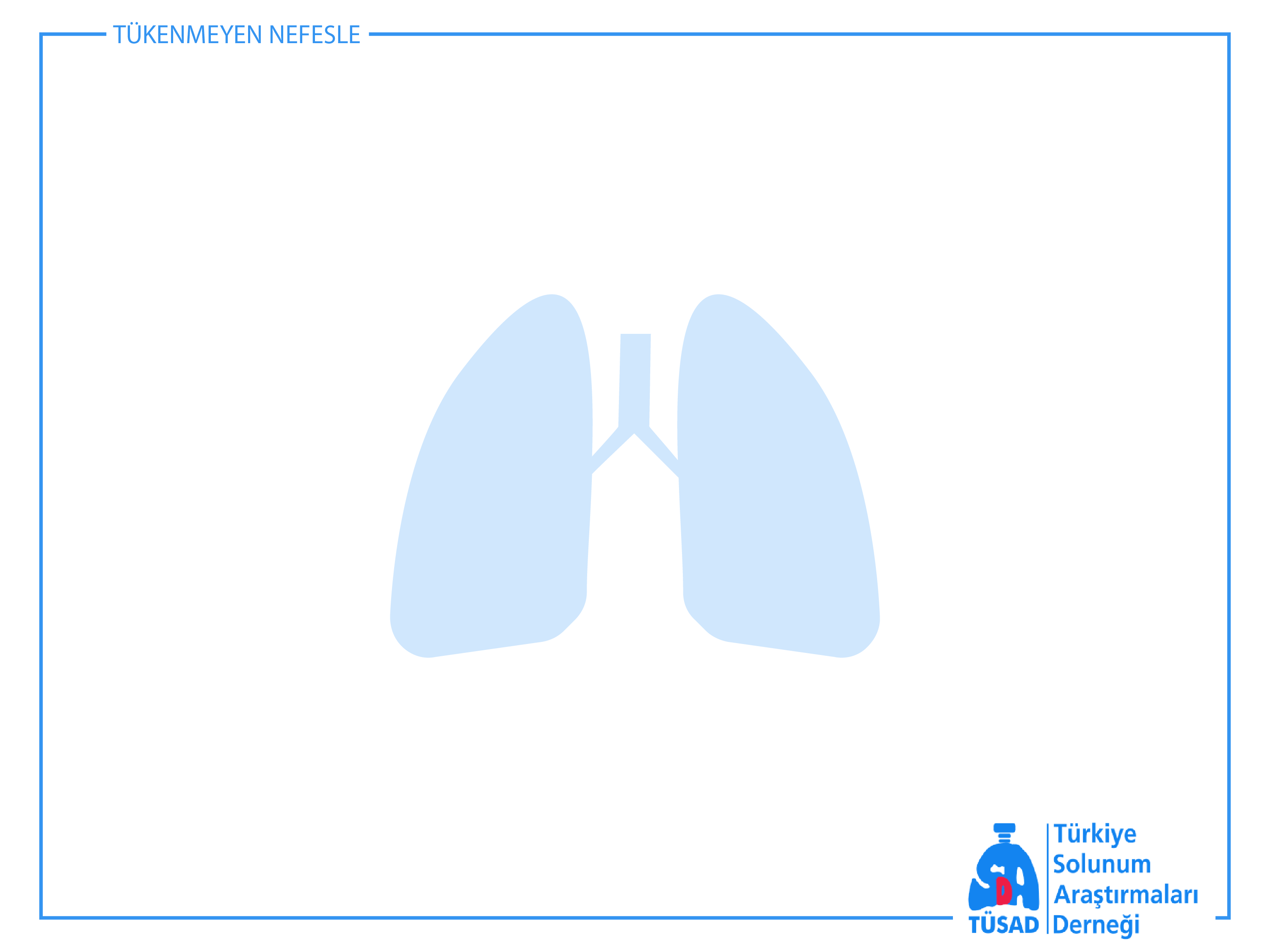 SPİROMETRİ KABUL EDİLEBİLİRLİK KRİTERLERİ
3 kabul edilebilir spirogramda:
En yüksek iki FVC arasındaki fark < 0.15 lt
En yüksek iki FEV1 arasındaki fark <0.15 lt ise TEST SONLANDIRILIR.

Spirogramda artefakt bulunmamalıdır: 
Öksürmemeli, erken bitirilmemeli, efor değişkenliği olmamalı,
Ağızlıktan kaçak olmamalı
Ağızlık dille veya ısırmak yoluyla kapatılmamalı
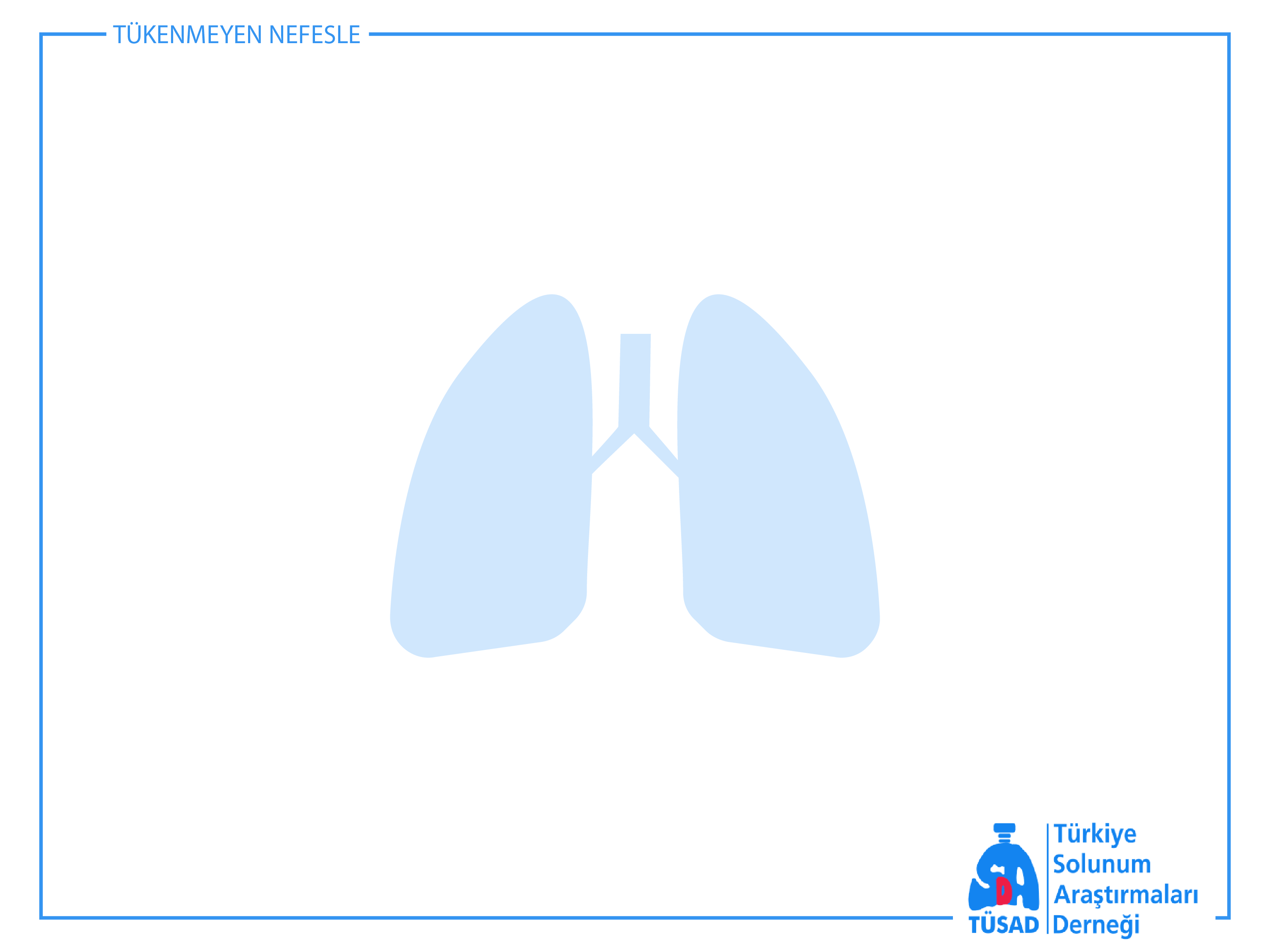 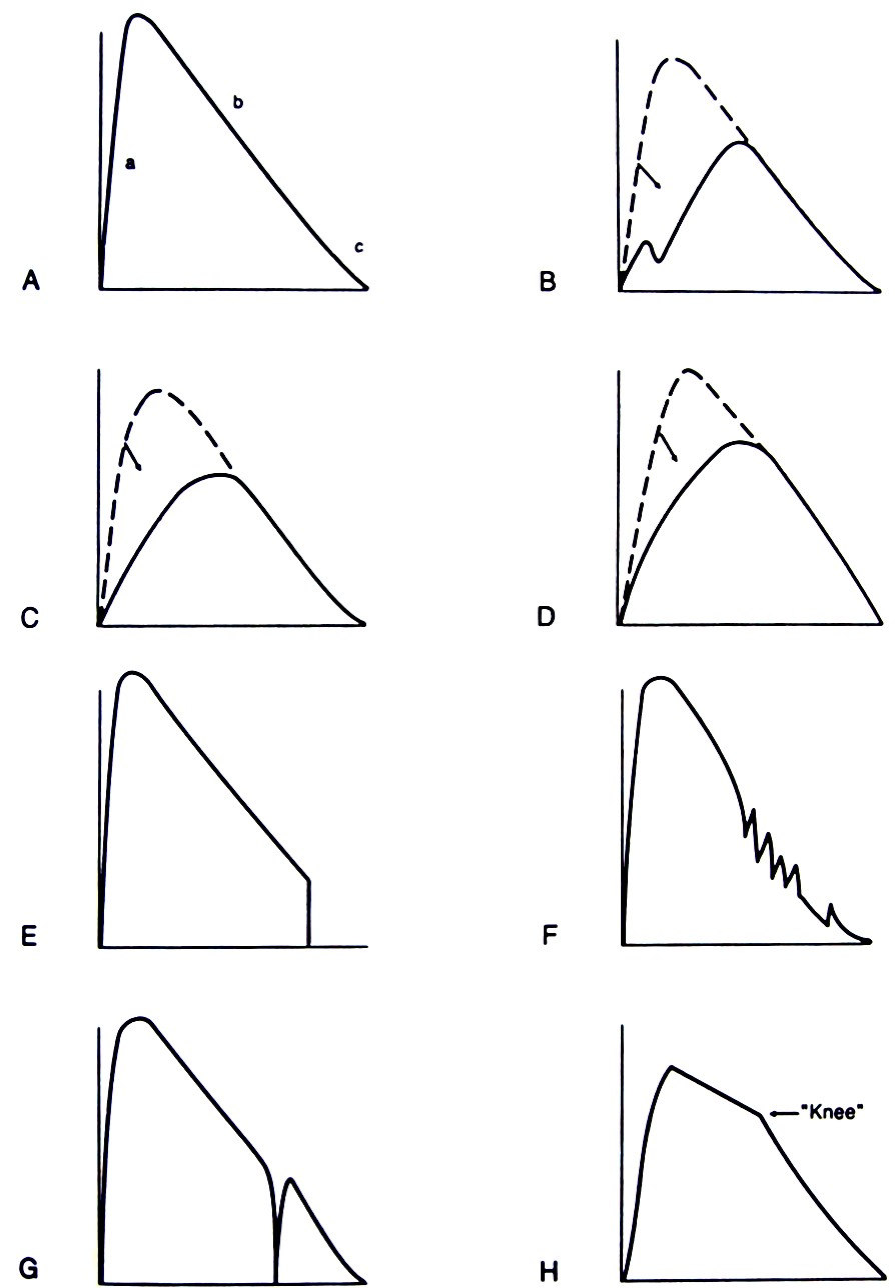 İyi efor gösteren hasta. 
 B)  Tereddütlü baslangıç nedeniyle kabul edilemeyecek eğri.
 C)  Maksimum efor yapmamış, test tekrarlanmalı.
 D)  Maksimum efor yapmamış 
 E)  İyi baslangıç yapmış ama sonra bırakmış, tekrarlanmalı.
 F)  Test sırasında öksürmüş 
 G)  Ekshalasyon aniden kesilmiş,
tekrarlanmalı. 
 H)  Sigara içmeyen gençlerde görülebilecek bir eğri,
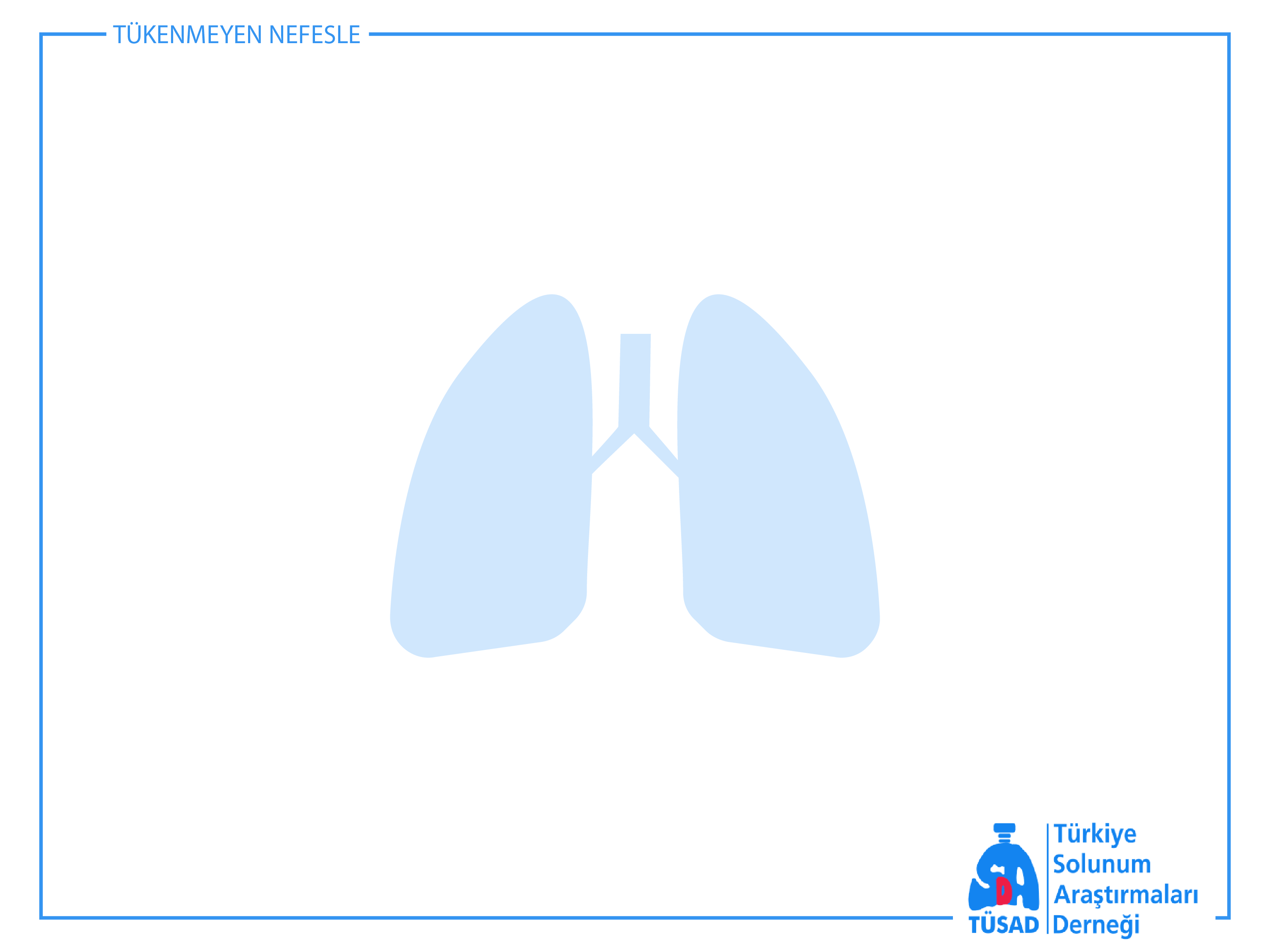 STATİK AKCİĞER 
VOLÜMLERİN ÖLÇÜMÜ
Akciğer volüm ve kapasiteleri yaş, boy, ırk ve cinsiyete göre farklılık gösterir 
İki veya daha fazla volüme kapasite denir
Beklenen (predikte) değerin ≥%80 normal kabul edilir
FRC, RV ve TLC ölçümü: 
Bu ölçümler spirometre ile yapılamaz. FRC ve TLC direkt ölçülür, RV ise indirekt olarak ölçülür 
Alveole-kapiller sisteme geçmeyen helyum, nitrojen gibi gazların kullanıldığı testler veya vücut pletismografi yöntemi kullanılır. 
FRC’den ERV çıkartılarak RV hesaplanır.
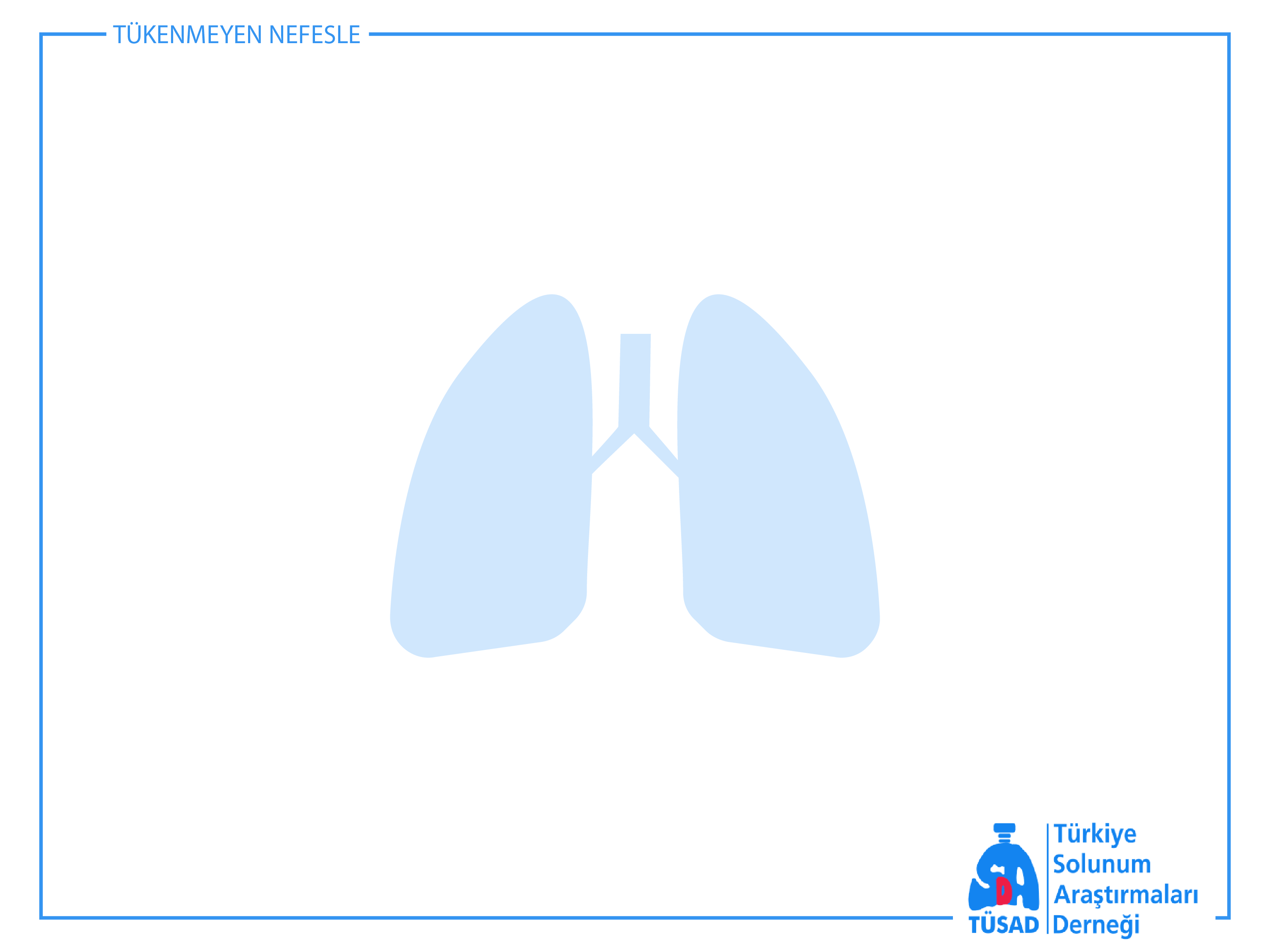 VOLÜMLERİN ÖLÇÜMÜ
VÜCUT PLETİSMOGRAFI
N2 WASHOUT
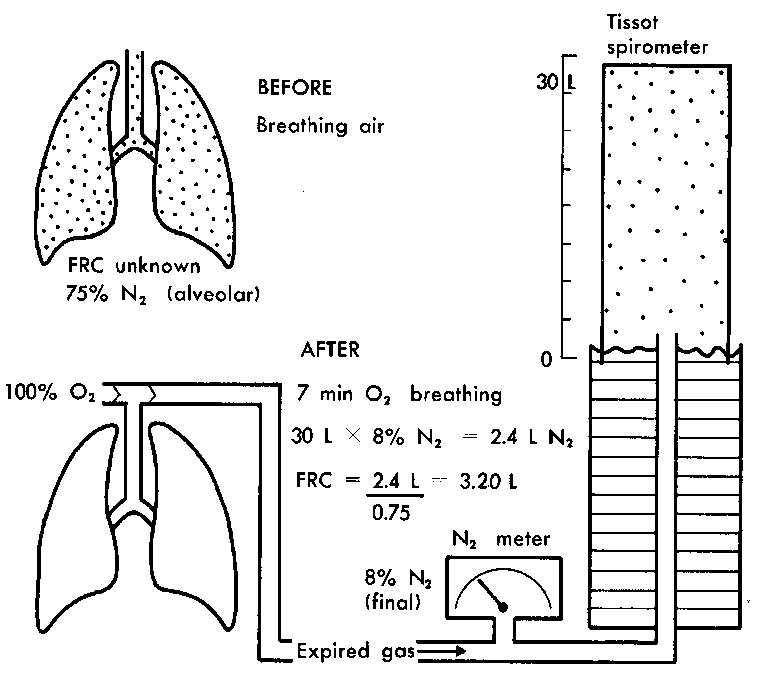 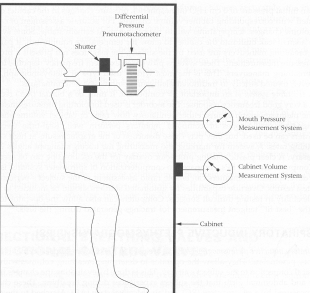 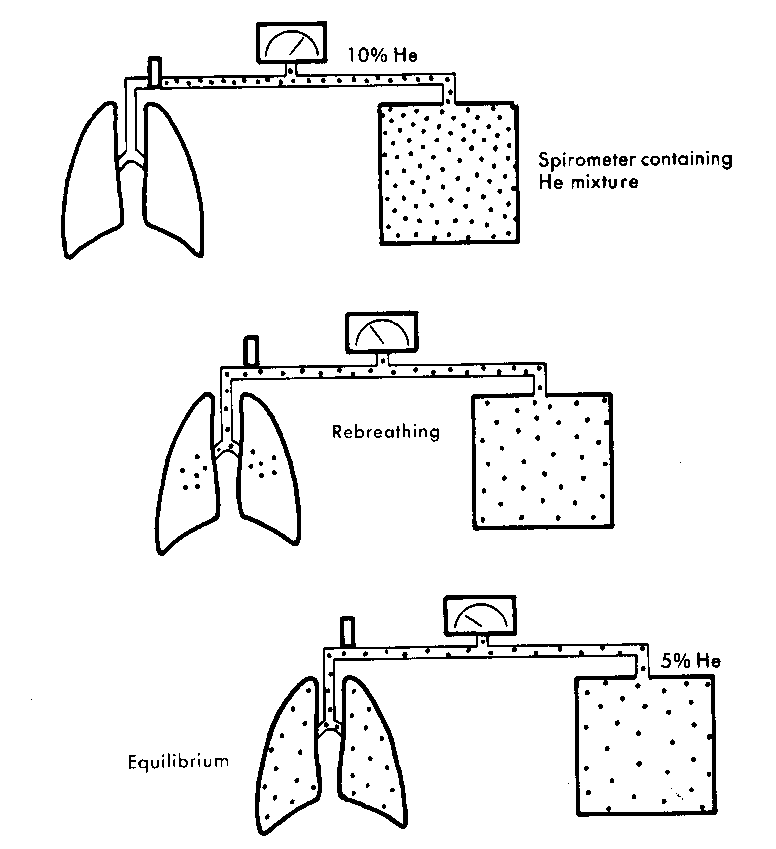 He DİLÜSYON
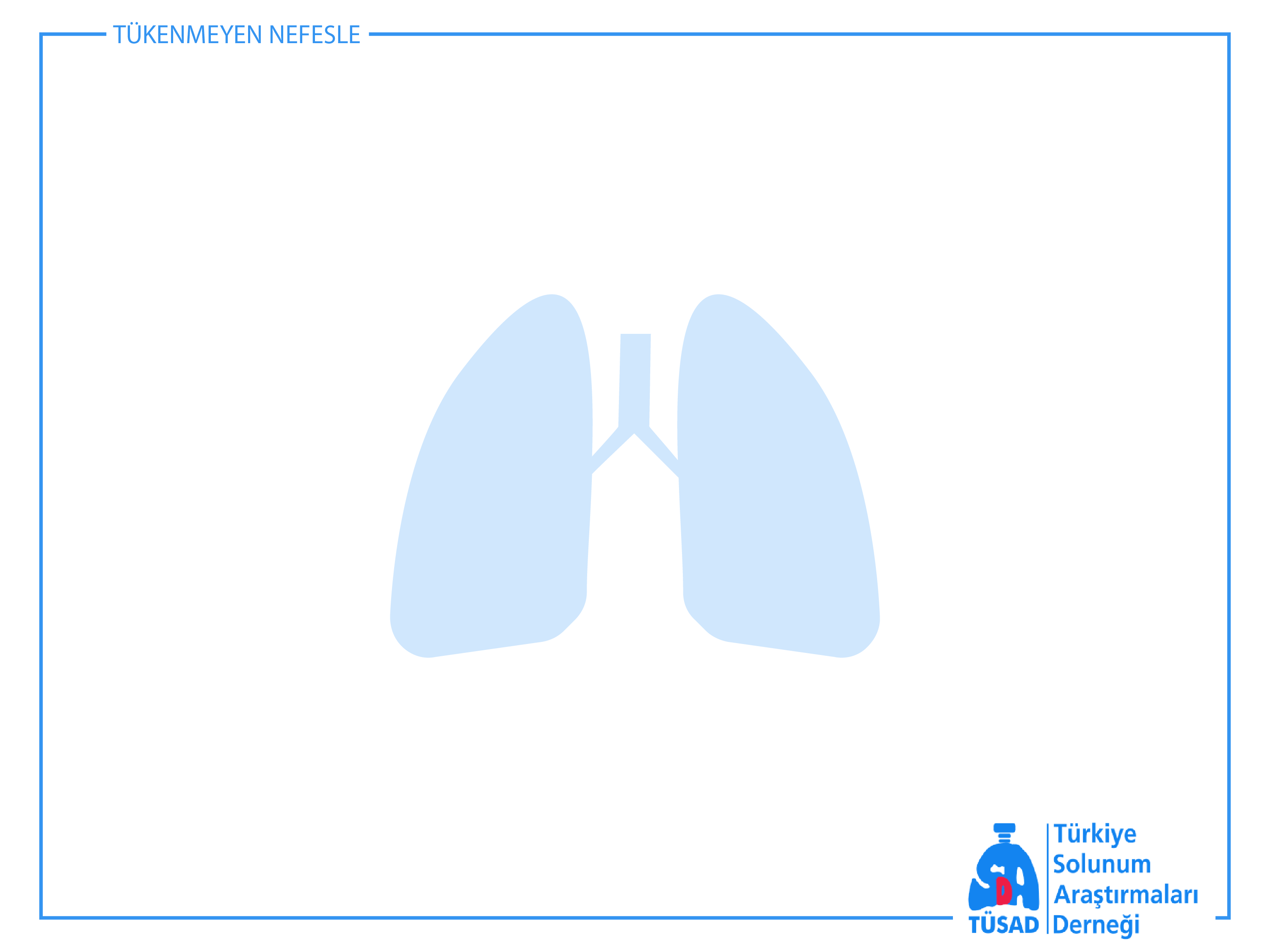 İnspiratuar Kapasite(IC): Normal ekspirasyondan sonra derin inspirasyonla alınan maksimum volüm (%75 VC)
Vital kapasite (VC): Derin bir inspirasyondan sonra derin ekspirasyonla atılan hava volümü, (ml veya lt)
IRV
İnspiratuar Rezerv Volüm (IRV):Normal inspirasyondan sonra derin inspirasyonla alınan hava volümü
IC
VC
VT
Ekspiratuar Rezerv Volüm (ERV): Normal ekspirasyon-dan sonra derin eks-pirasyonla atılan hava volümü (%25VC)
Tidal volüm (VT): Her normal solukla alınan verilen hava volümü (400-500 ml)
ERV
Total akciğer kapasitesi (TLC): Derin inspirasyonda akciğerlerde bulunan hava volümü (TLC=FRC+IC)
TLC
Fonksiyonel rezidüel kapasite (FRC): Normal ekspirasyon bitiminde akciğerlerde kalan hava volümü
Rezidüel  volüm (RV): Derin ekspirasyondan sonra akciğerlerde kalan hava volümü
 (RV=FRC-ERV)
FRC
RV
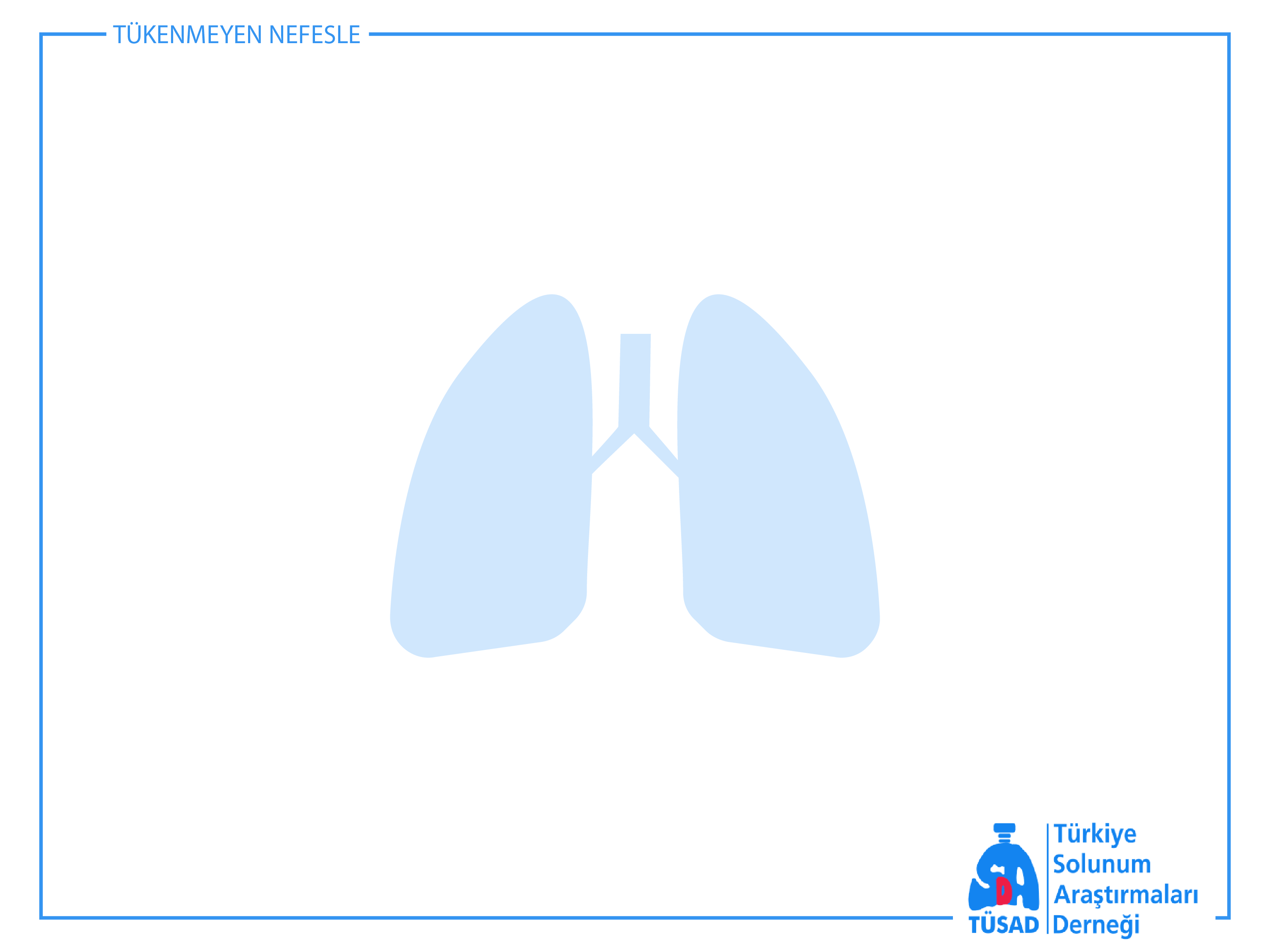 CO DİFFÜZYON TESTİ (DLCO)
DLCO (ml/mmHg/dk) : CO gazının belirli bir basınç farkı altında bir ünite zamanda alveolokapiller membrandan geçişini yansıtır.
DLCO/VA (1/ ml/mmHg/dk ): Total diffüzyonun  alveoler volüme oranıdır. 
Akciğerlerin gaz alış veriş fonksiyonunu yansıtır. 
Tek nefes tutma yöntemi ile ölçülür
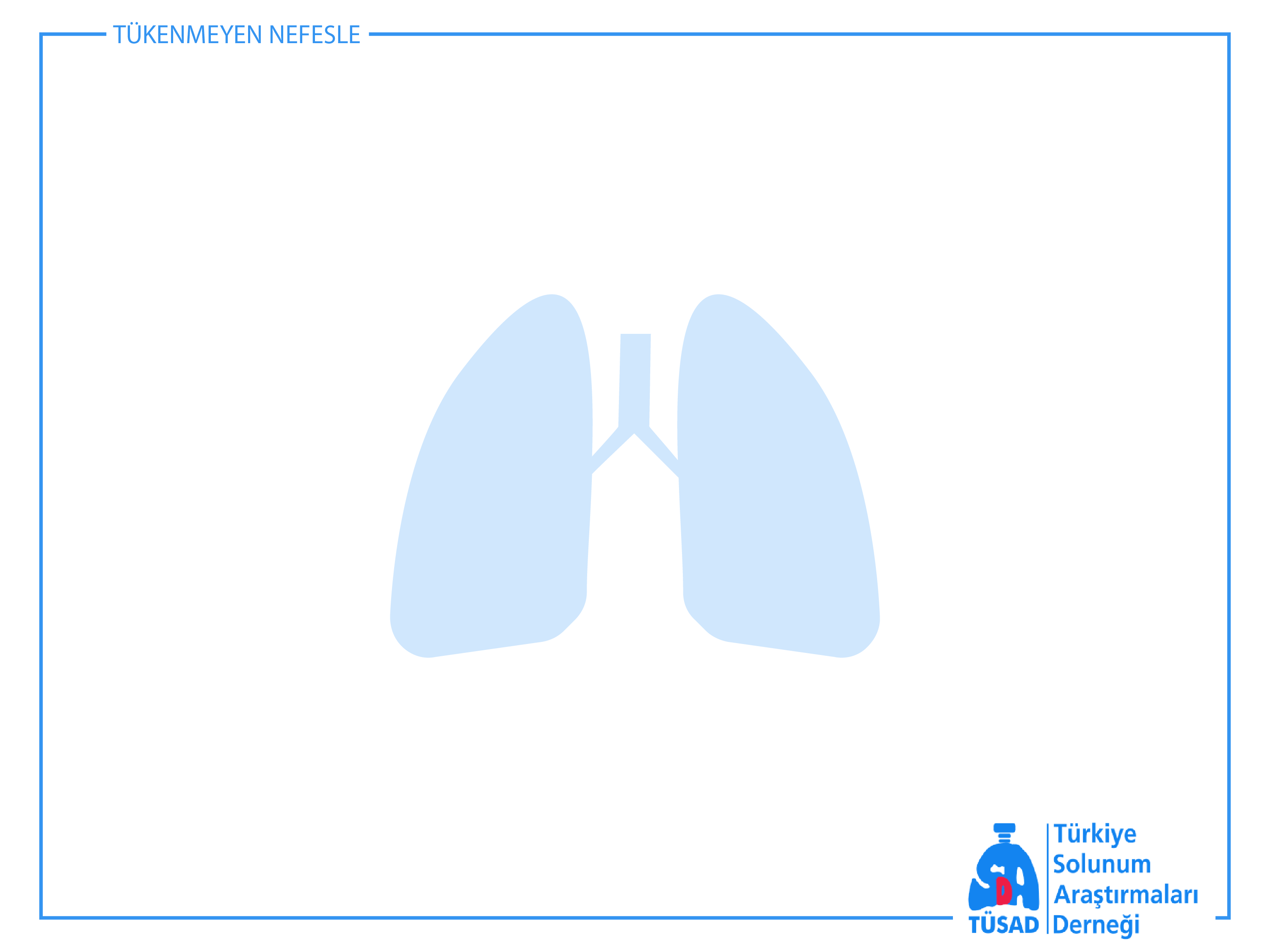 Fick Prensibi: Bir gazın diffüzyonu gazın solübilitesi ve membranın yüzey ölçümü ile doğru, membranın kalınlığı ile ters orantılıdır. Diffüzyon için membranın iki tarafında basınç farkı olmalıdır.
KALINLIK
YÜZEY ALANI
GAZ DİFFÜZYONU (ml/dk)
SOLÜBİLİTE
D P
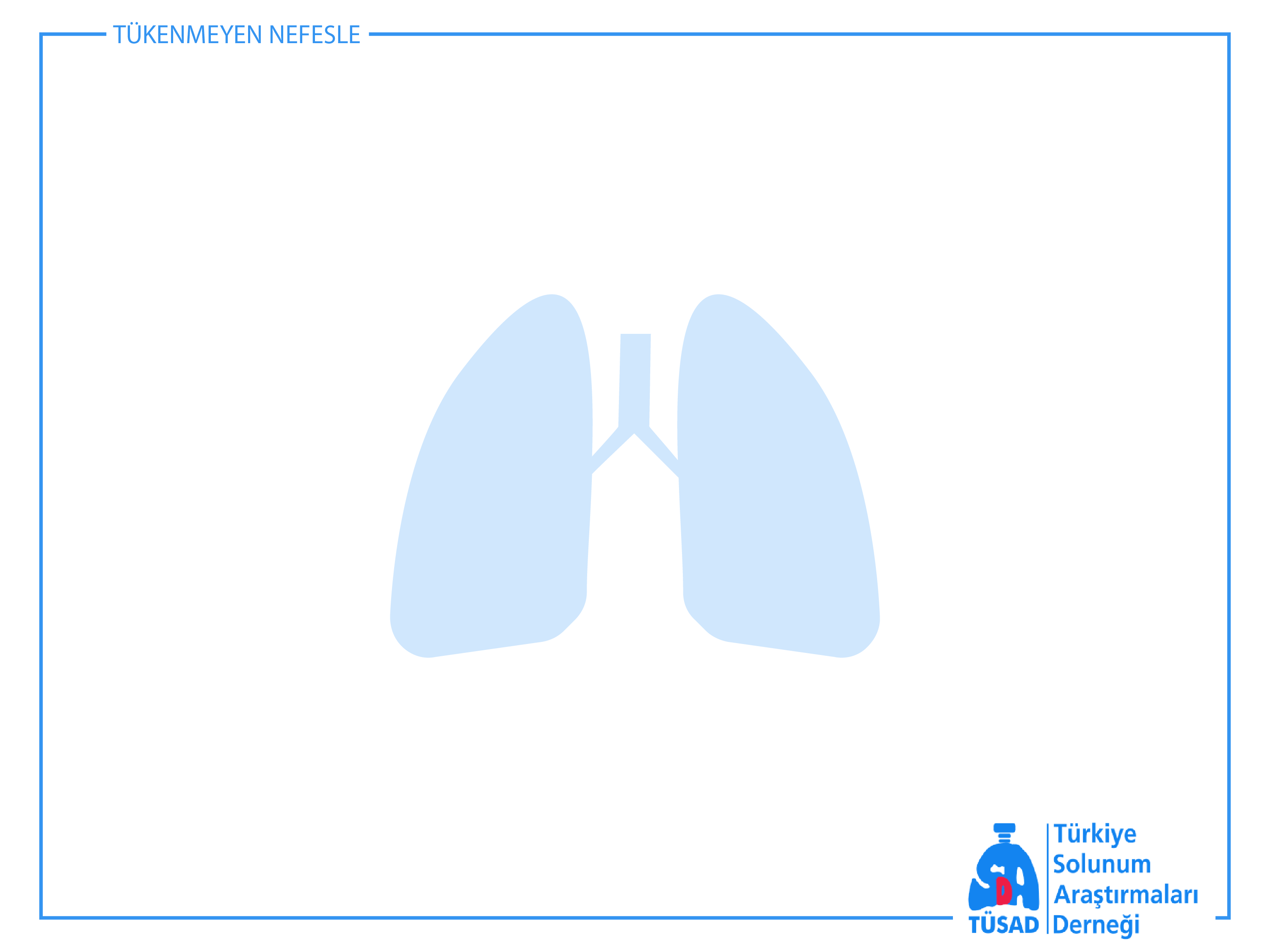 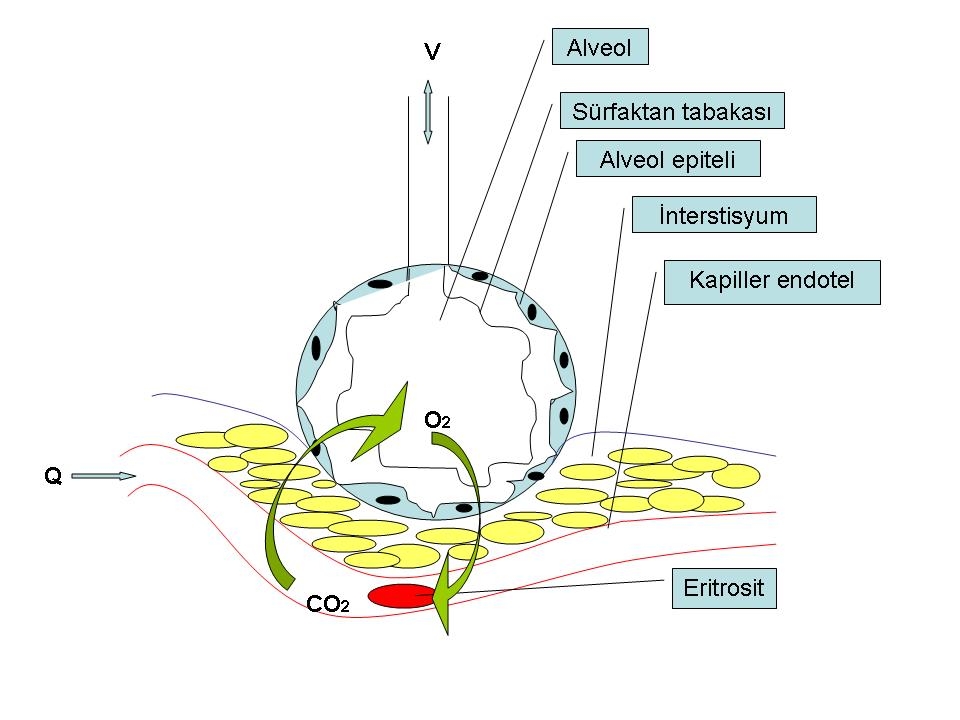 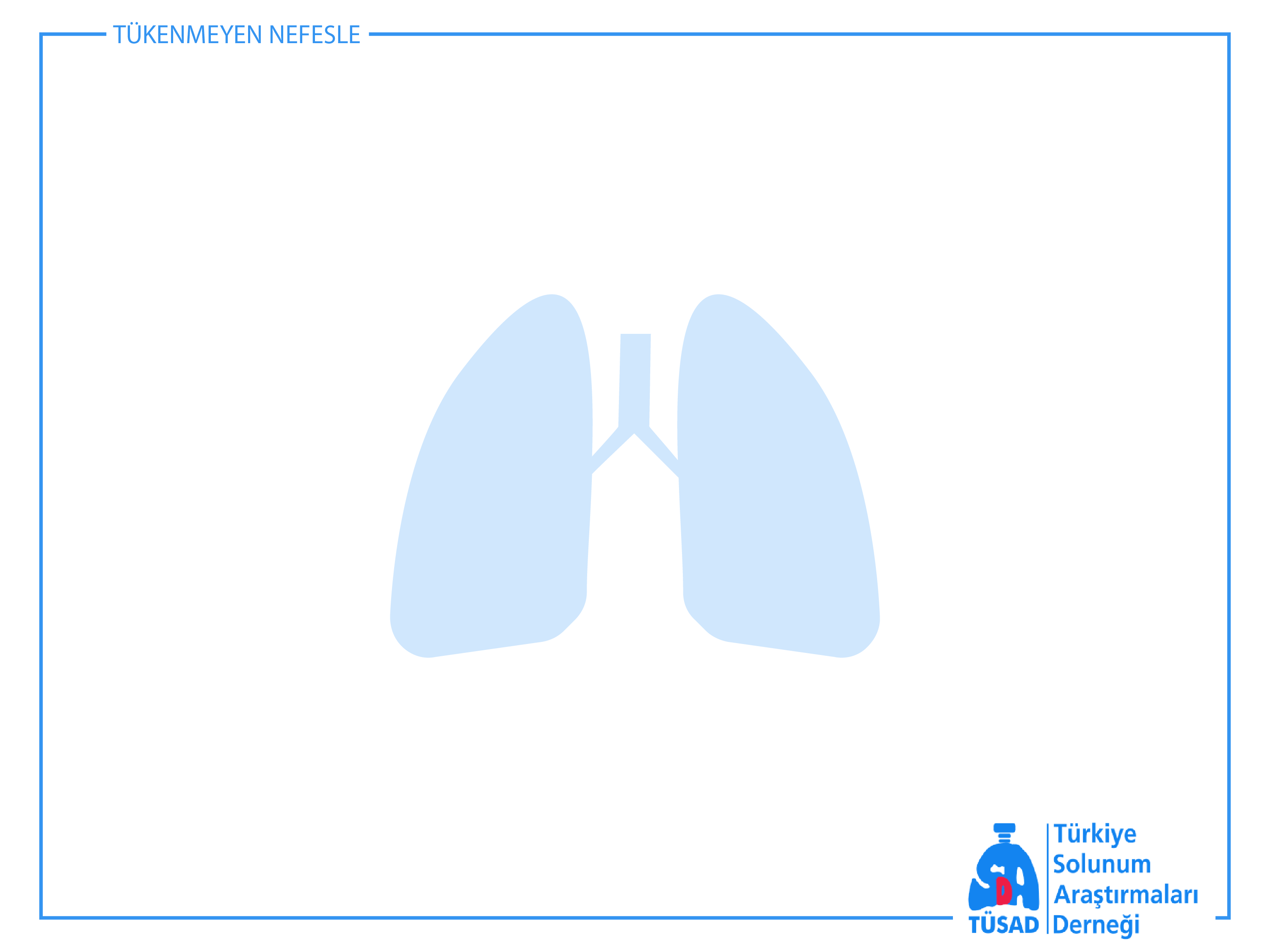 DLCO’da AZALMA
Sistemik hast akc tutulumu; 
SLE,  Progresif sistemik skleroz, MBD hast, RA, Dermatomiyozitis, Polimiyozitis, WG, inf. barsak hast
3- KVS hast
AMI, MS, Pr. PHT, pulmoner ödem, PTE
4- Diğer nedenler
Anemiyle seyreden hast
KBY
Krn. hemodiyaliz
Marijuana-kokain-sigara kullanımı
Akkut ve krn alkol kull
BOOP
1- Obst akc hast
 Amfizem, 
 Kistik fibrozis
2- Parankimal akc hast
İntertisyel akc hast
İnorganik toz hast(asbestozis)
Organik toz hast(allerjik alveolitis)
İlaç reaksiyanları
     (amiodarone, blemycin vb)
Sarkoidozis
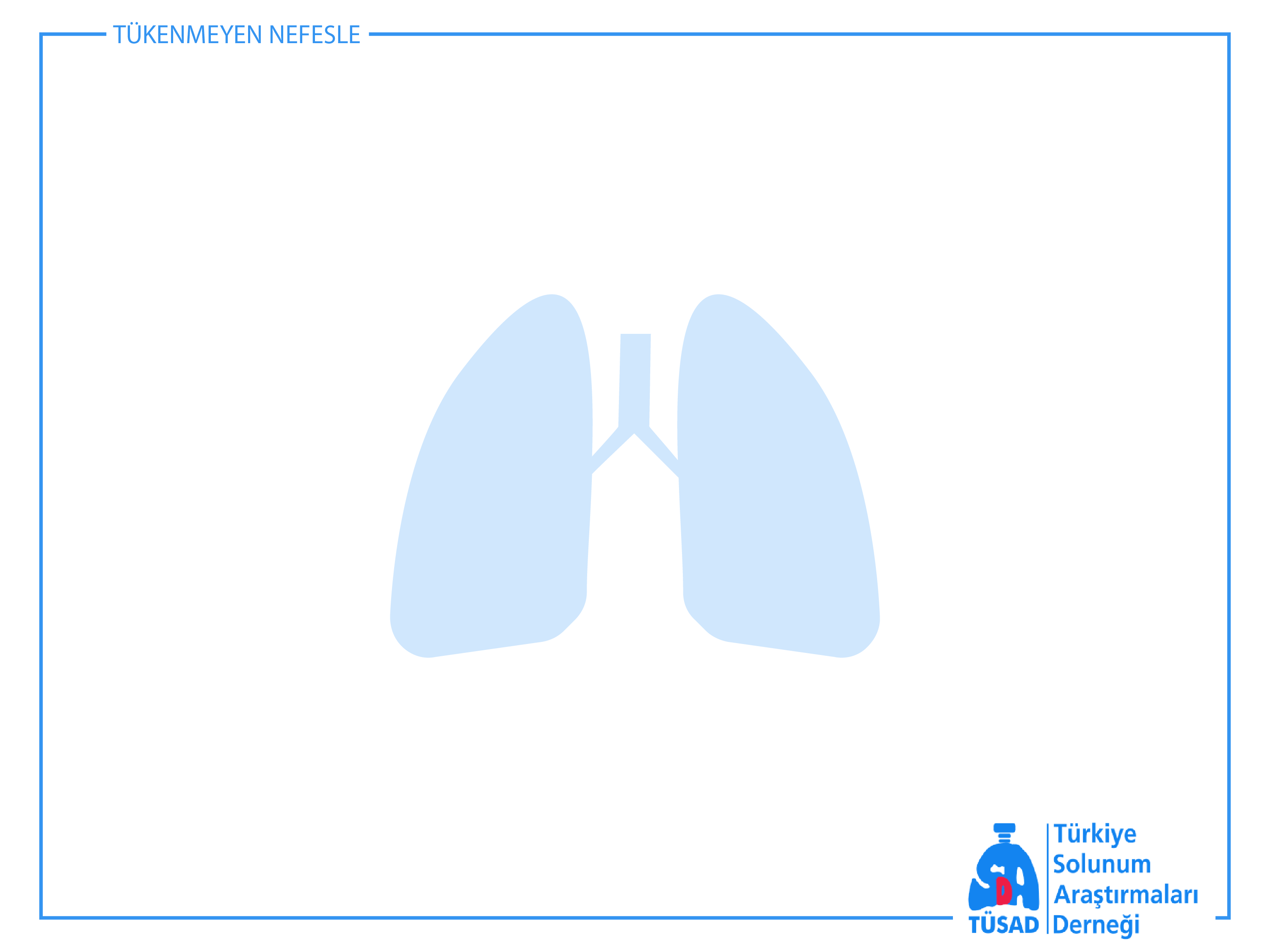 DLCO’da ARTMA
Polisitemi
Alveoler hemoraji (Goodpasture sendromu, wegener granülomatozu…)
Pulmoner kan akımında artma : Sol-sağ intrakardiak şant
Egzersiz
Astım atağı
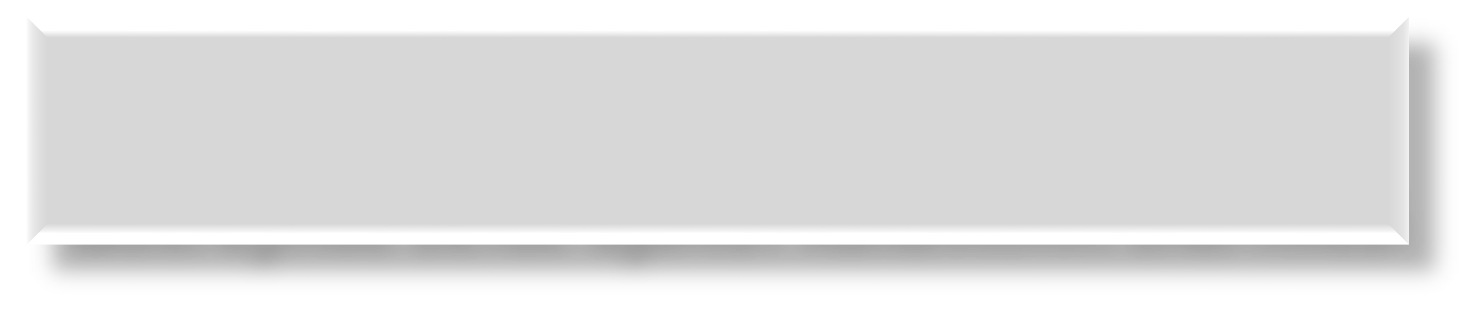 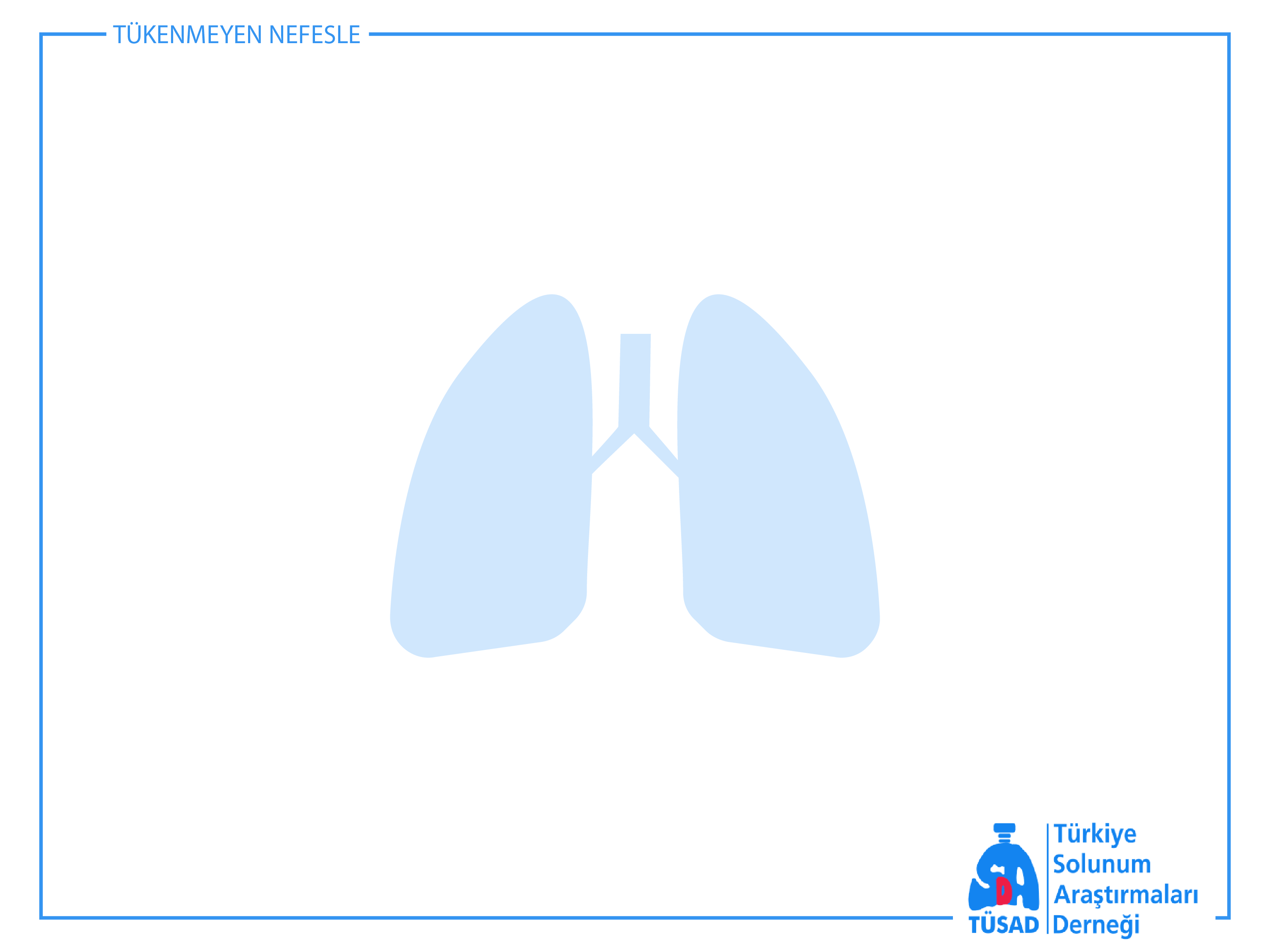 Klinik örnek: 
Tedavi ile düzelen astım atağı
Gereğinde beta2 agonist kullanımının önerilmesi
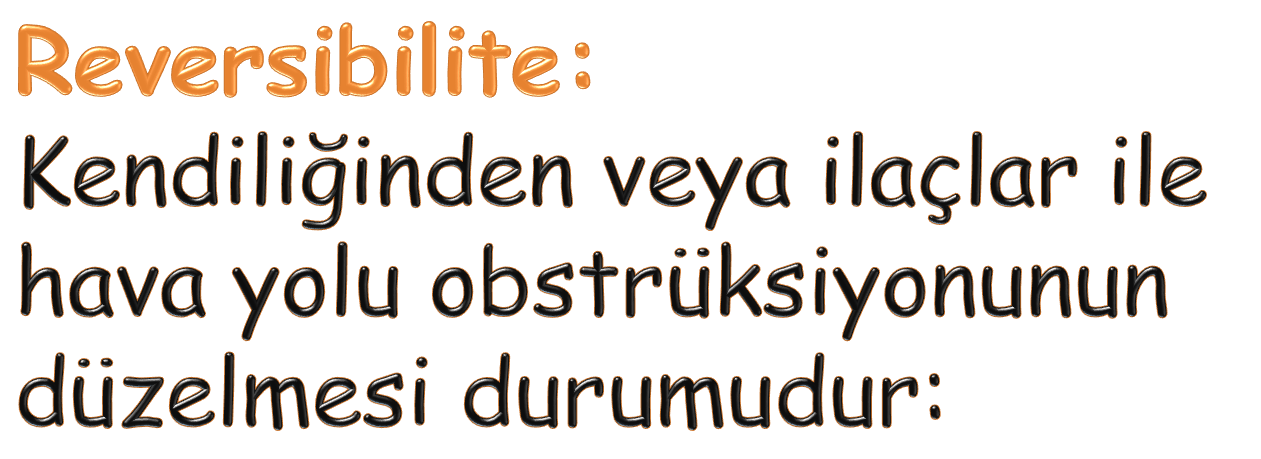 2-3 haftalık oral kortikosteroid (20-40 mg/gün prednizolon) veya 6-8 hafta uygun doz inhaler steroid tedavisi verilir 
Tedavi sonunda FEV1 %12 ve 200ml artmışsa test pozitif kabul edilir.
PEF’de ≥20 artış  (+)
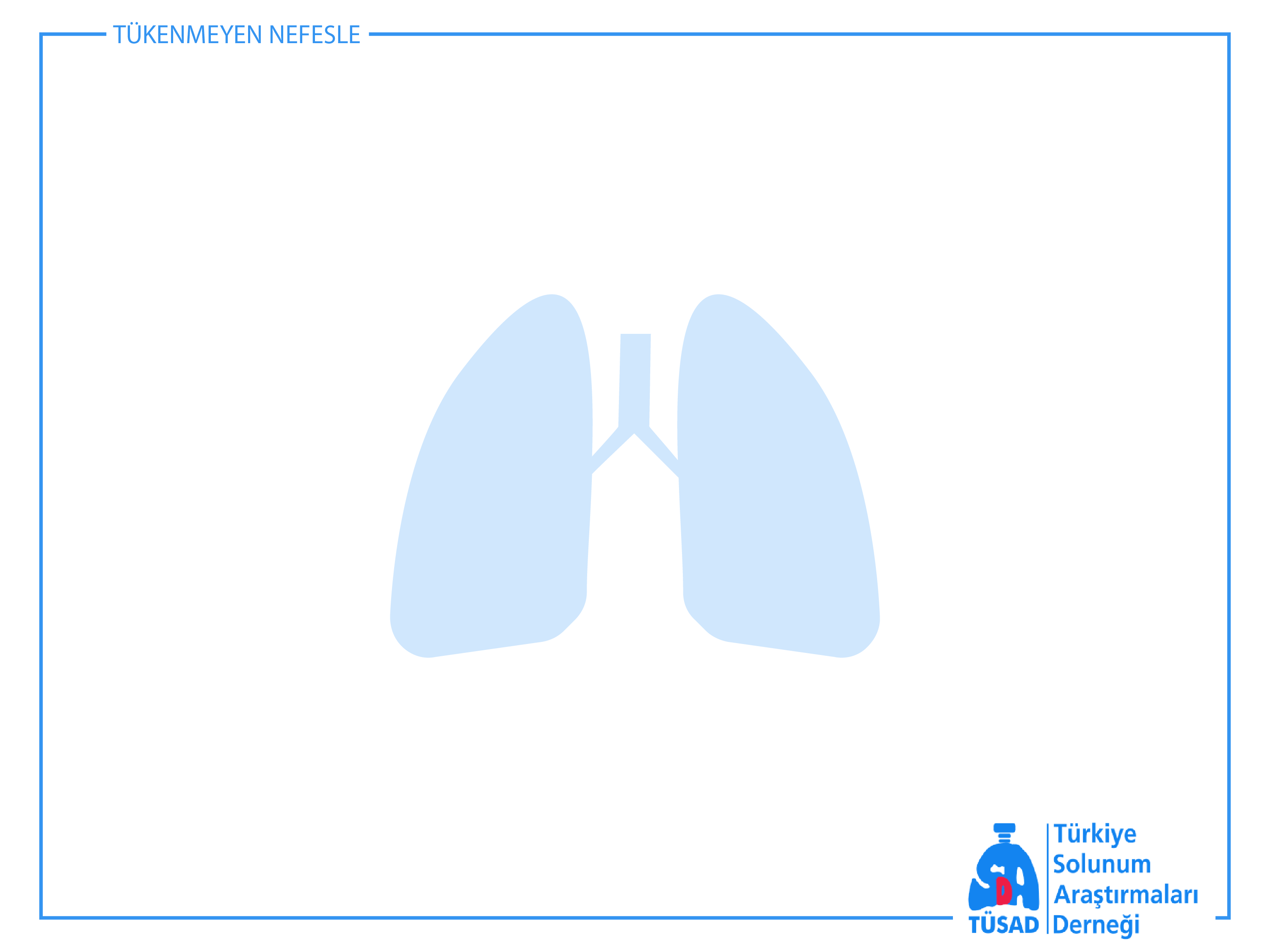 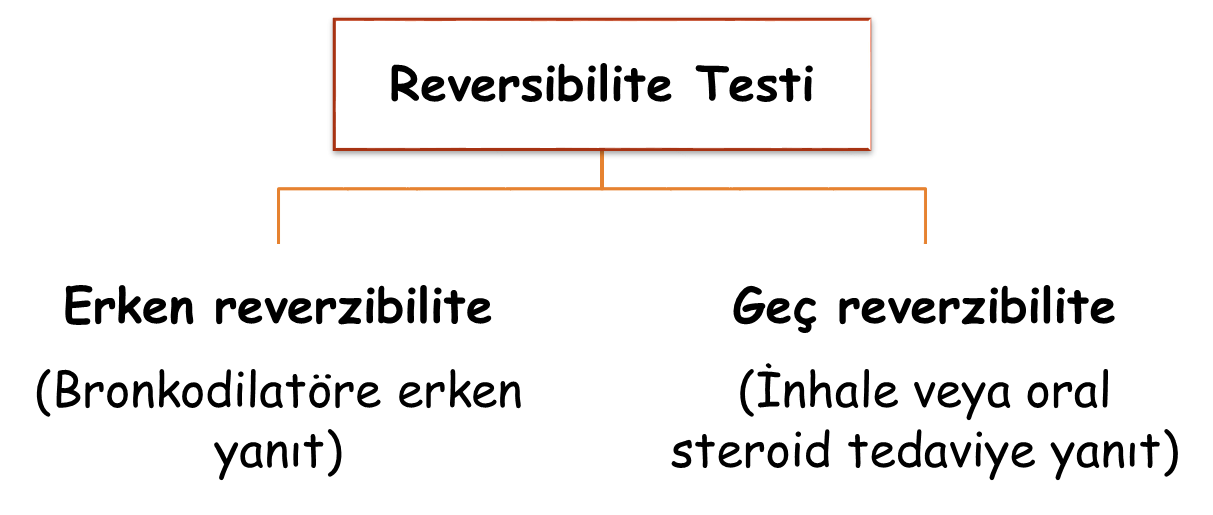 Bazal FEV1 ölçümü yapılır
400 mg salbutamol veya 1000 mg terbutalin inhale ettirilir.
15-20 dk sonra ölçümde FEV1başlangıca göre %12 ve 200ml artmışsa test pozitif kabul edilir.
> %15 ve > 400 ml artış çok daha anlamlı
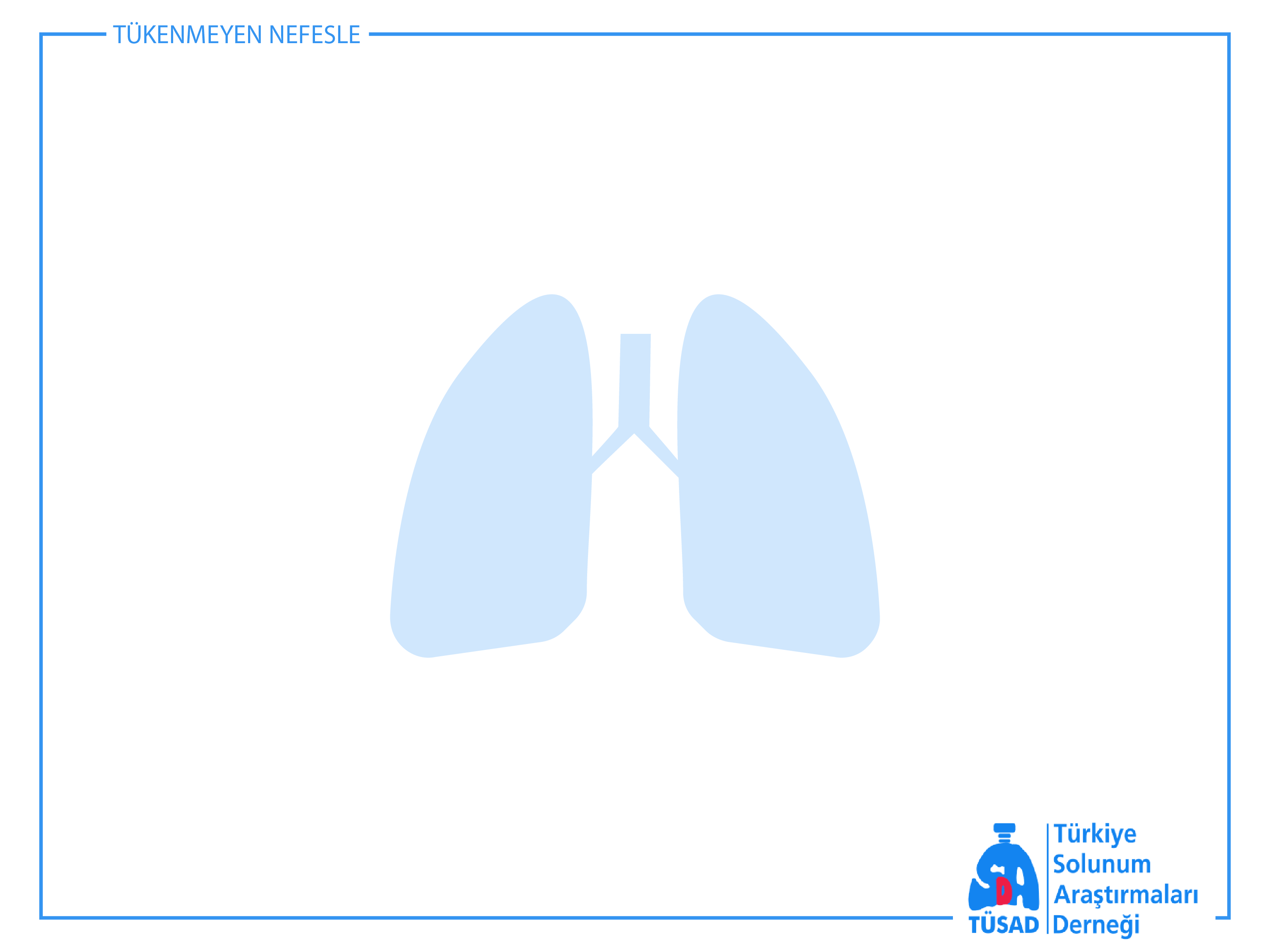 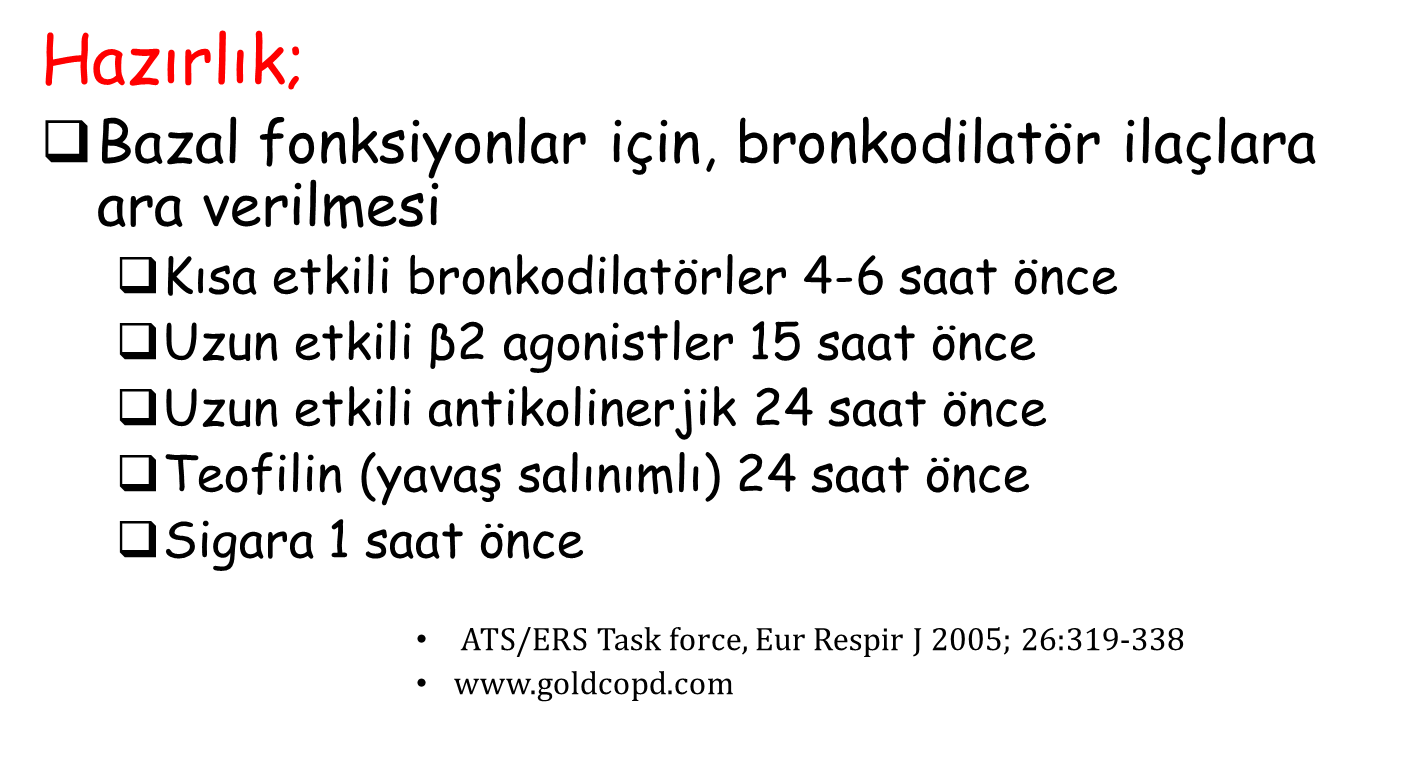 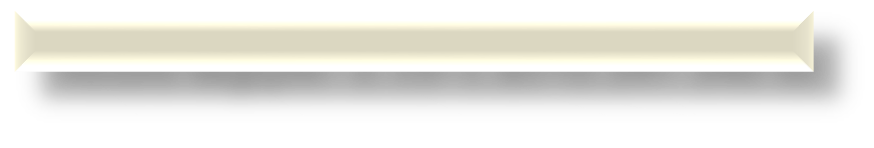 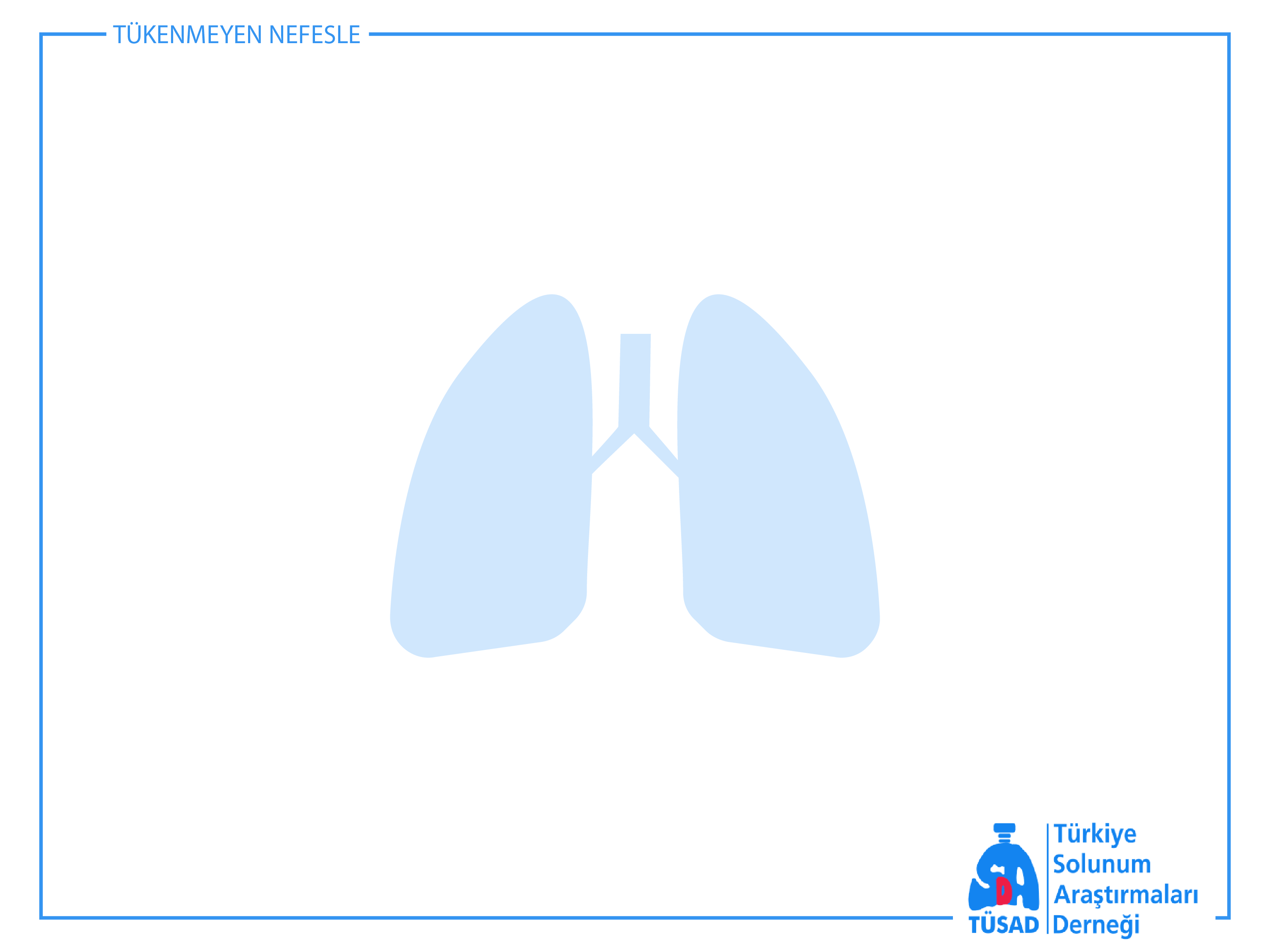 Absolü değişim: 2.15-1.81=0.34= 340 ml
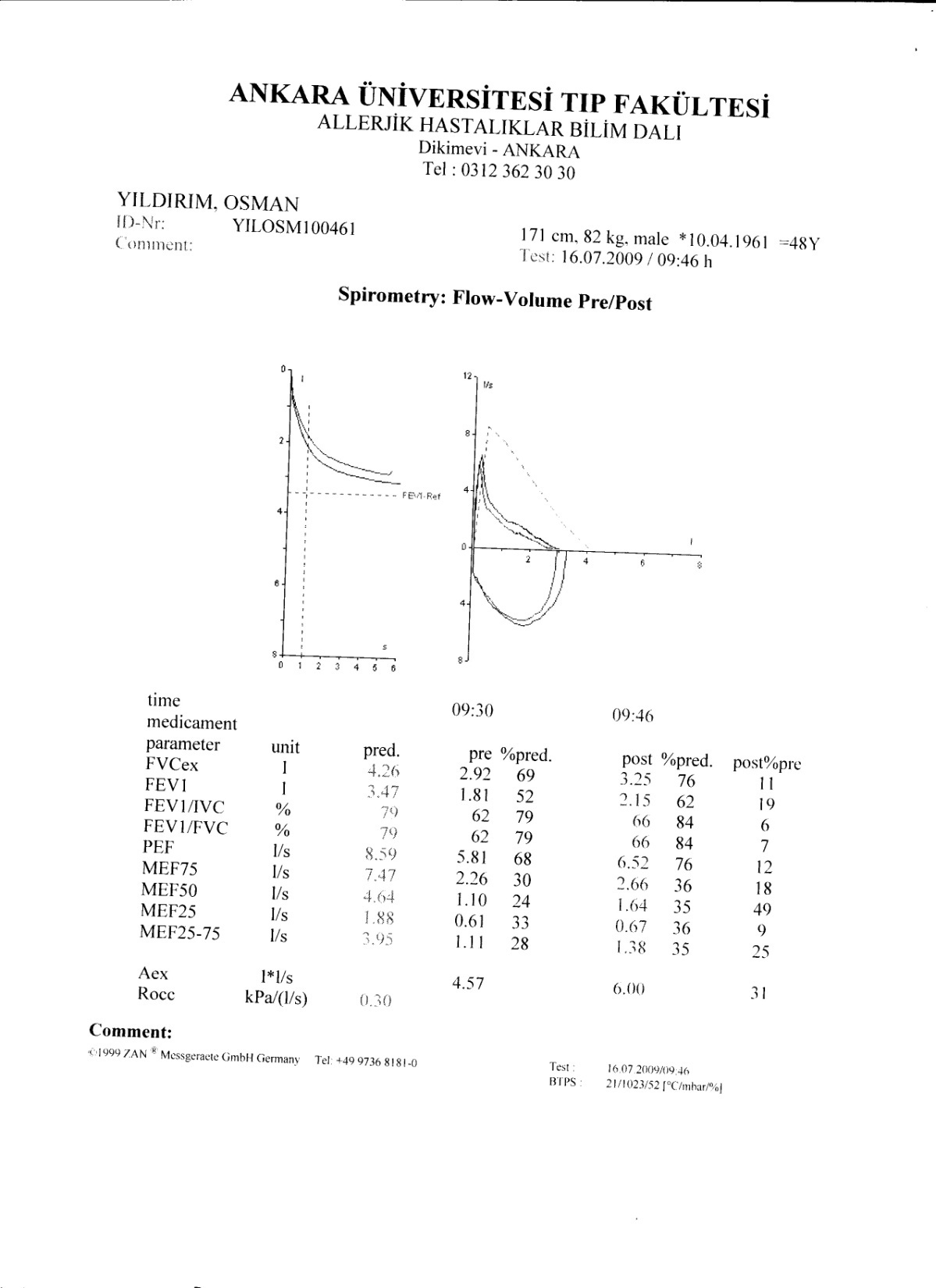 2.15-1.81

1.81
X100 = %19
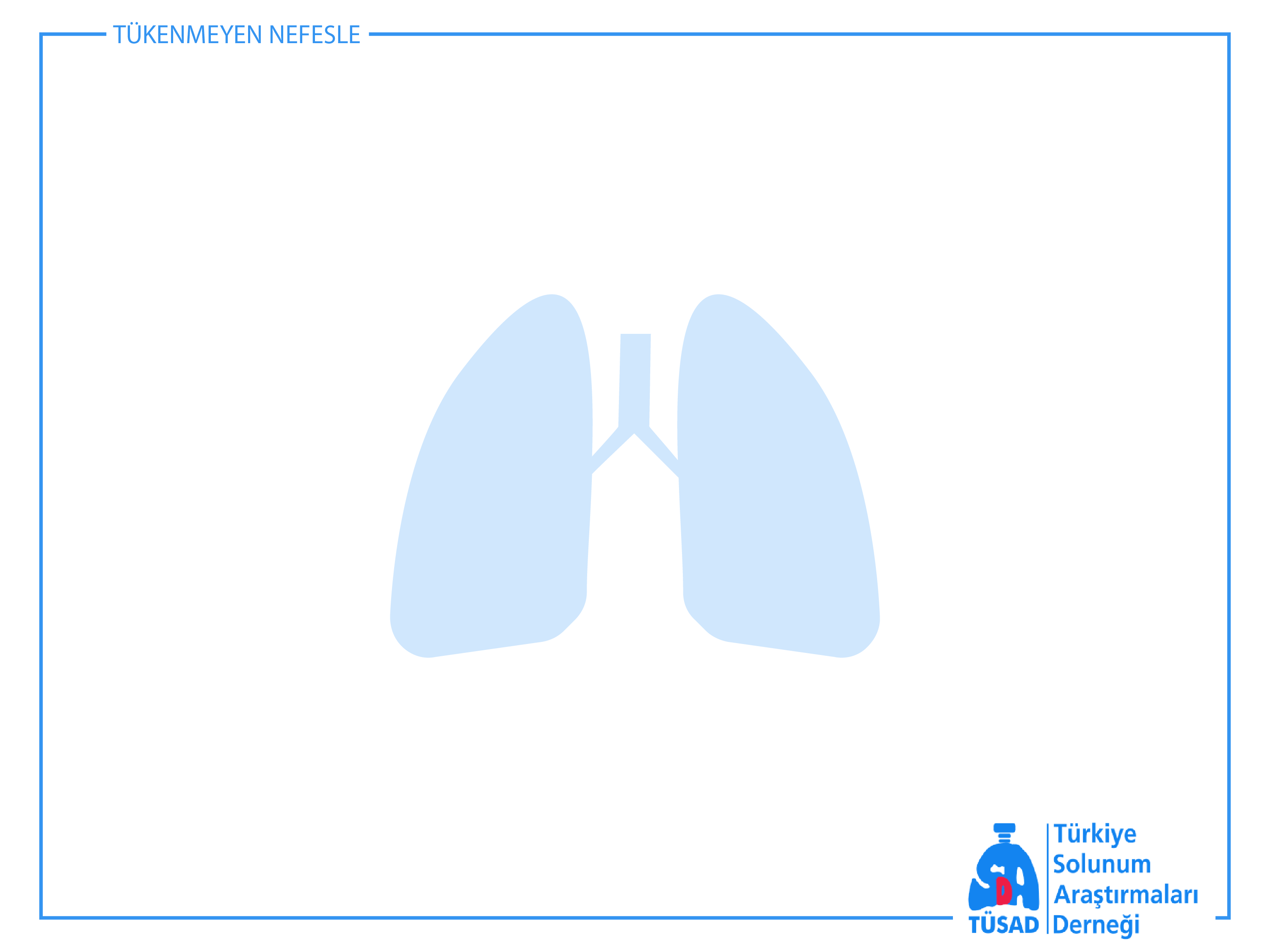 Bronş provokasyon testleri
Bronş aşırı duyarlılığı: Değişik uyaranlara karşı hava yollarında abartılı bronkokonstriktör yanıt
 Yüksek duyarlılık ve yüksek negatif prediktif değer nedeniyle astımın dışlanmasında değerli ancak tanı koydurucu değeri düşük
 Allerjik rinit, kistik fibroz, KOAH, bronşektazi, ASYE: BAD (+)
 Sıklıkla metakolin, histamin ve egzersiz kullanılır
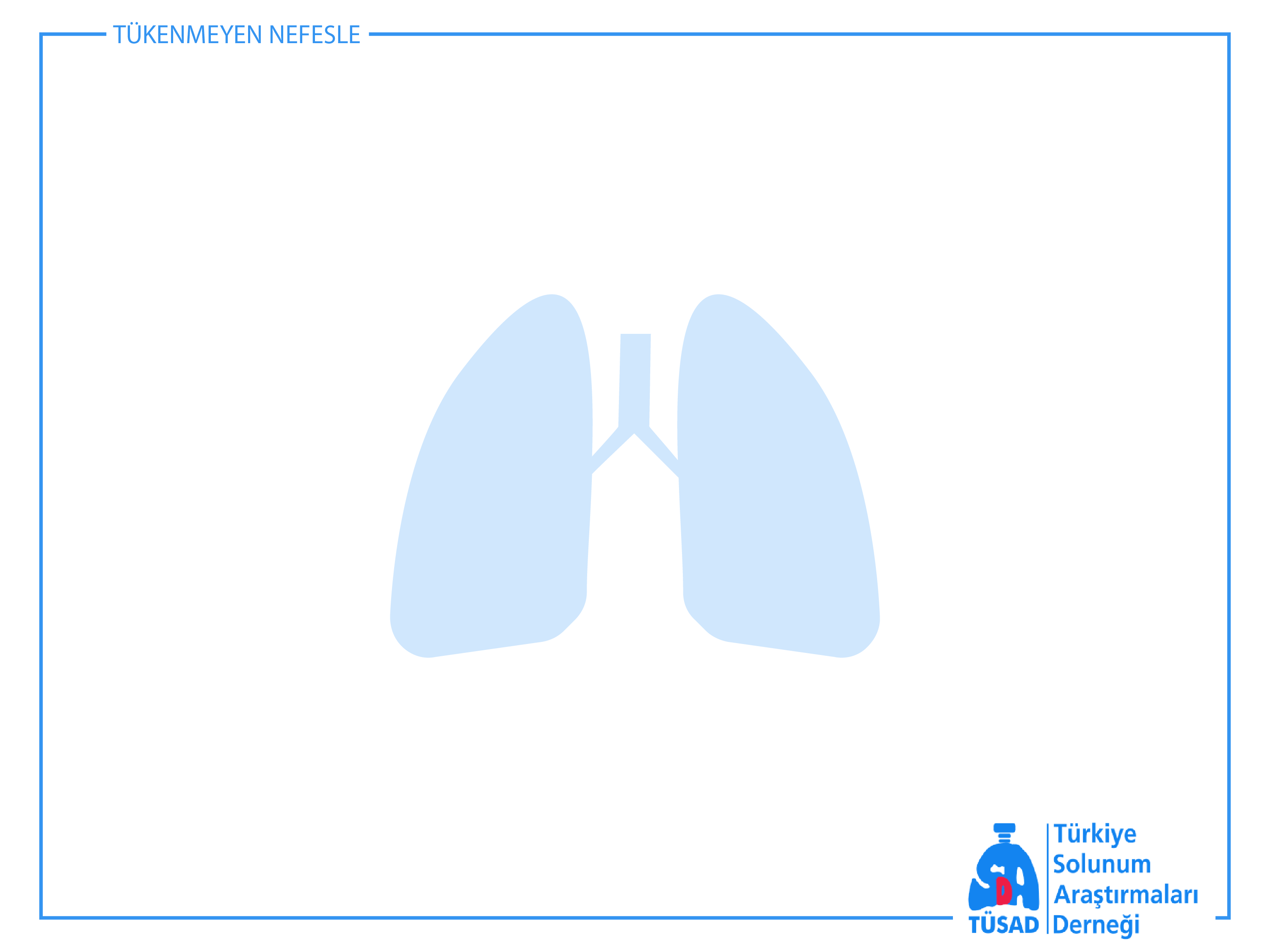 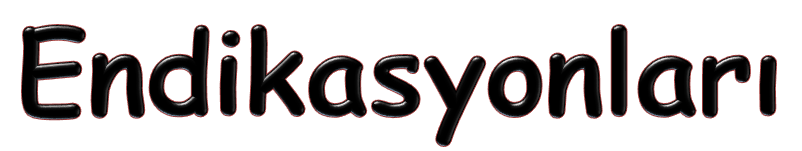 Klinik kullanım
Hikayesi astım ile uyumlu ancak muayenesi ve solunum fonksiyonları normal olan olgularda
Atipik semptomları olan olgularda
Mesleki astım tanısında
Araştırma amaçlı
Tanının doğrulanması
İnflamasyon/
remodelling çalışmalarında
Tedavinin monitorizasyonunda
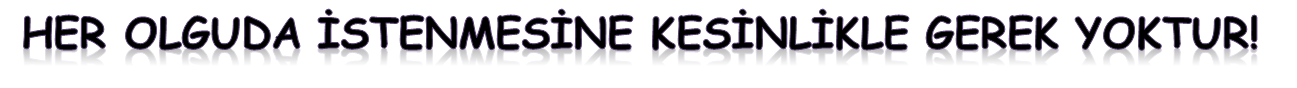 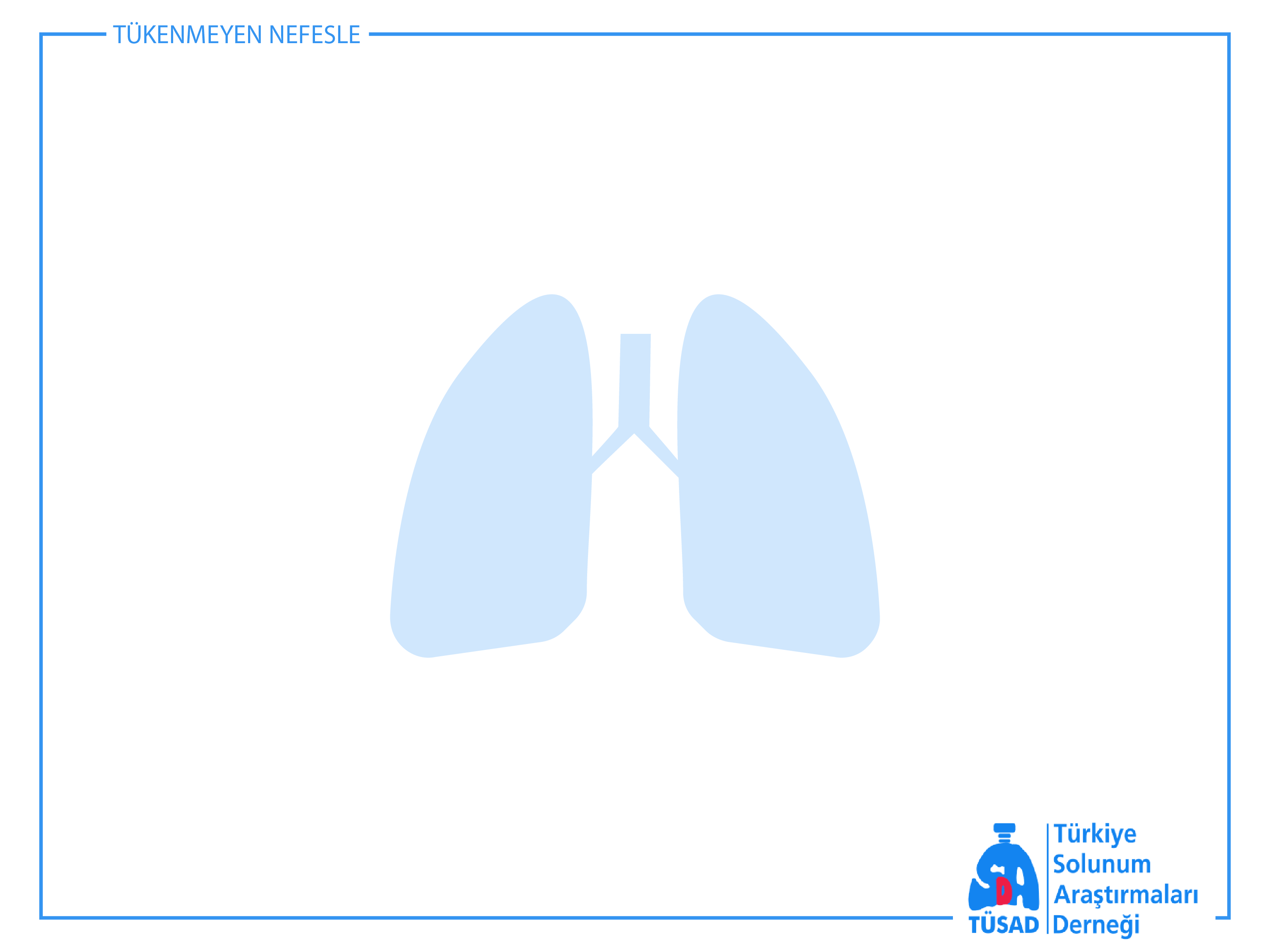 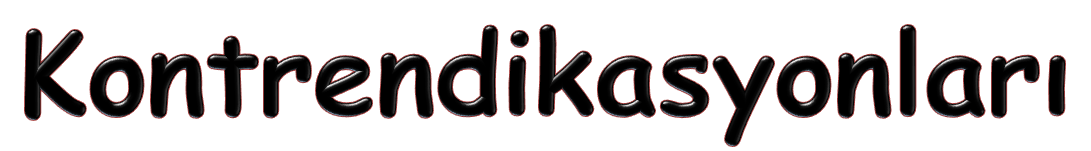 KESİN

 FEV1 < %50 (<1 lt)
 Son 3 ayda MI / inme
 Kontrolsüz HT
    sistolik > 200mmHg
    diastolik > 100 mmHg
 Aort anevrizması
GÖRECELİ

 FEV1 < %60 (<1.5 lt)
 Kooperasyon bozukluğu
 Hamileler ve emziren anneler
 Kolinesteraz kullanımı (Myastenia Gravis nedeni ile)
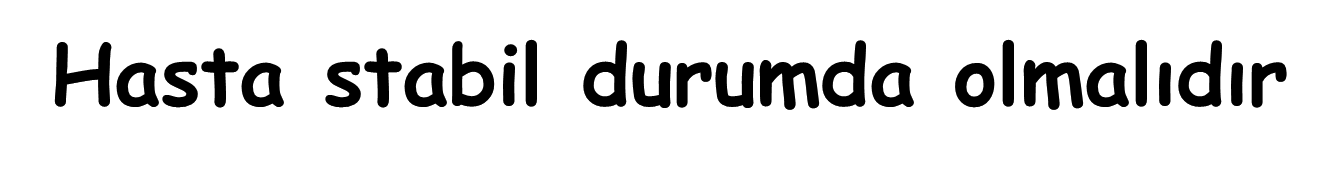 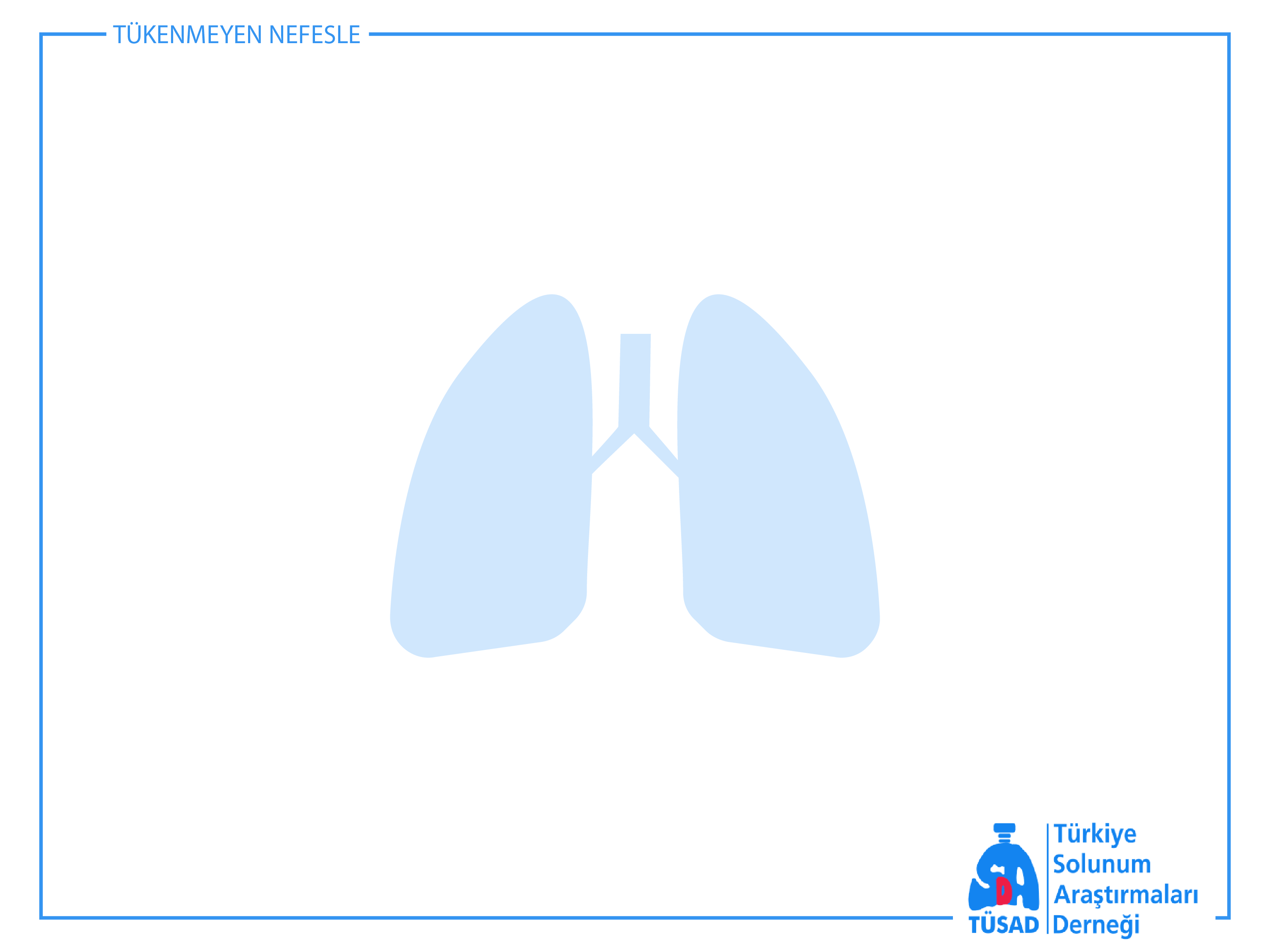 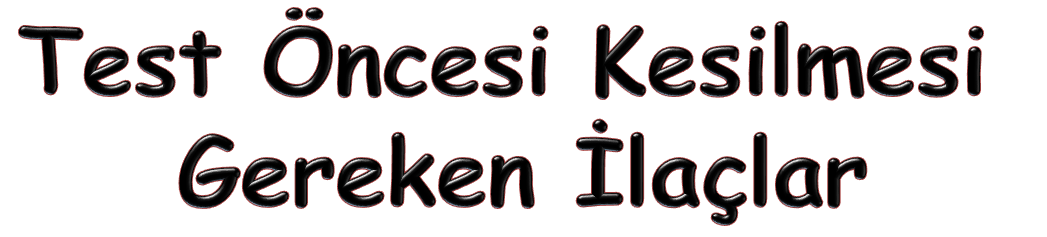 Kısa etkili β2 agonistler: 8 saat önce
Uzun etkili β2 agonistler ve teofilin :48 saat önce
Ipratropium: 24 saat önce
Nedokromil sodyum 48 saat önce
Kromolin sodyum:8 saat önce
Lökotrien reseptör antagonisti: 24 saat önce
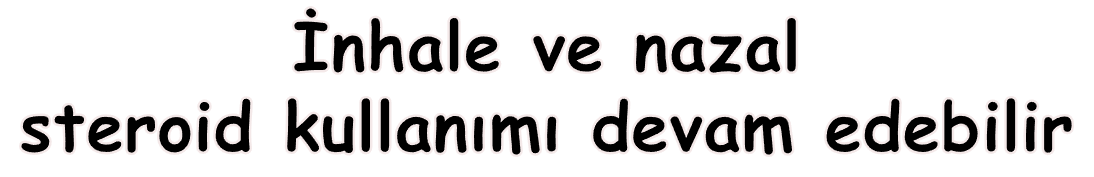 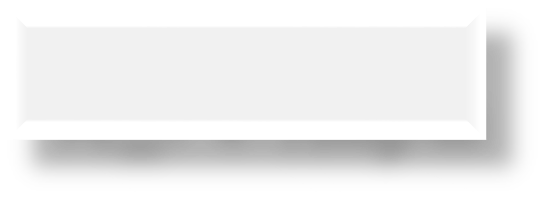 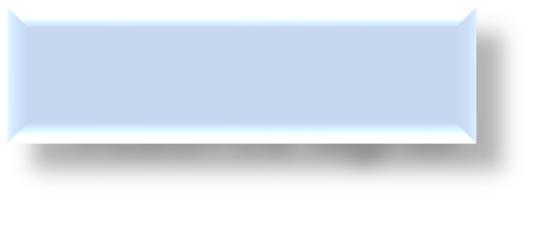 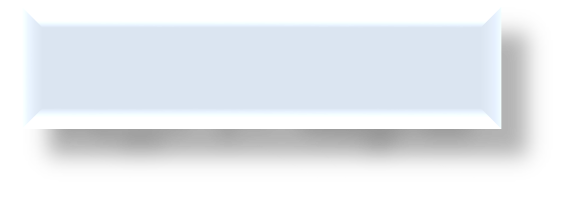 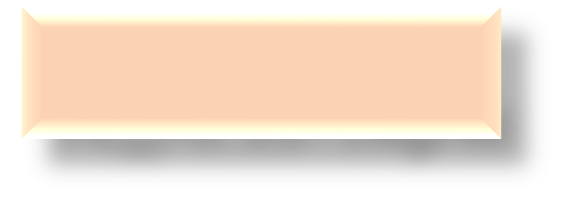 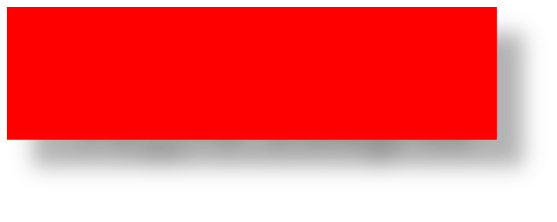 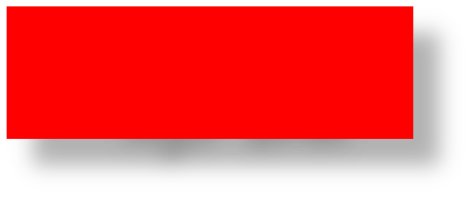 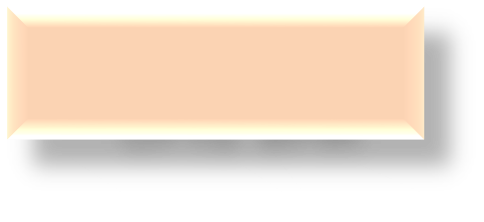 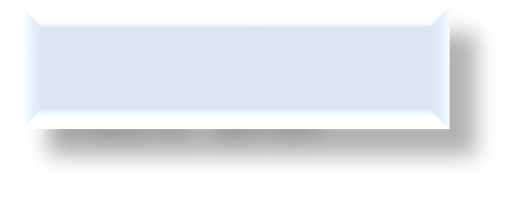 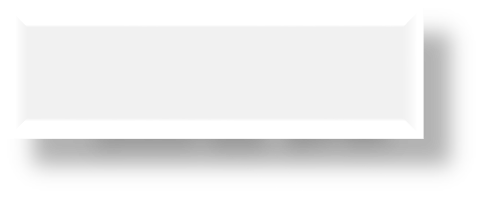 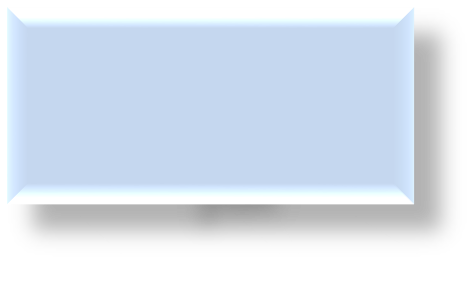 Ağır BHR
Sınırda BHR
Orta BHR
PC20=0.25-1mg/ml
PC20>16 mg/ml
PC20= 1- 4mg/ml
Hafif BHR
PC20<0.25mg/ml
Klinik anlamı yok
PC20= 4-16mg/ml
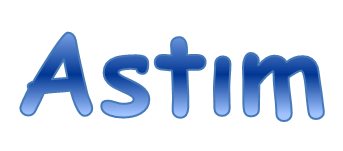 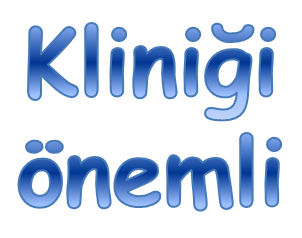 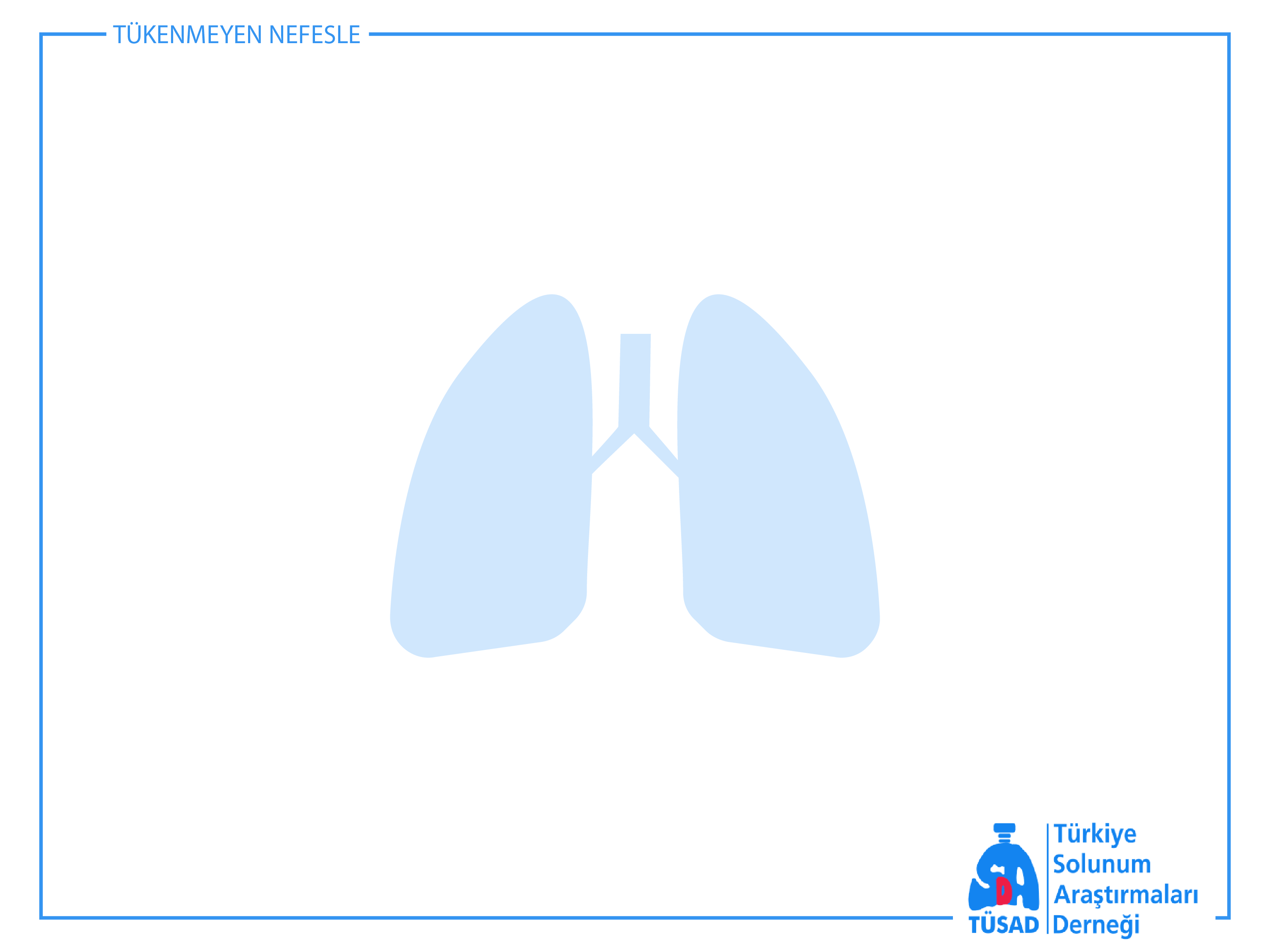 Solunum fonksiyon testlerinin değerlendirilmesi
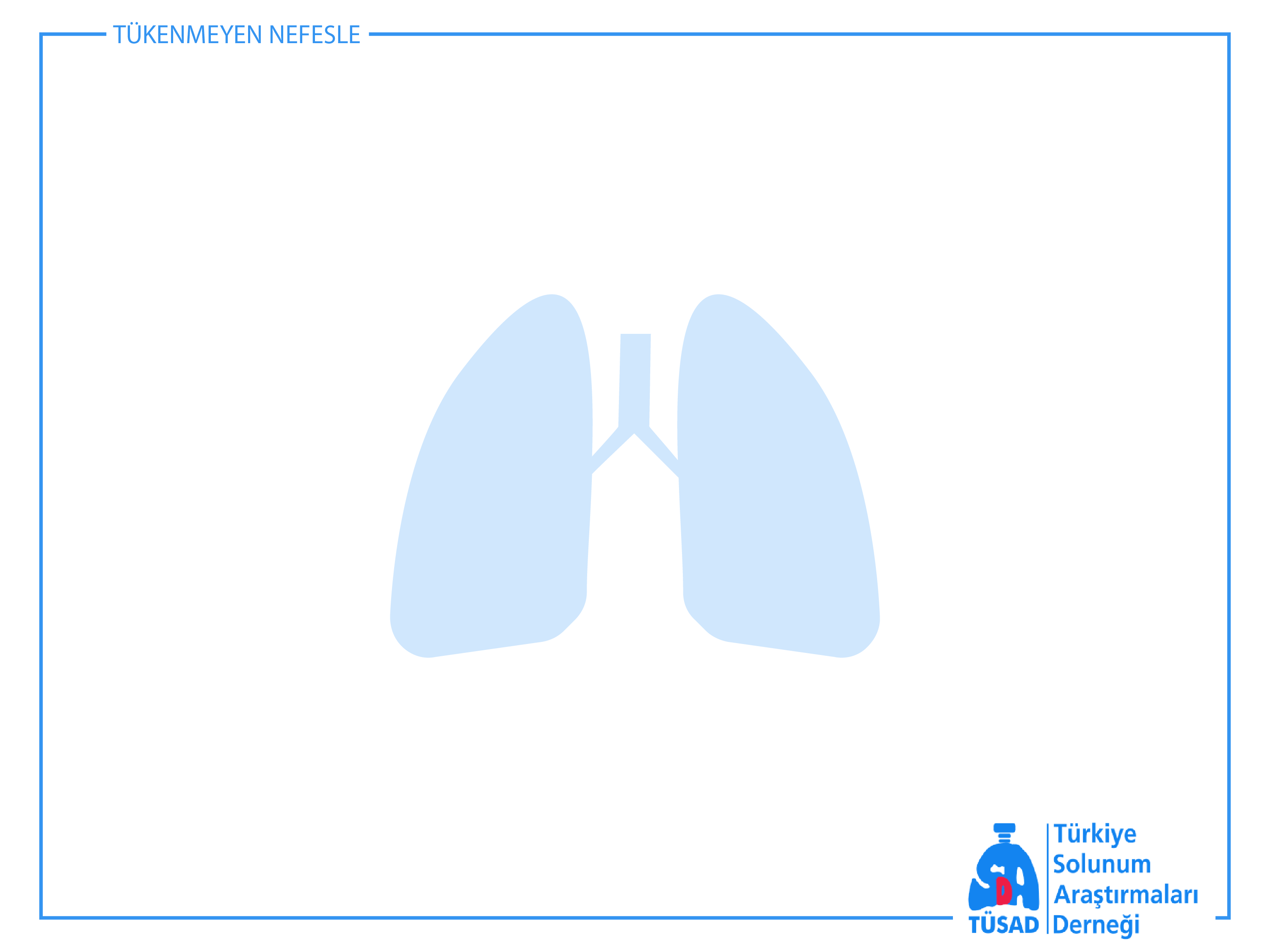 Az volüm
Orantısal olarak eşit zaman
Beklenen volüm
Beklenen zaman
Aynı volüm
Daha uzun zaman
Normal
Restriktif
Obstrüktif
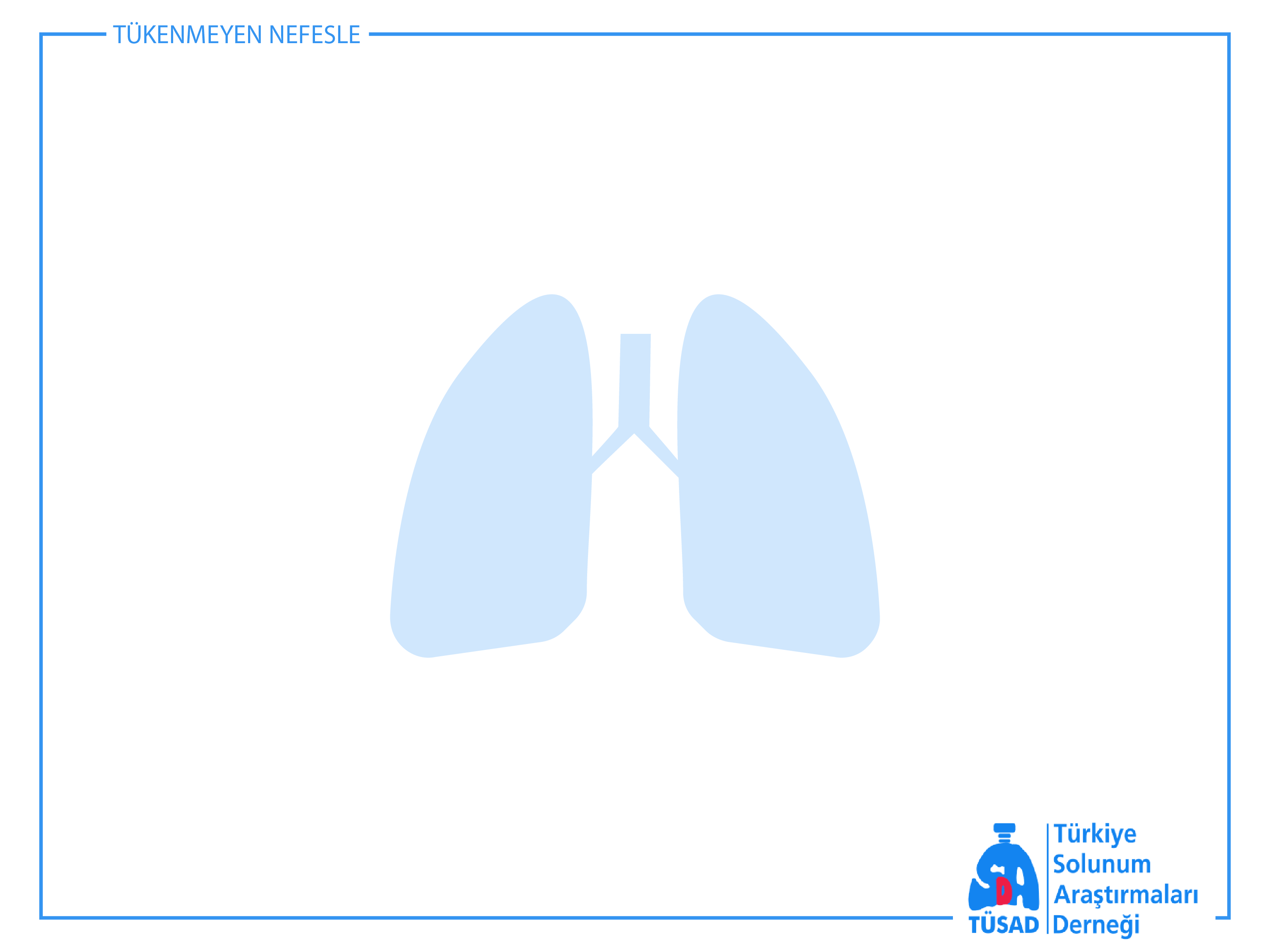 Akciğer volümlerindeki değişmeler
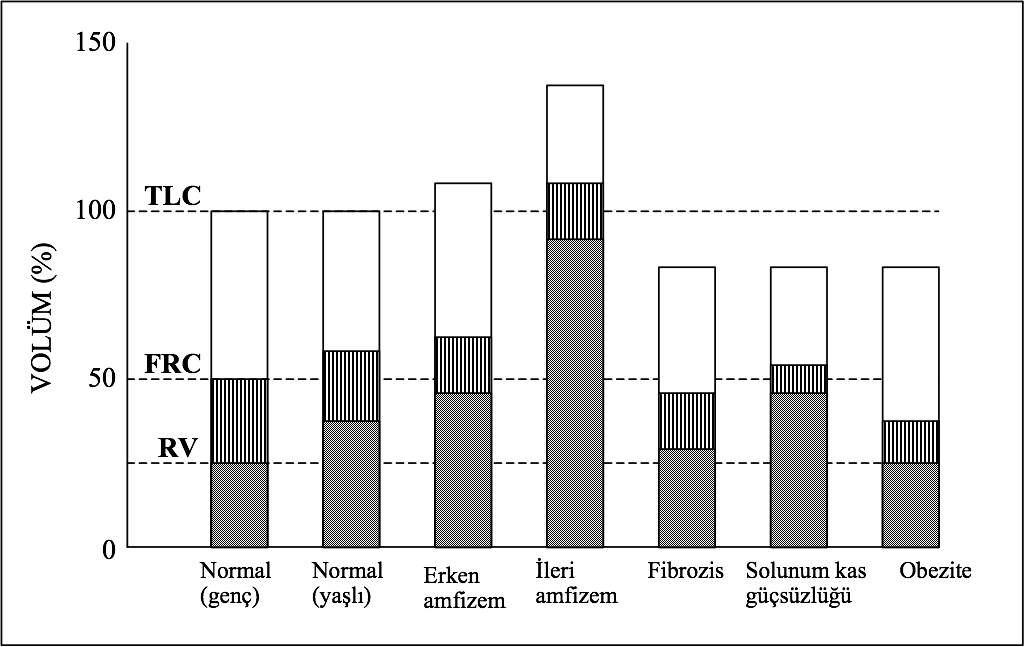 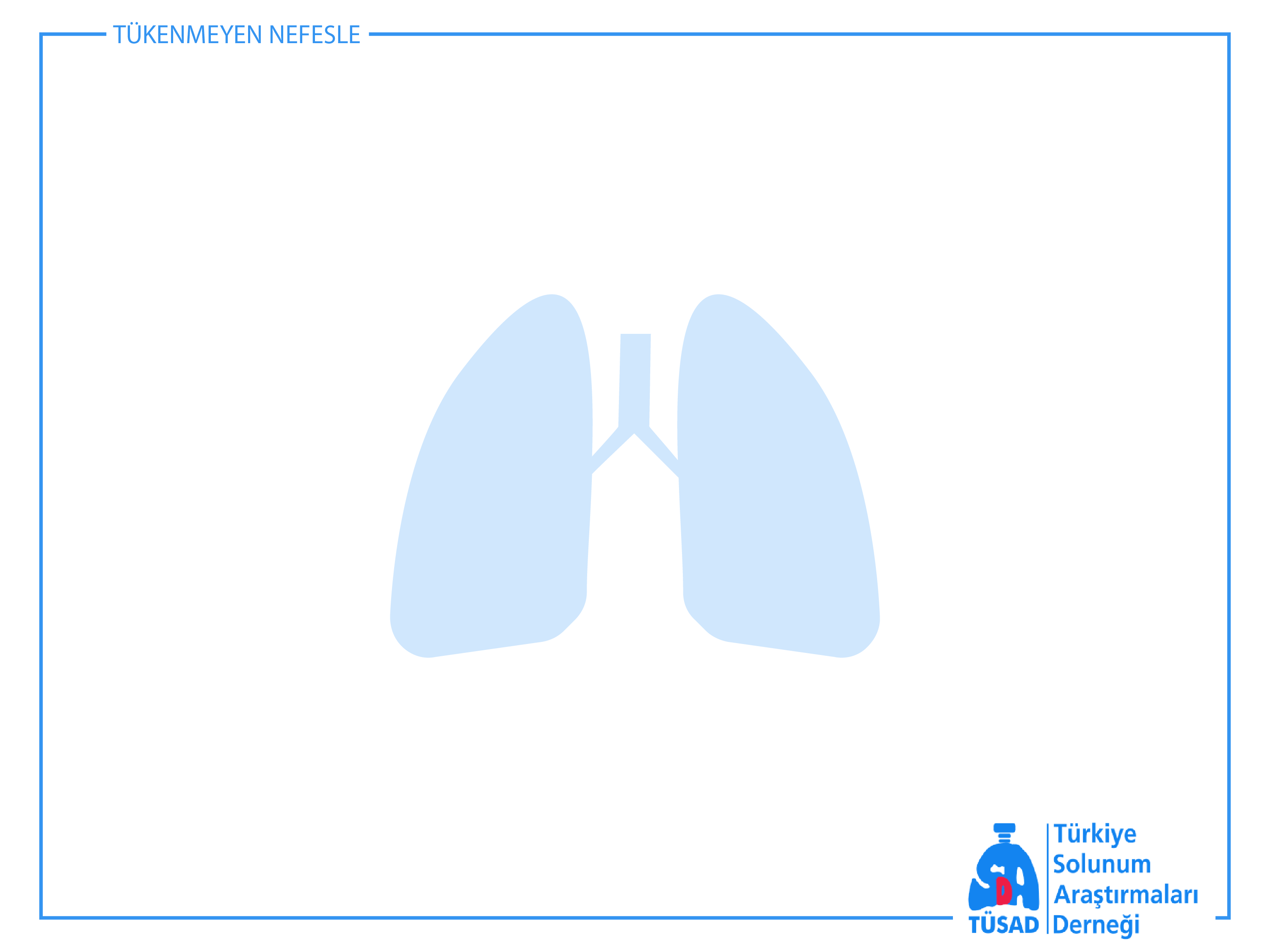 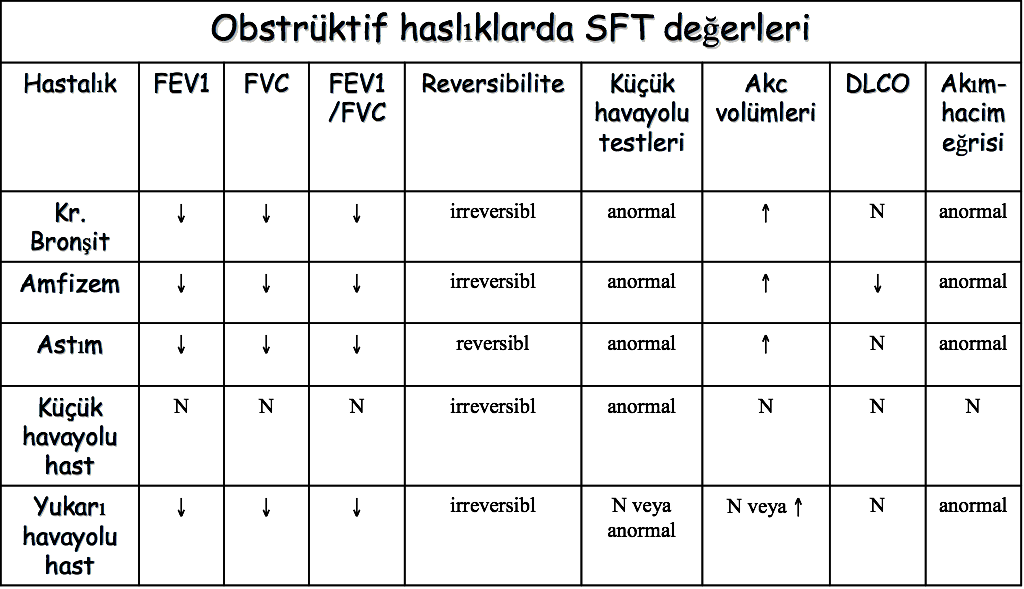 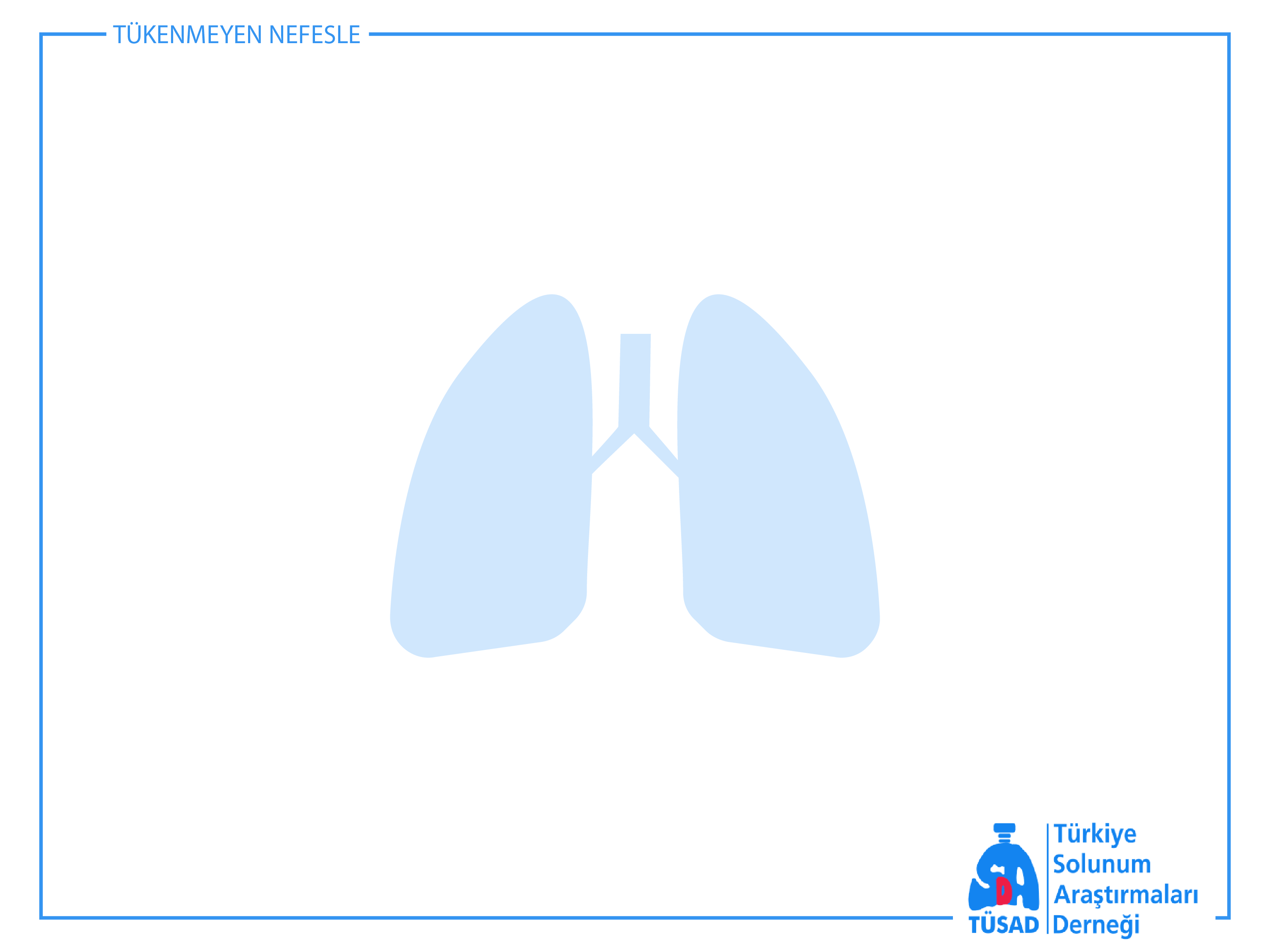 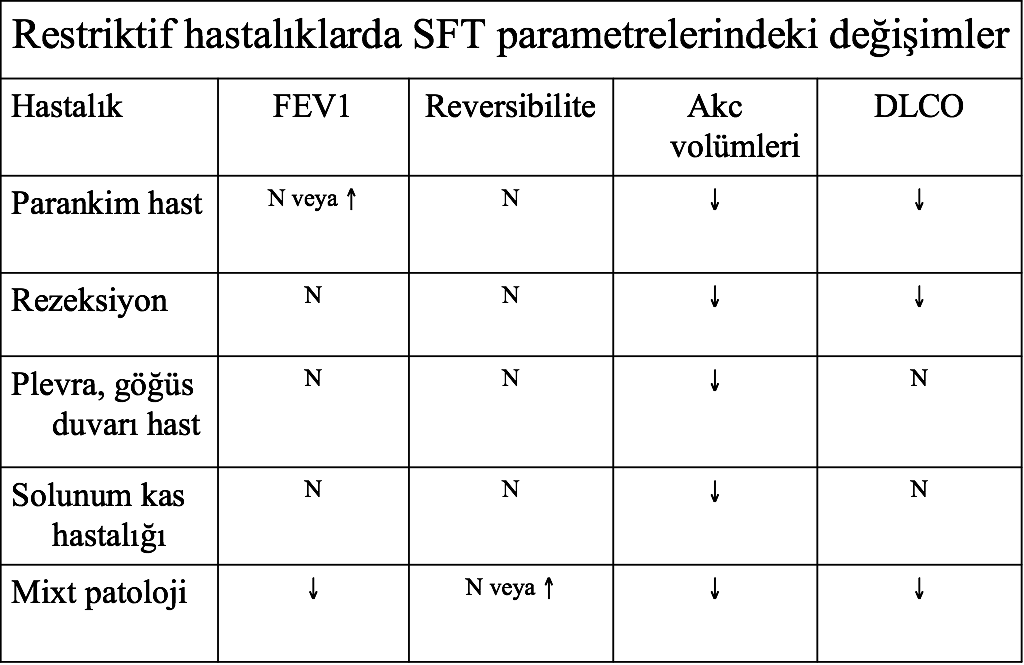 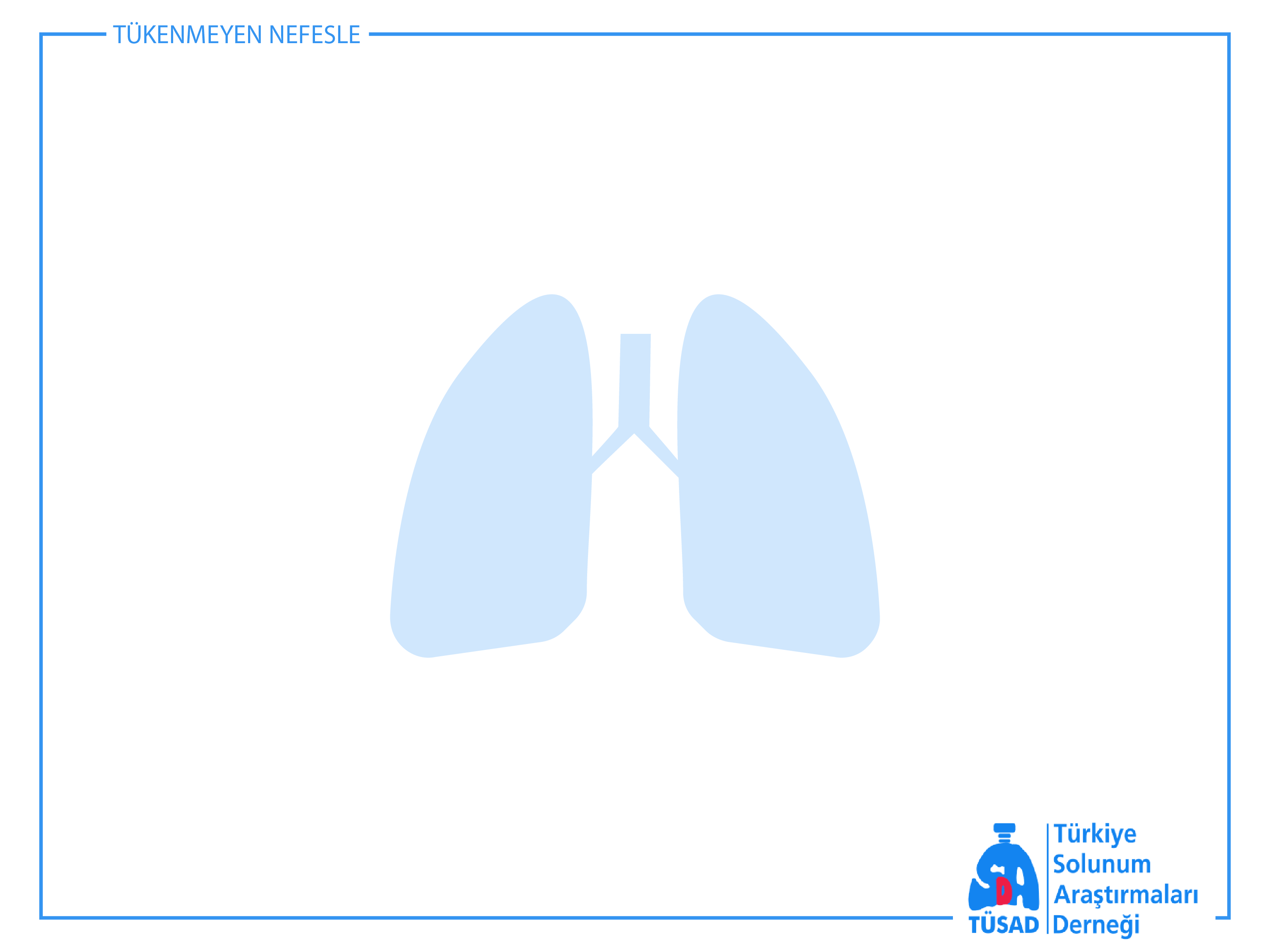 OBSTRÜKTİF VENTİLATUAR BOZUKLUK
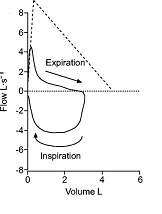 Obstrüktif ventilatuar defekt maksimal ekspiratuar hava akım hızının vital kapasiteye (VC) oranla daha belirgin azalmasıdır. Akım-volüm eğrisinde konkav görünüm olur.
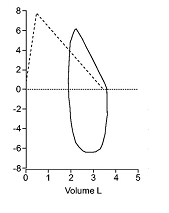 RESTRİKTİF VENTİLATUAR BOZUKLUK
TLC’de azalma ve normal FEV1/VC oranı ile karakterizedir. 
Akım-volüm eğrisi minyatürleşir.
Obstrüktif
Ağır Obstrüktif
Restriktif
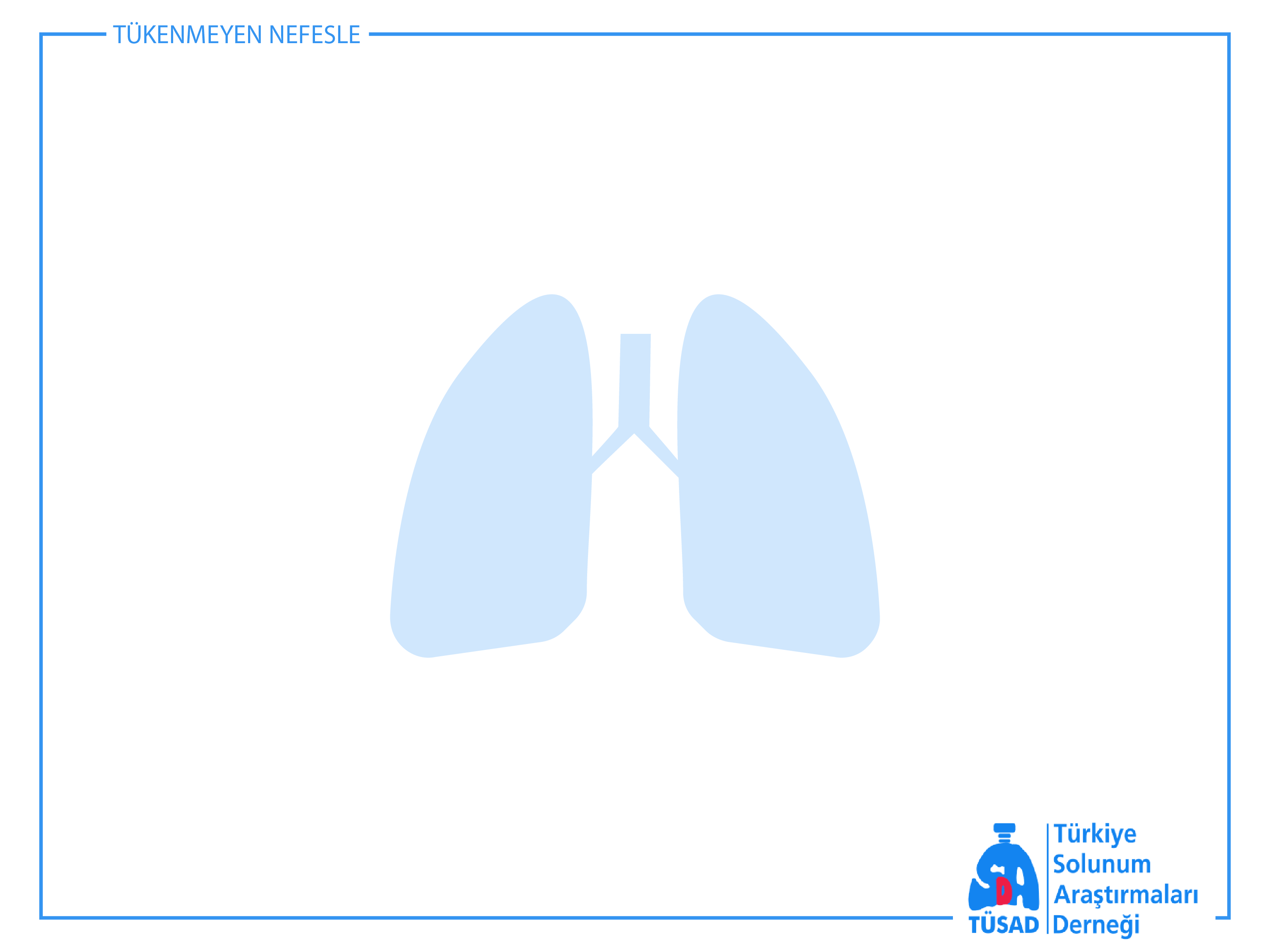 Akım Volüm Halkası ŞekilleriObstrüktif ve Restriktif
Ekspiratuar akım hızı
Ekspiratuar akım hızı
Ekspiratuar akım hızı
Volüm (L)
Volüm (L)
Volüm(L)
Normal şekil, normal zirve akımı, azalmış volüm
Zirve akım azalmış, eğimin ortası içe doğru çökmüş
Kule şekli, azalmış zirve akımı, hızlı düşüş
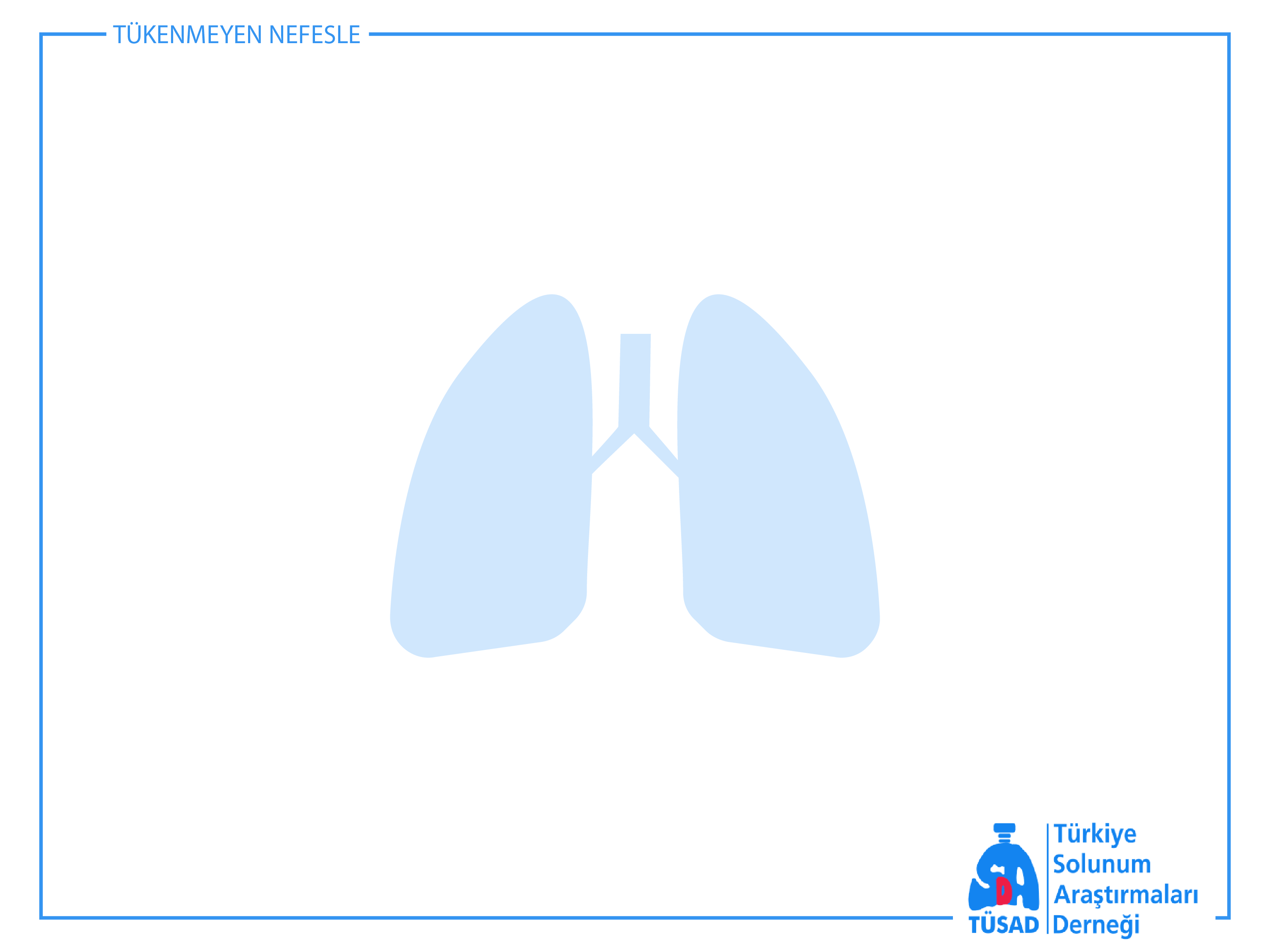 Akım volüm eğrisi ve üst havayolu obstrüksiyonları
B-Değişken ekstratorasik obstrüksiyon, tiroid hipertrofisi
	FEF50/FIF50 > 1



C-Değişken intratorasik obstr, trakea ve bifurkasyon düzeyinde tıkayıcı lezyon
	PEF azalır 
	FEF50/FIF50 <1
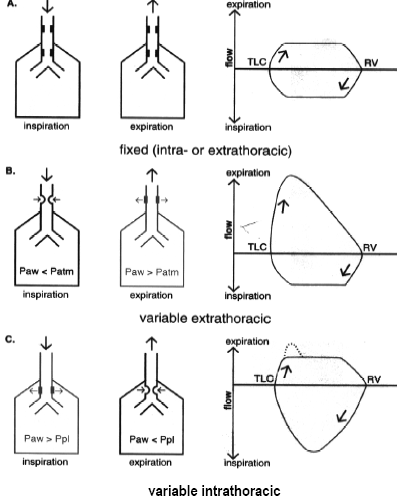 A- Fiks büyük havayolu obstrüksiyonu Ekspiratuvar ve inspiratuvar  eğri basıklaşır
Evet
Hayır
Amfizem
OBSTRÜKSİYON
DLCO ≥ %80
DLCO ≥ %80
DLCO ≥ %80
FVC ≥ %80
RESTRİKSİYON
FVC ≥ %80
TLC ≥ %80
TLC ≥ %80
NORMAL
MİKST
Göğüs duvarı 
Nöromüsküler
Astım 
kronik bronşit
Pulmoner
 vazküler hst
İntersiyel 
akciğer hst.
NORMAL
FEV1/FVC ≥ 70
Evet
Hayır
Hayır
Evet
Hayır
Evet
Hayır
Evet
Hayır
Evet
Evet
Hayır
Hayır
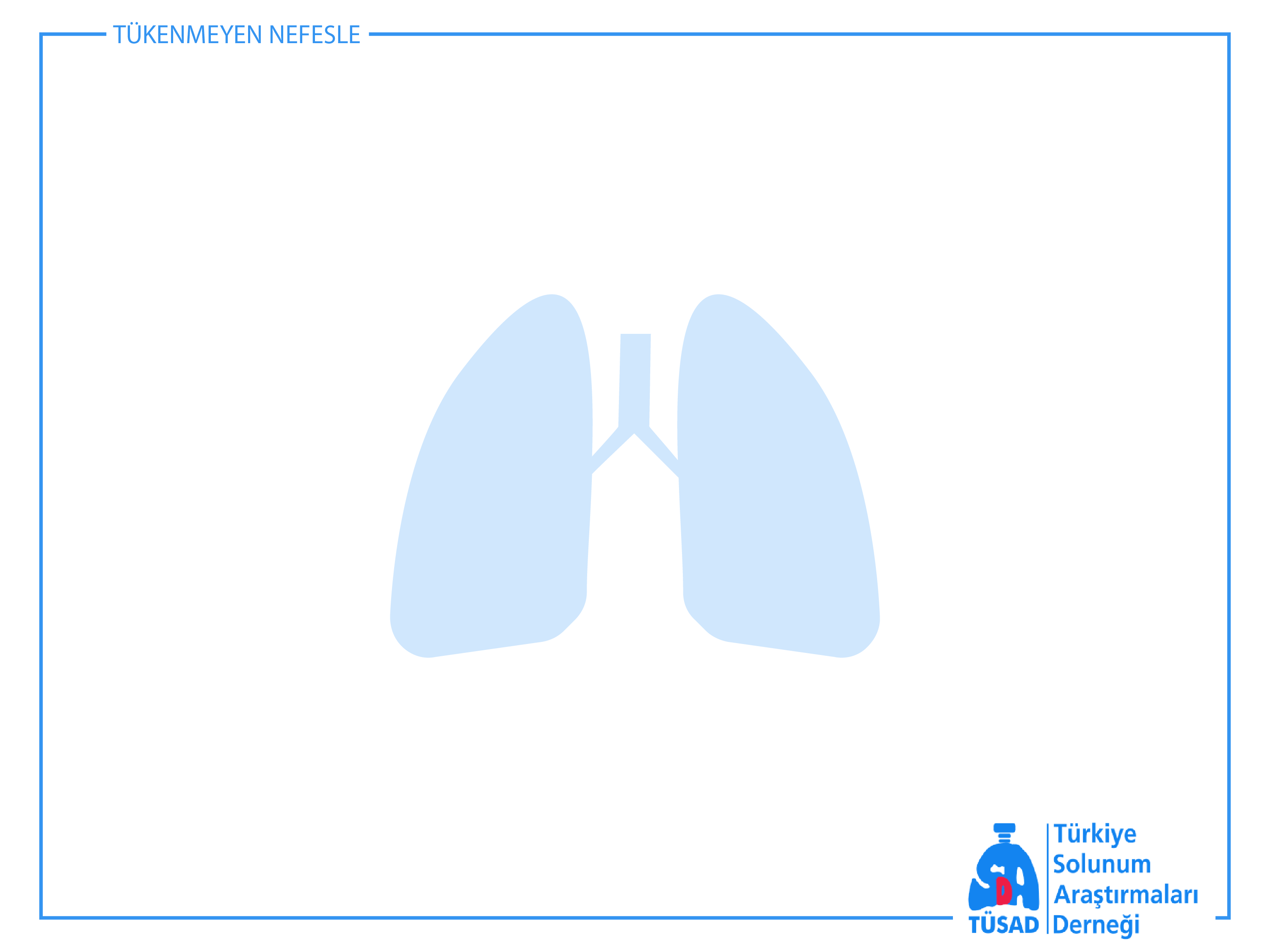 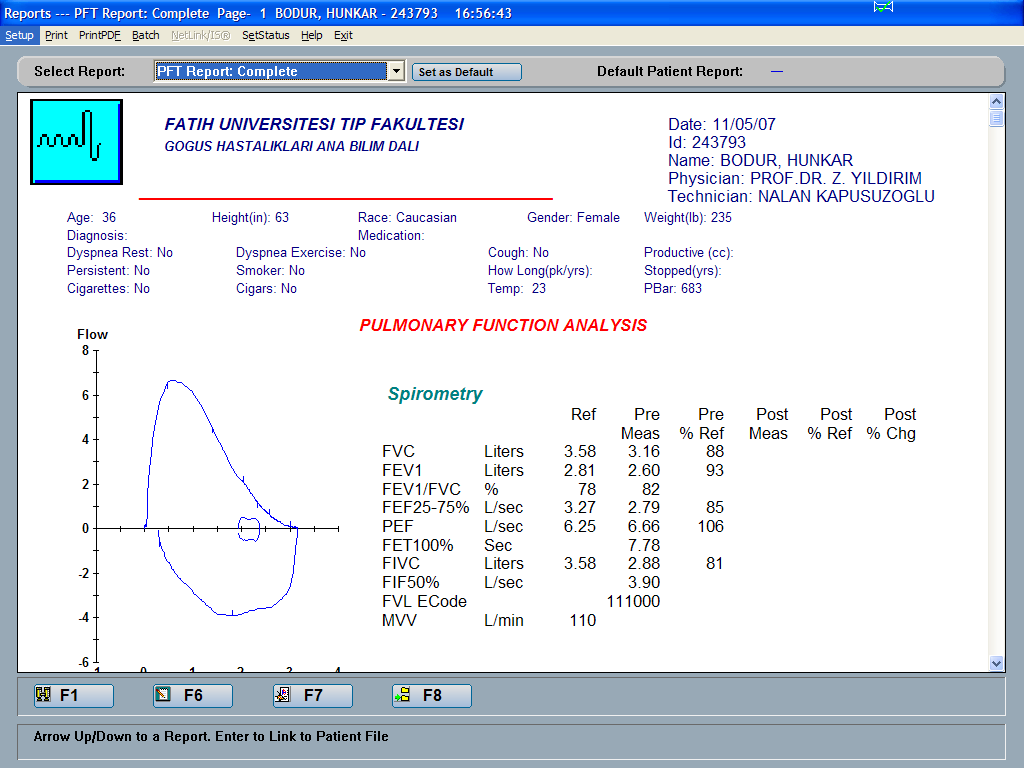 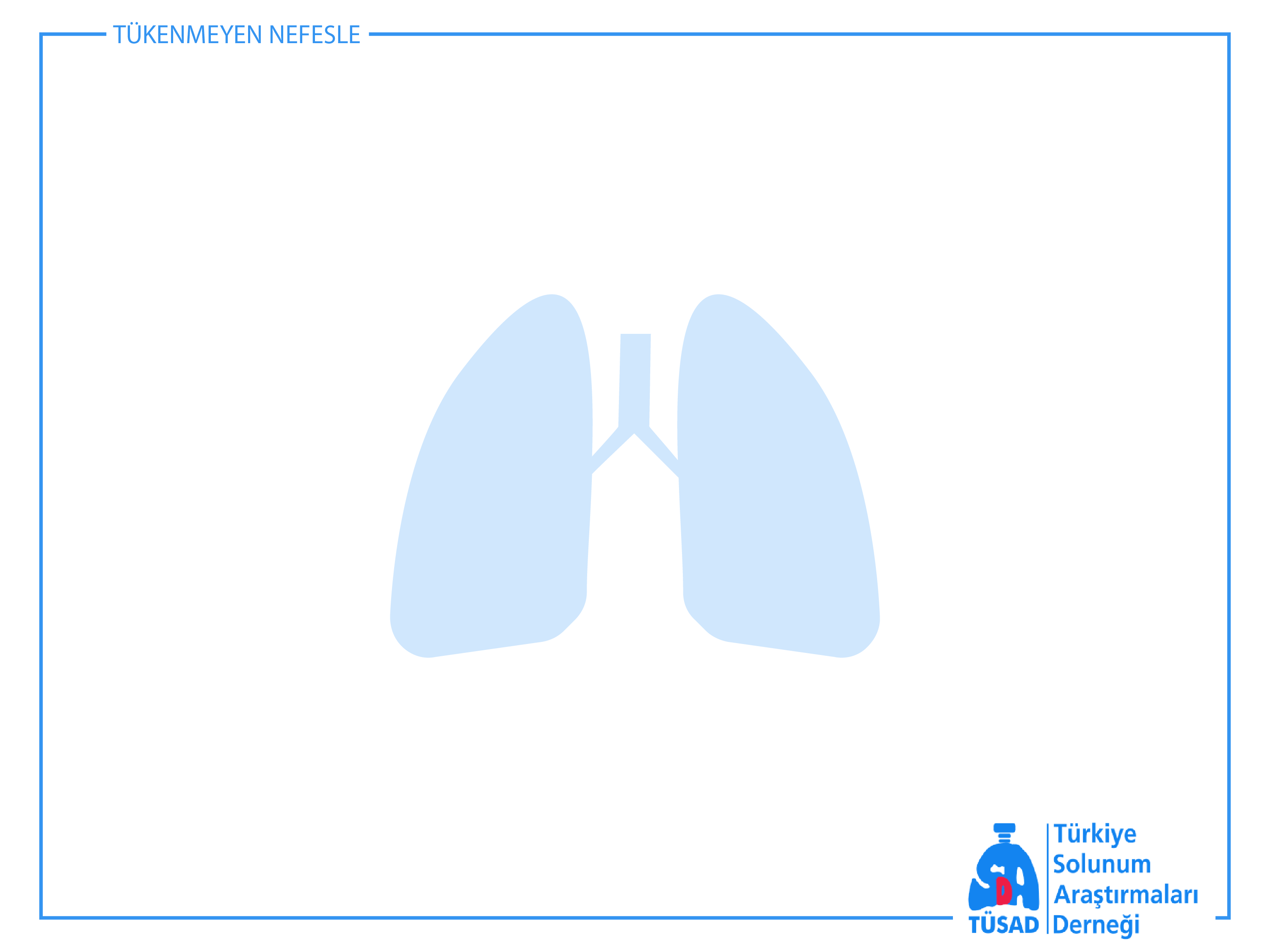 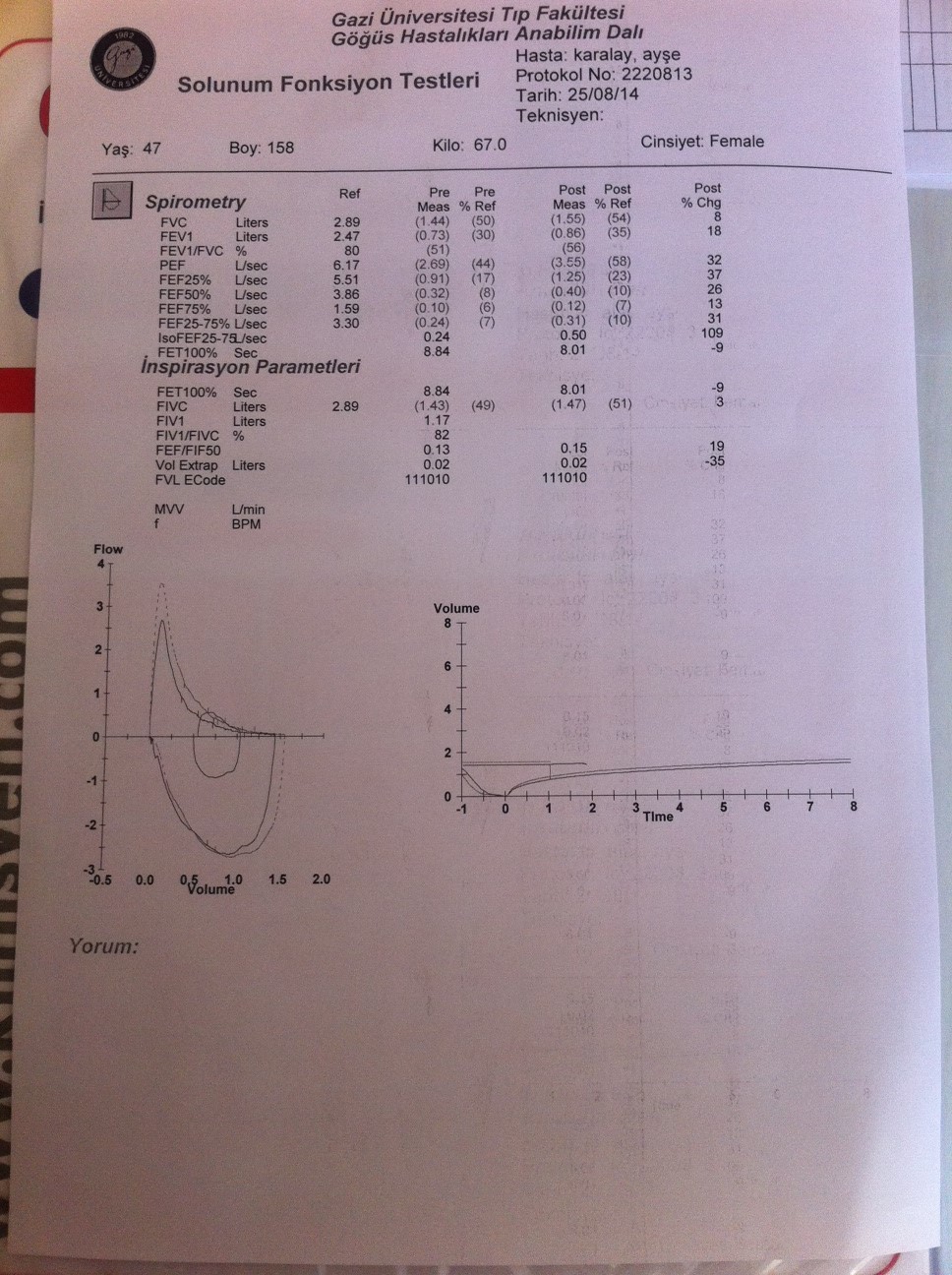 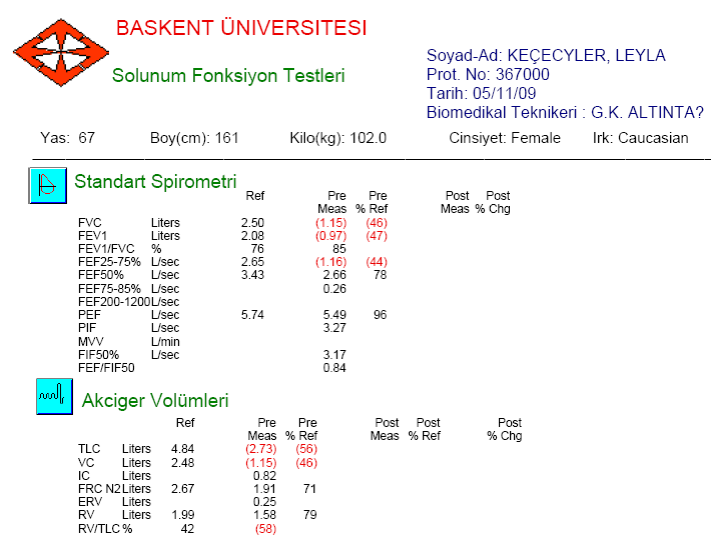 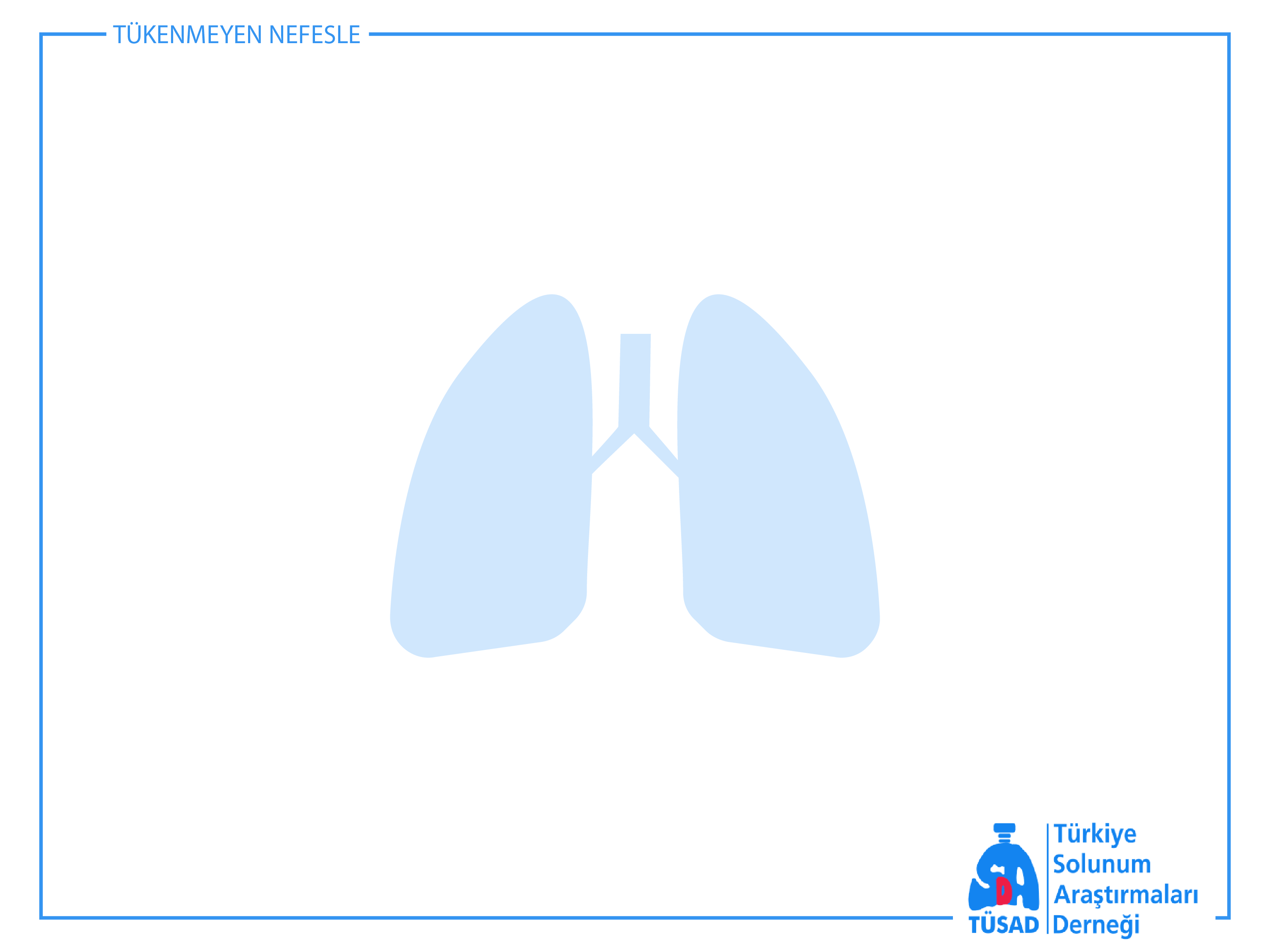 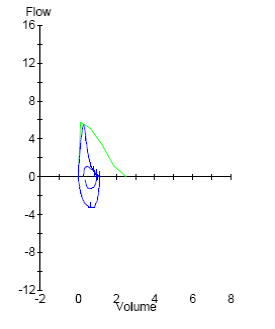 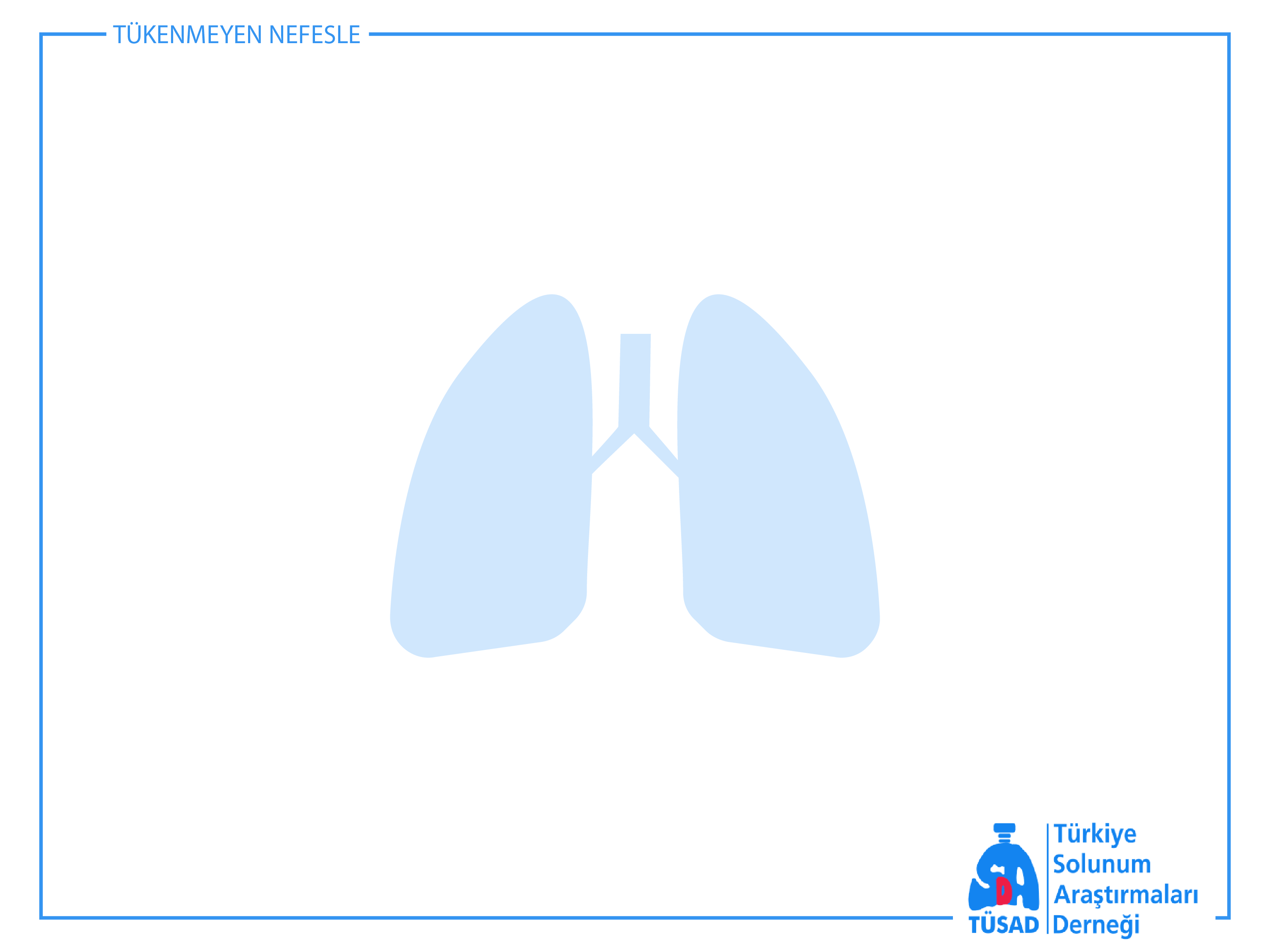 HAZIRLAYAN
TÜSAD GEAK ÜYESİ
 Dr.Nilgün Demirci
 Gazi Üniversitesi
 Tıp Fakültesi